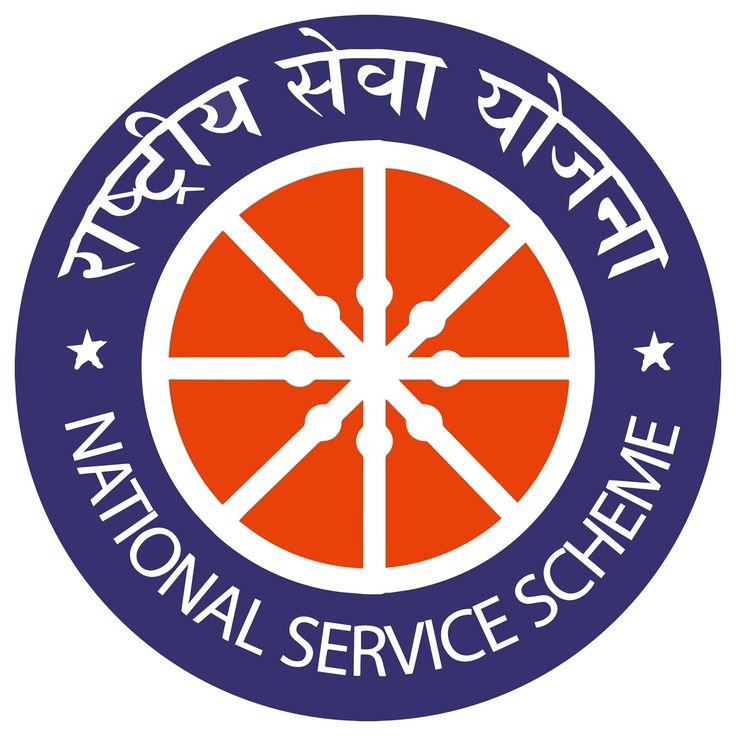 NATIONAL SERVICE SCHEME
MAHATMA GANDHI COLLEGE IRITTYUNIT NO:- 30 & 632022 - 23
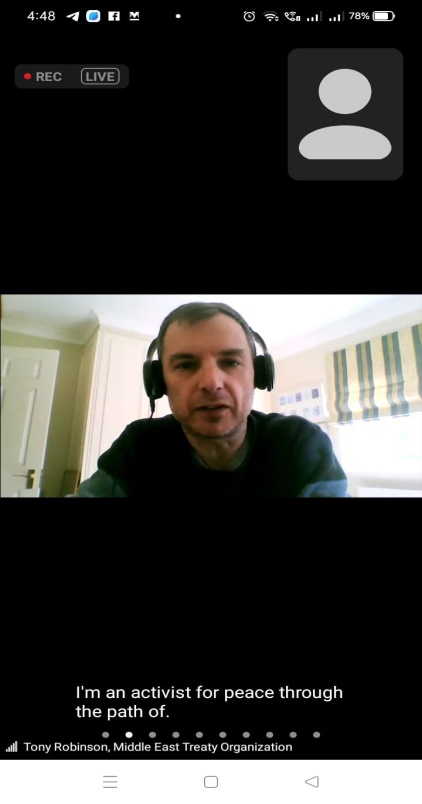 3 APRIL 2022
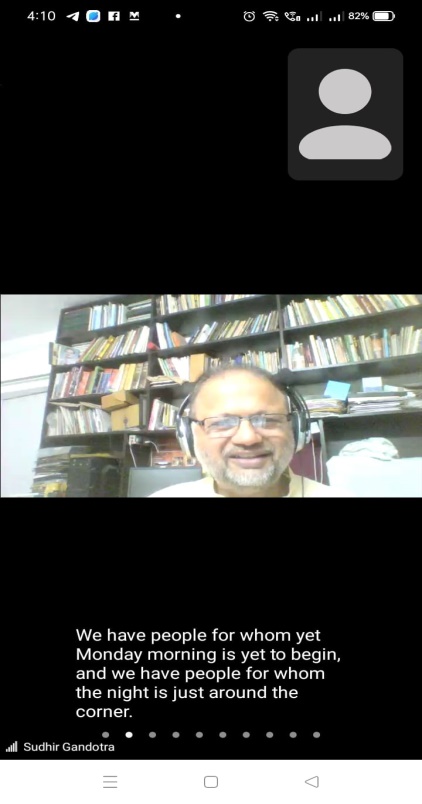 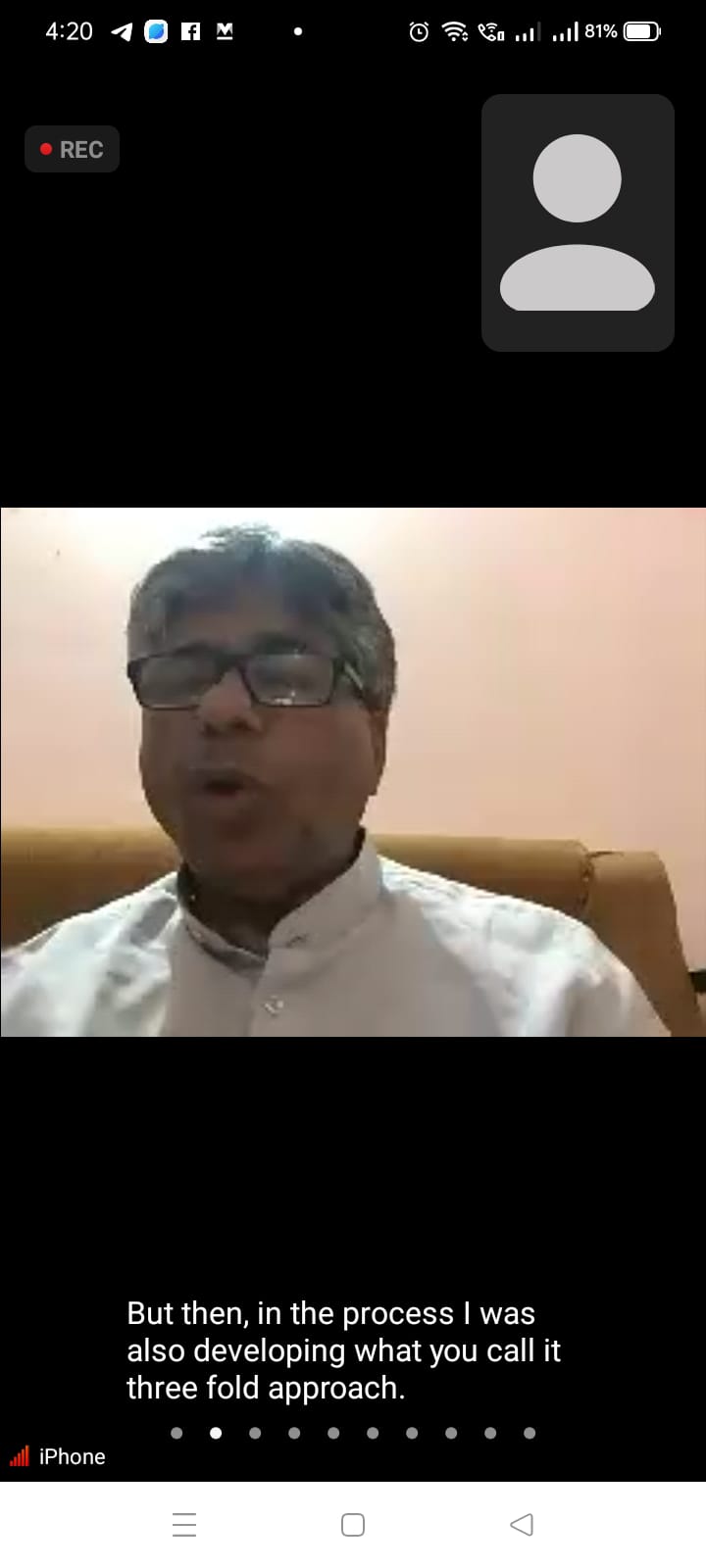 Asia Peace Conference
Volunteers Attended Asia peace conference conducted in collaboration with world without war and violence team kannur through online mode
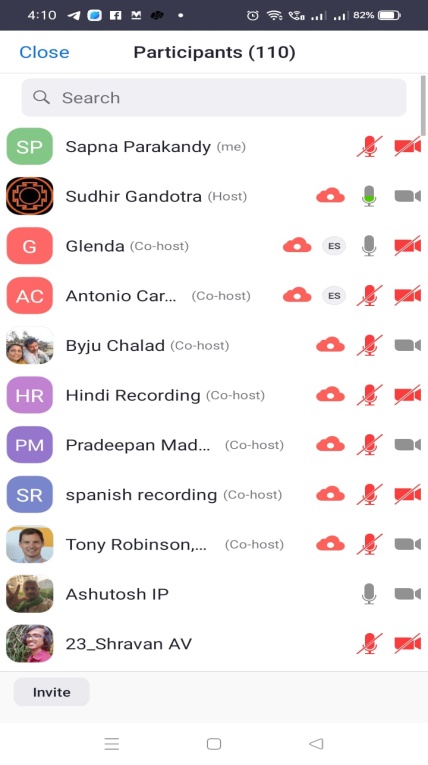 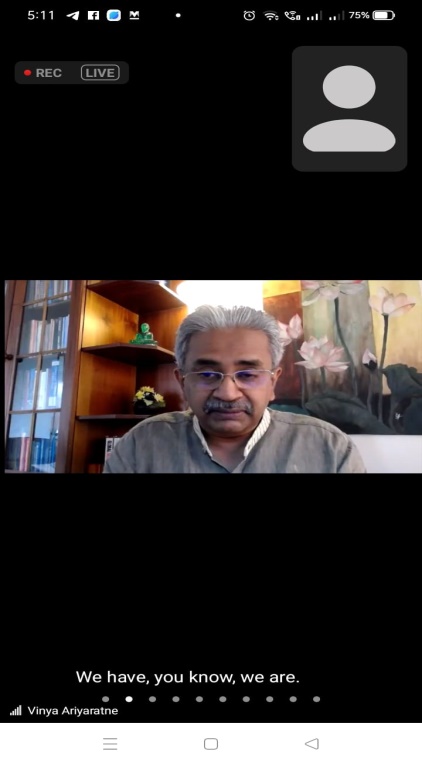 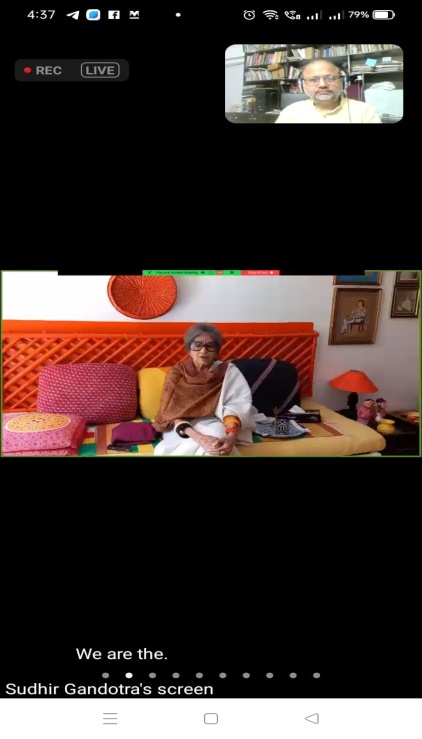 [Speaker Notes: Mxnnxxnx]
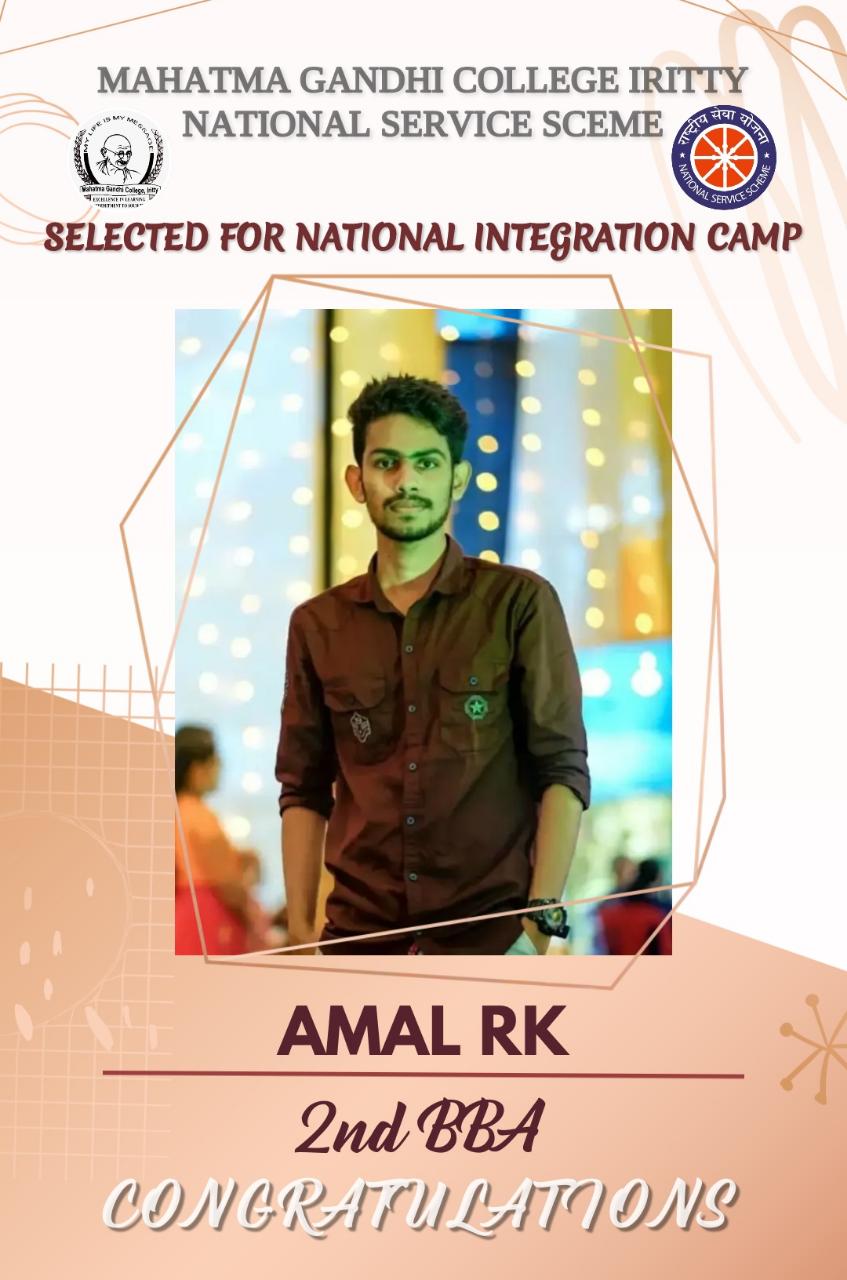 23 April 2022
Our volunteer Amal RK selected to attend the National Integration Camp
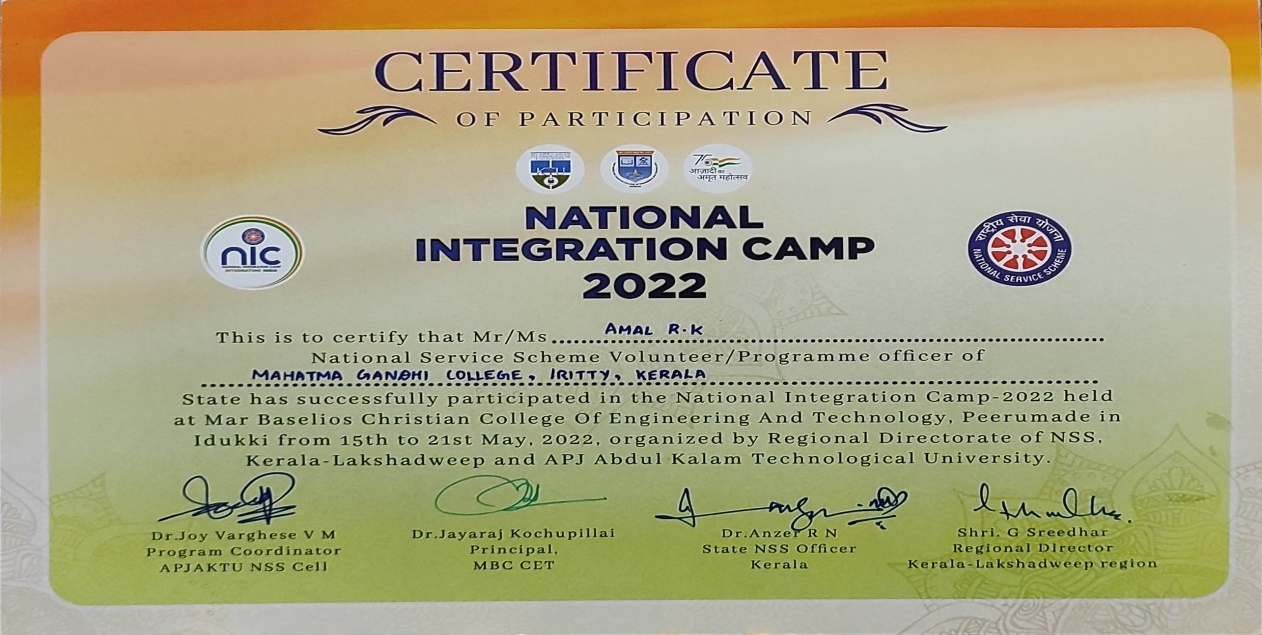 [Speaker Notes: Mxnnxxnx]
17 May 2022
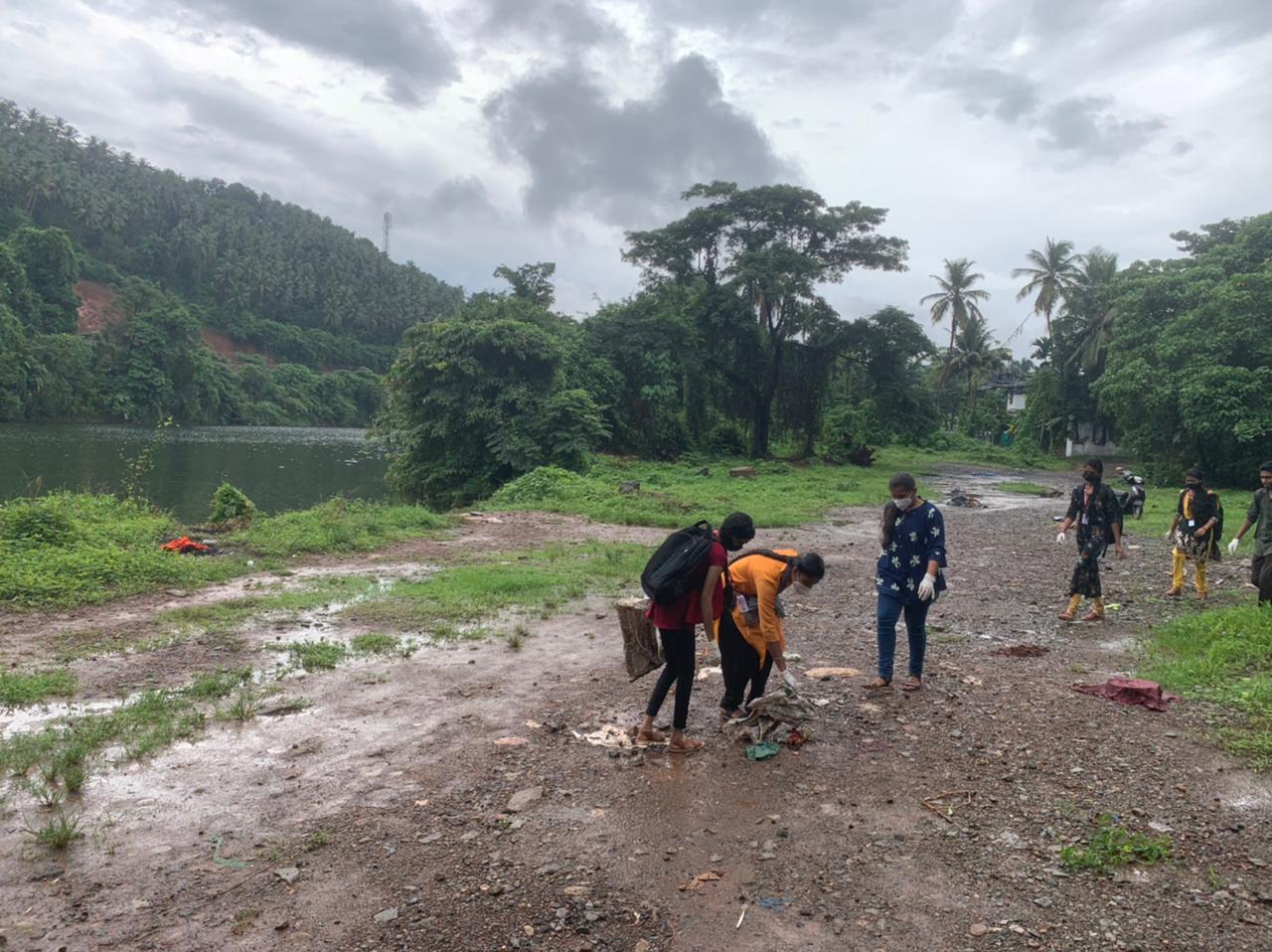 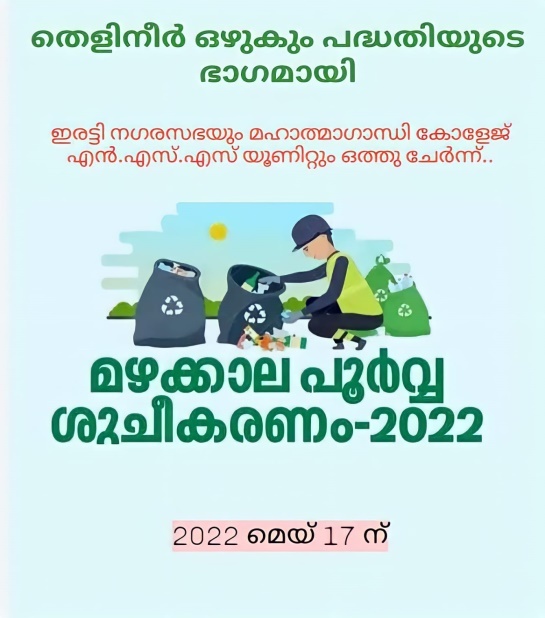 Pre-Monsoon CleanUp
NSS volunteers and NCC cadets from Mahatma Gandhi College jointly conducted a pre-monsoon clean-up at iritty as part of the fresh water flow project.
Instagram link
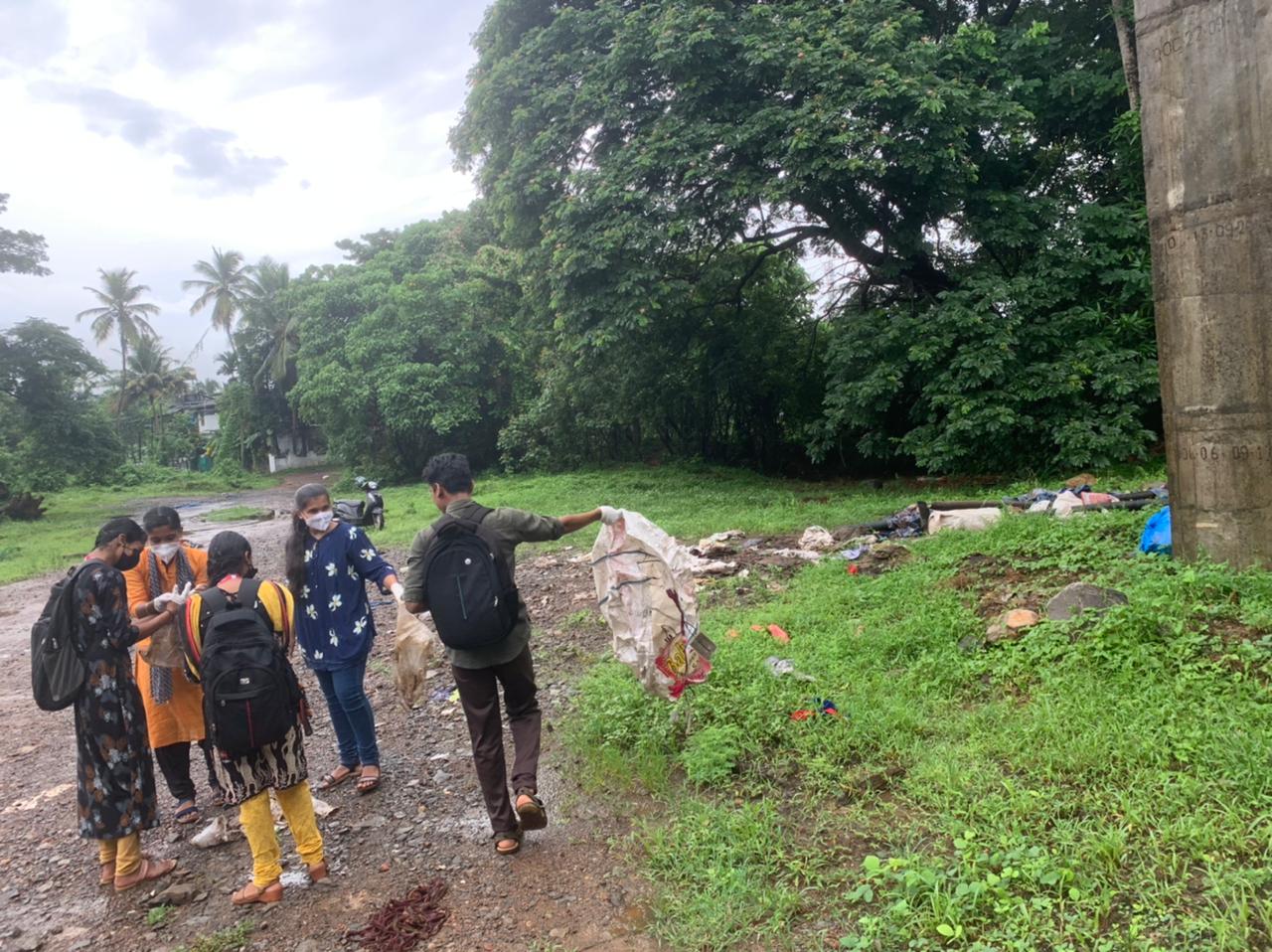 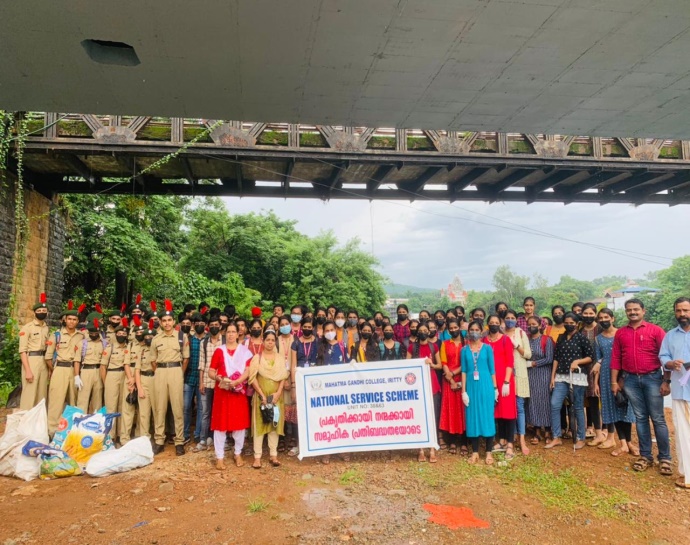 [Speaker Notes: Mxnnxxnx]
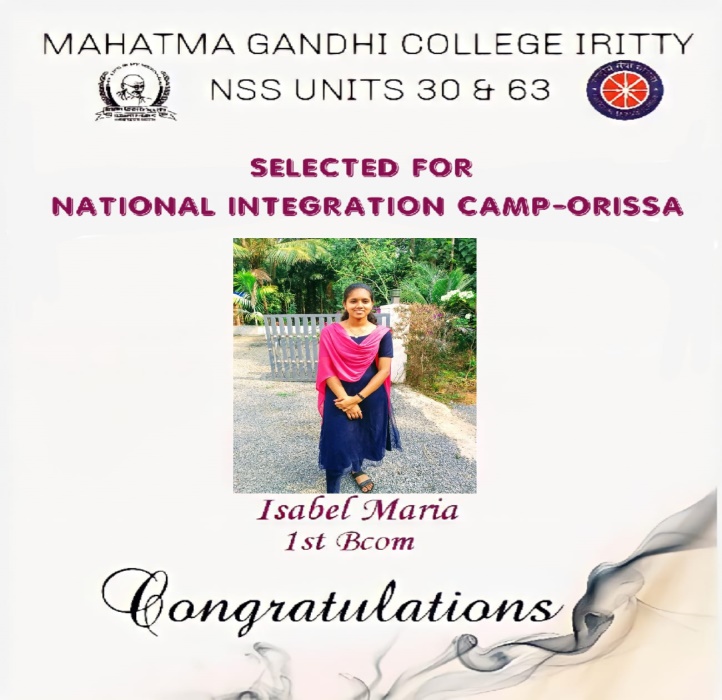 23 May 2022
Our volunteer Isabel Maria was selected to attend the National Integration Camp- Orissa
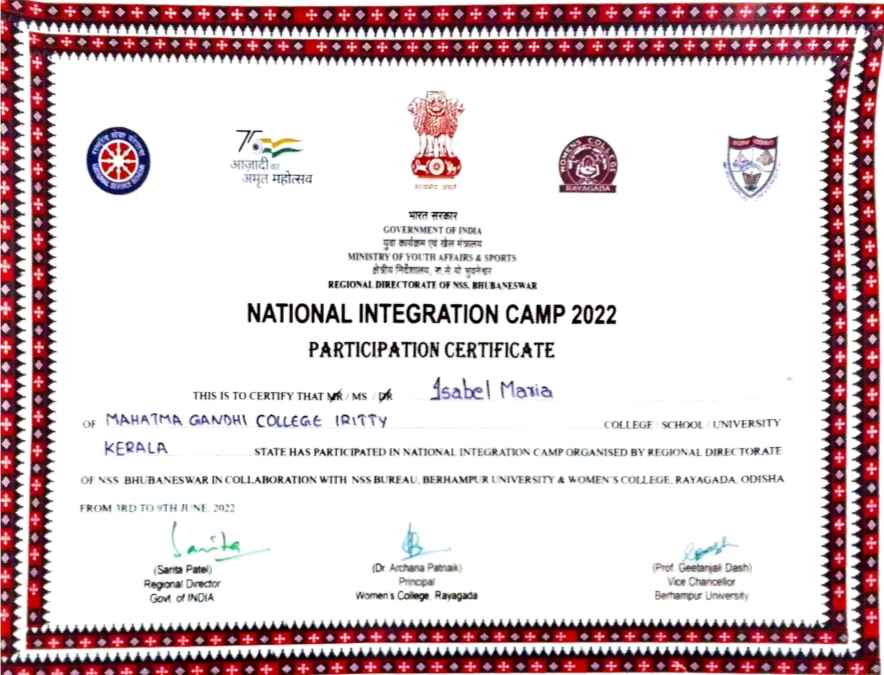 [Speaker Notes: Mxnnxxnx]
4 June 2022
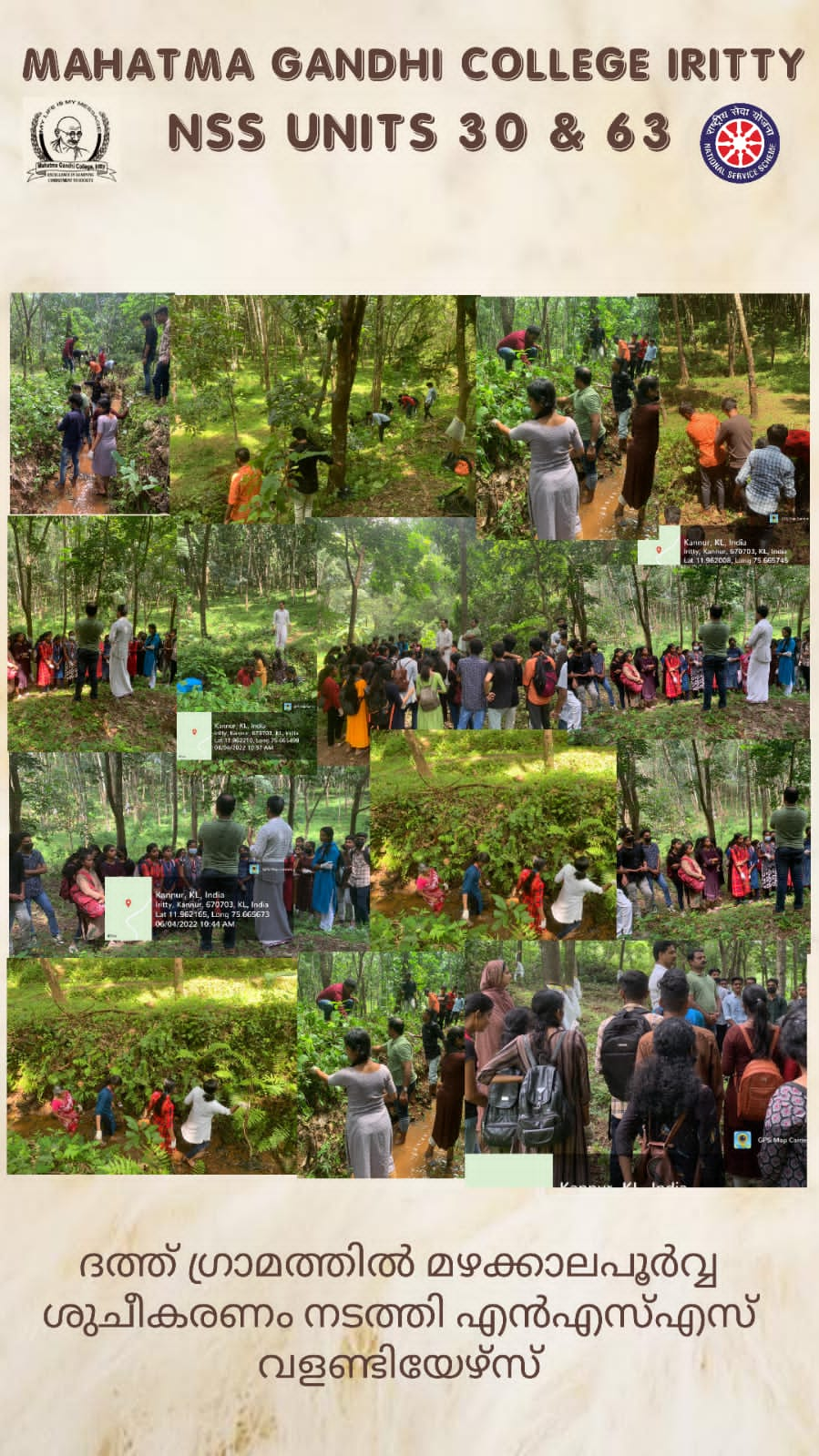 Pre-Monsoon CleanUp
Volunteers carried out pre-monsoon clean-up in the adopted village
Instagram post
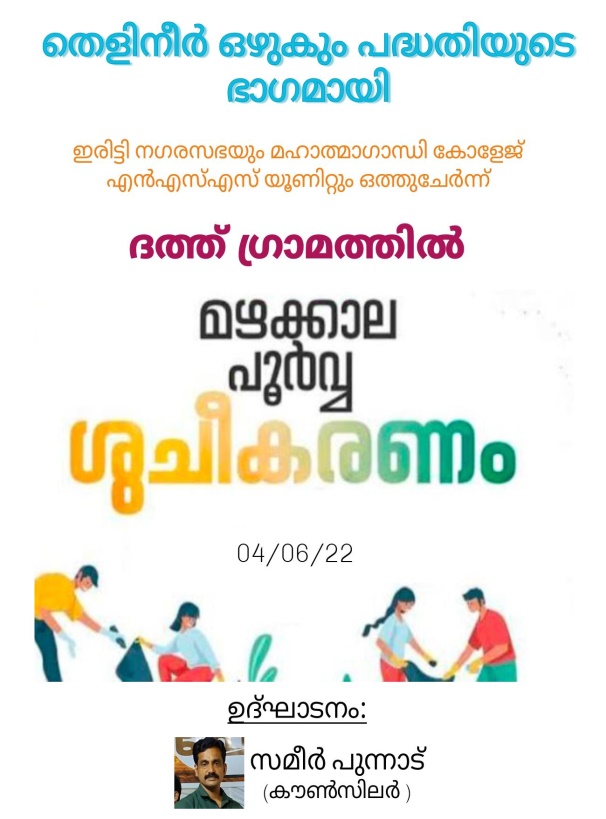 [Speaker Notes: Mxnnxxnx]
9 June 2022
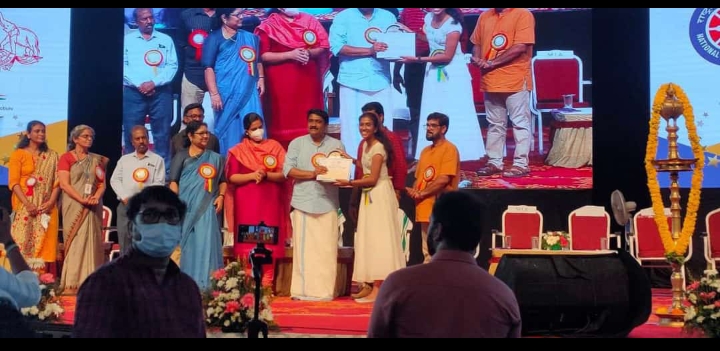 Our volunteer Theertha received the State Award for the Best NSS Volunteer
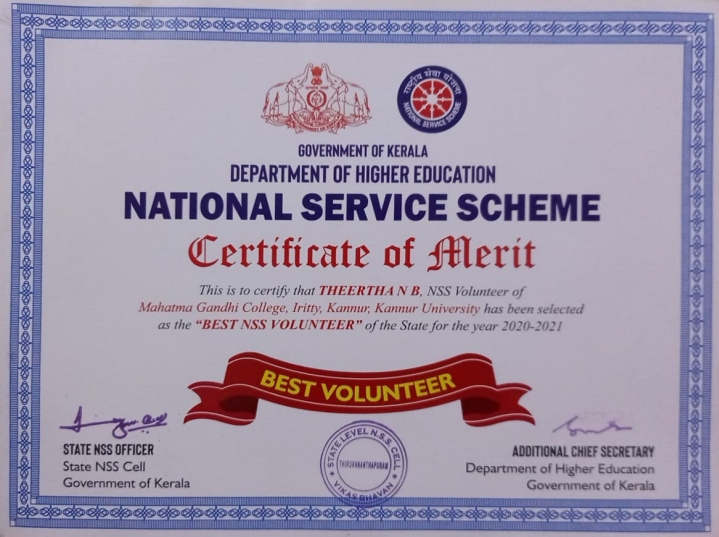 [Speaker Notes: Mxnnxxnx]
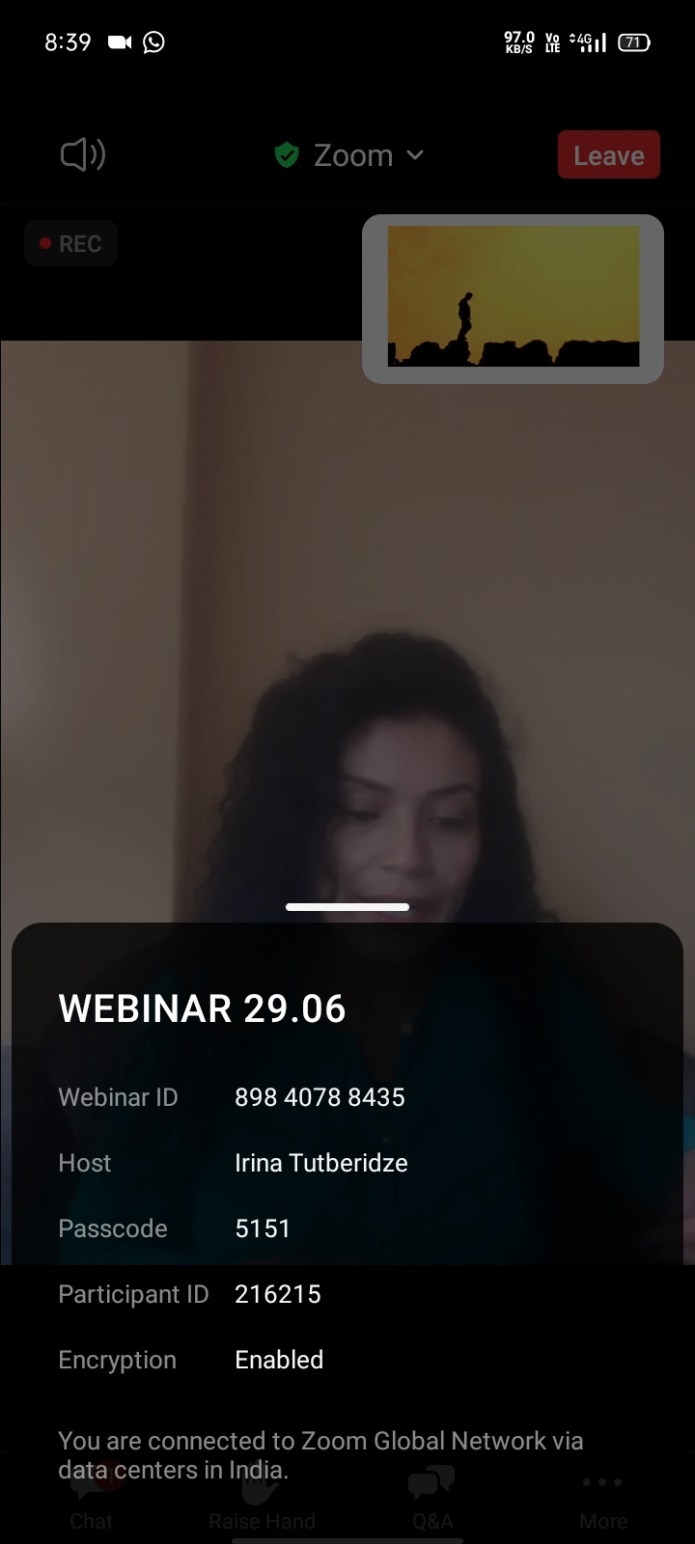 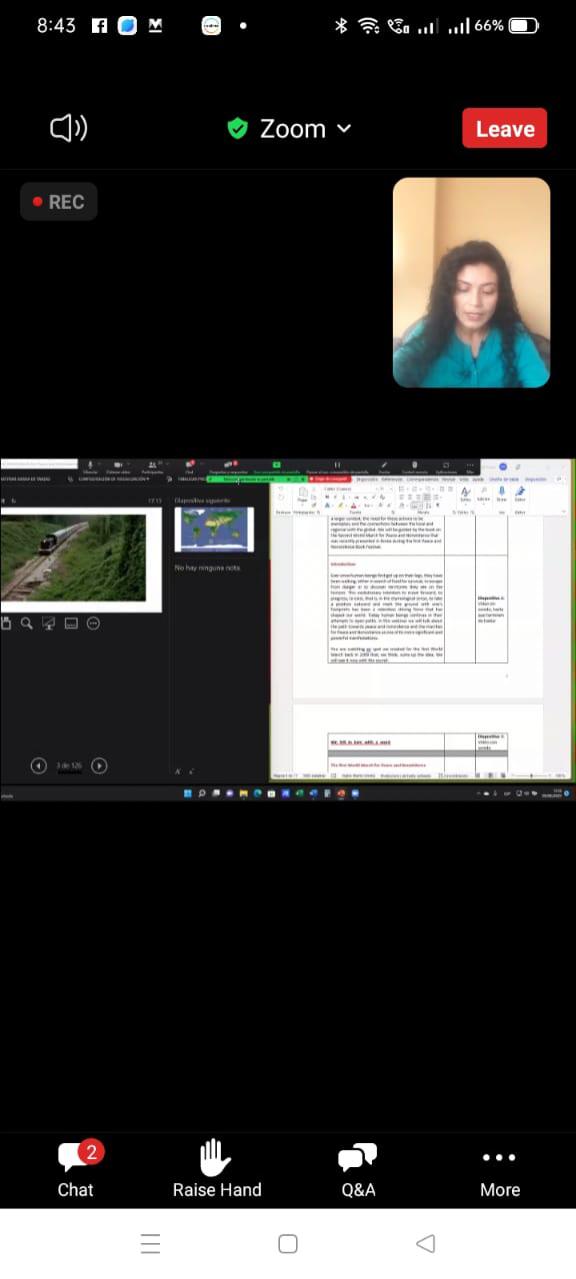 29 June 2022
Volunteers attended a webinar in association with world without war and violence
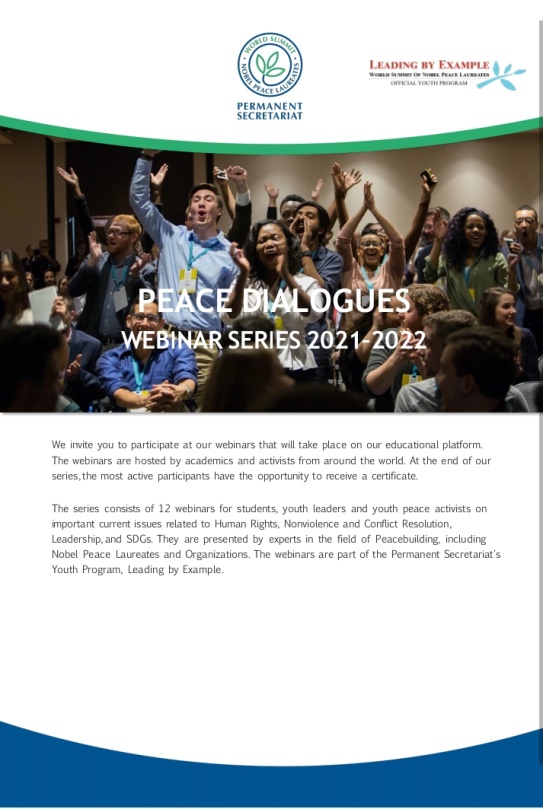 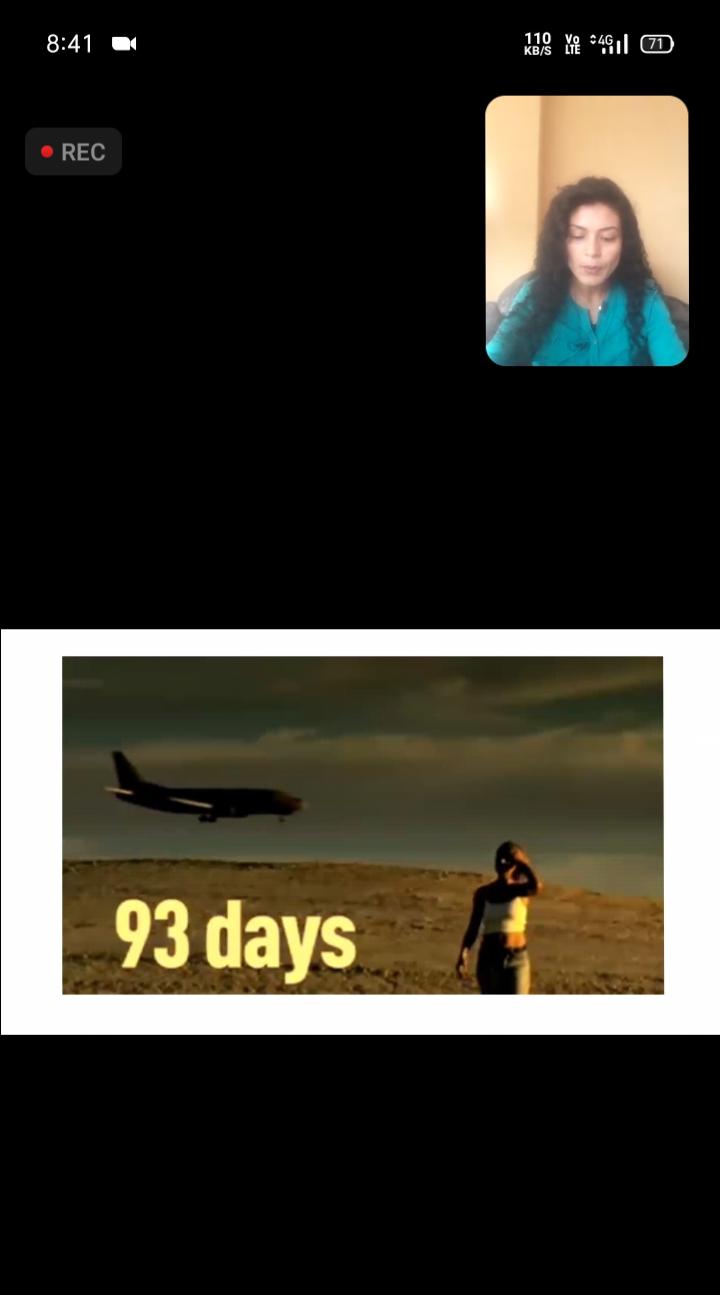 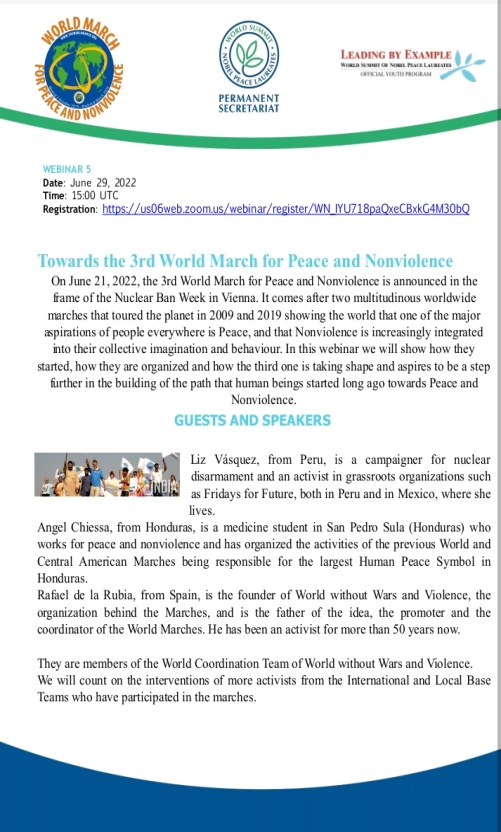 [Speaker Notes: Mxnnxxnx]
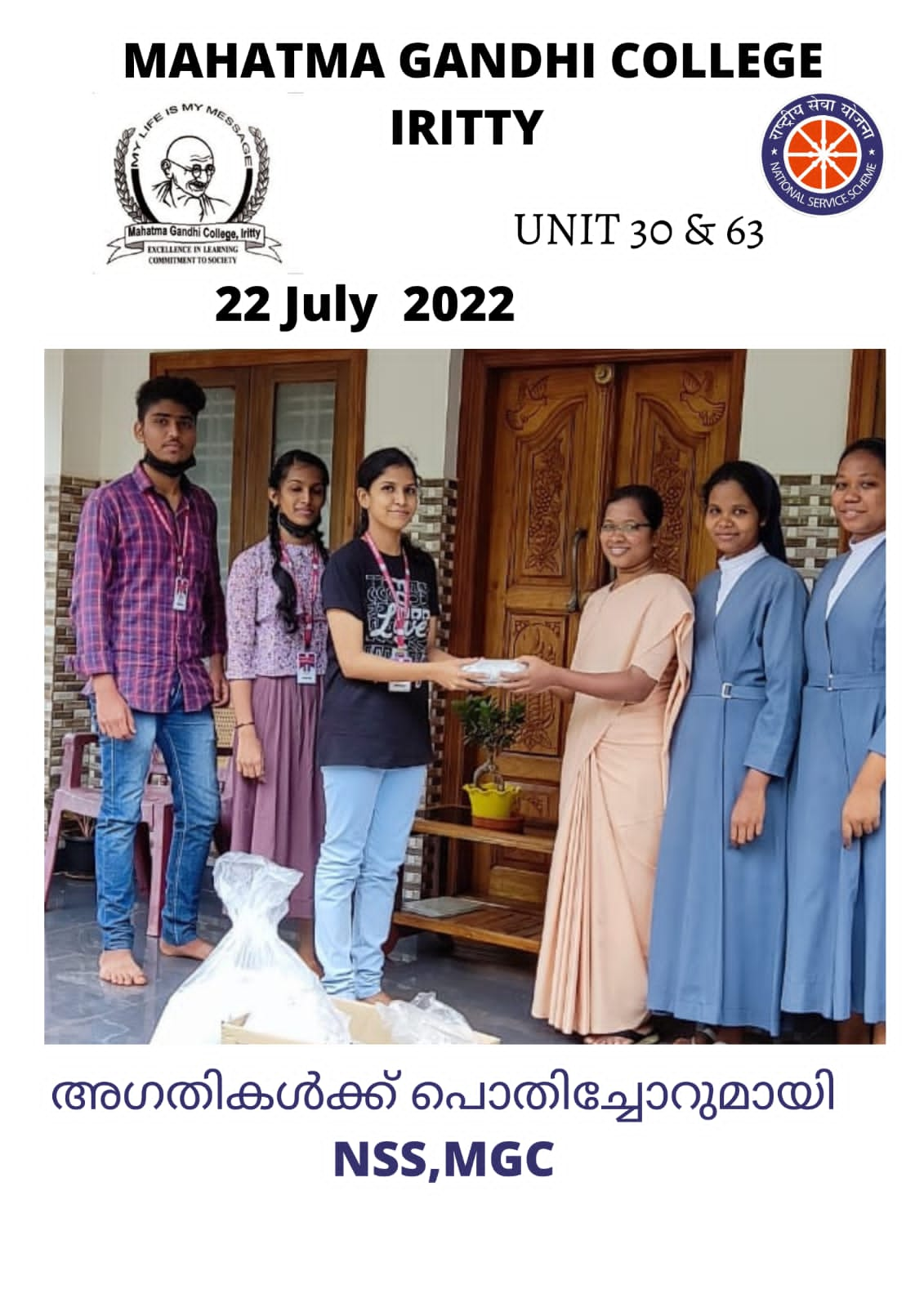 22 July 2022
‘Agathikalkku pothichor’
As part of the ‘Agathikalkku Pothichor’ programme, packed food was collected from volunteers and given to an orphanage.
[Speaker Notes: Mxnnxxnx]
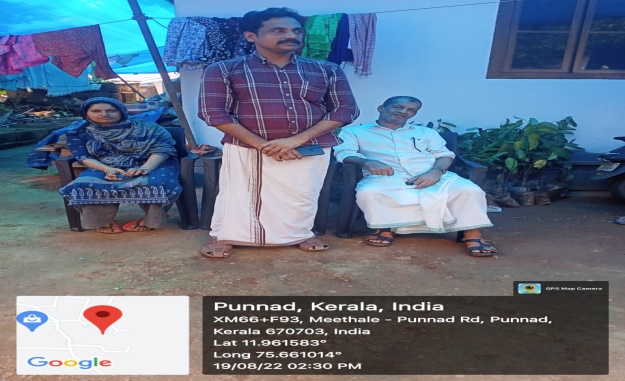 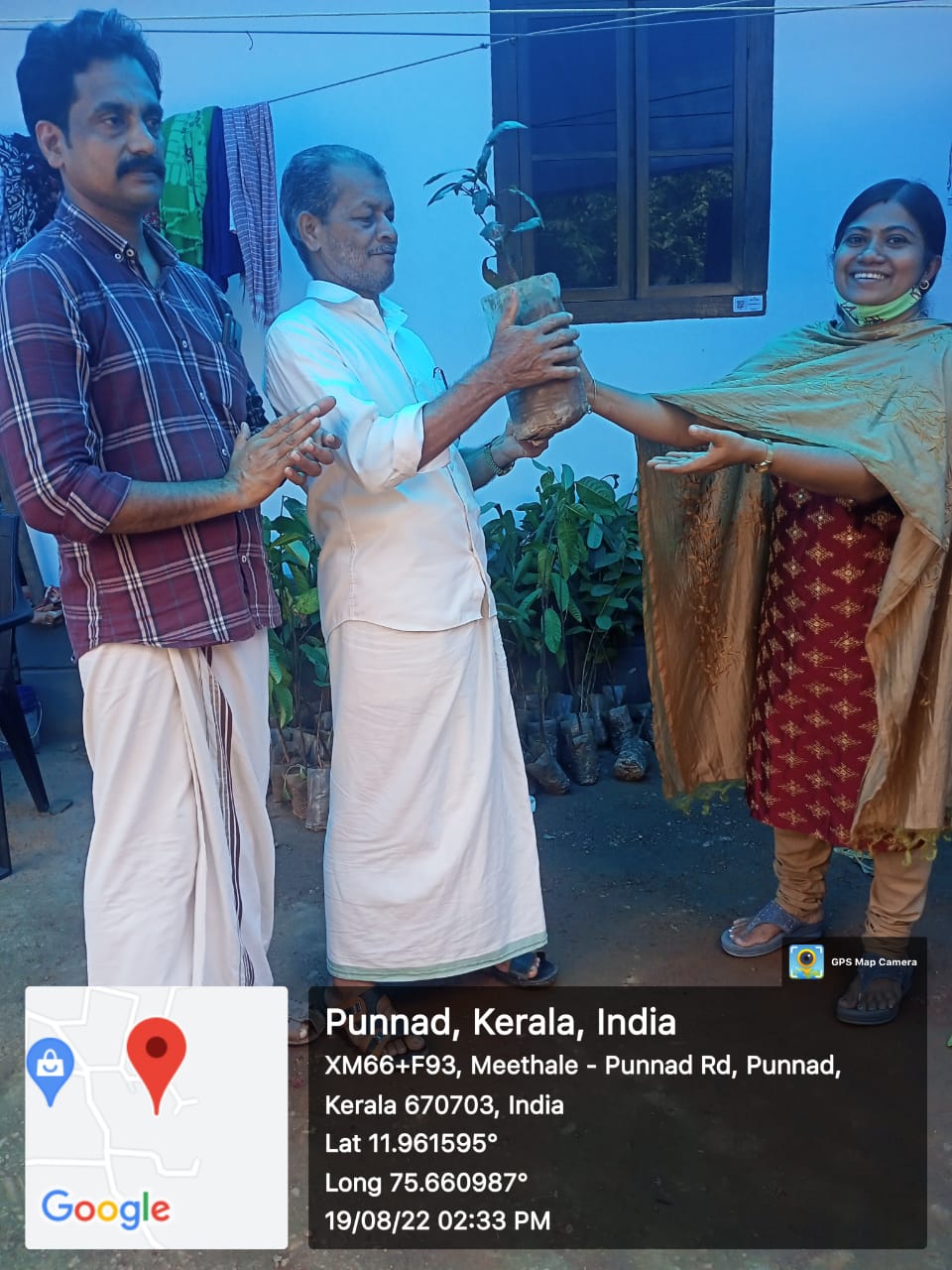 19 August 2022
Volunteers visited adopted village and distributed fruit tree saplings
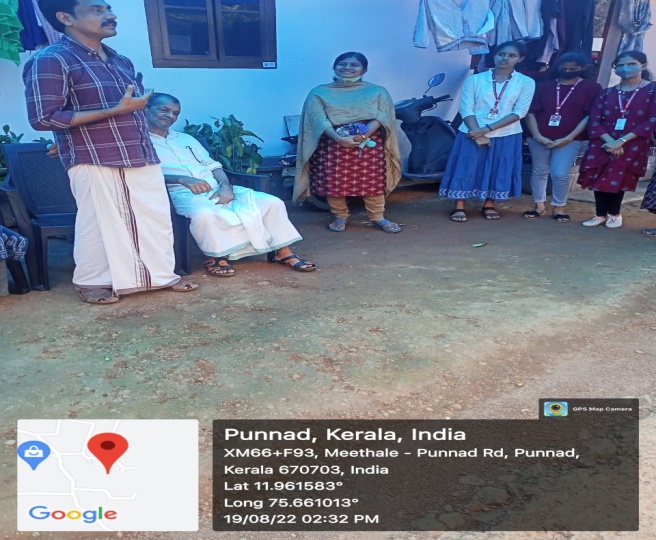 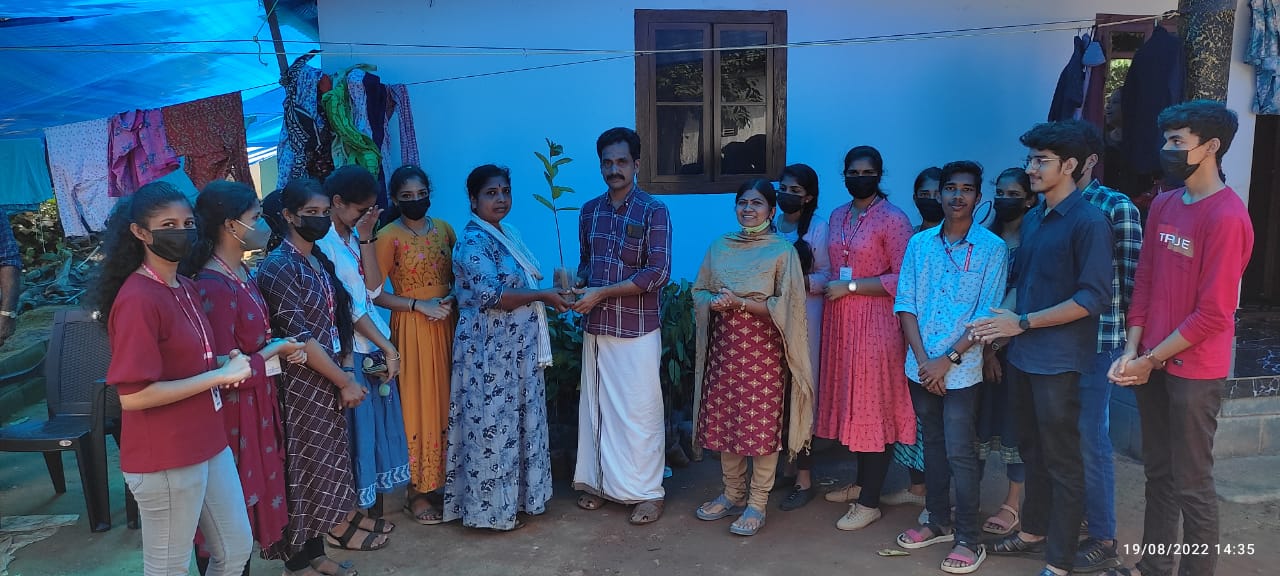 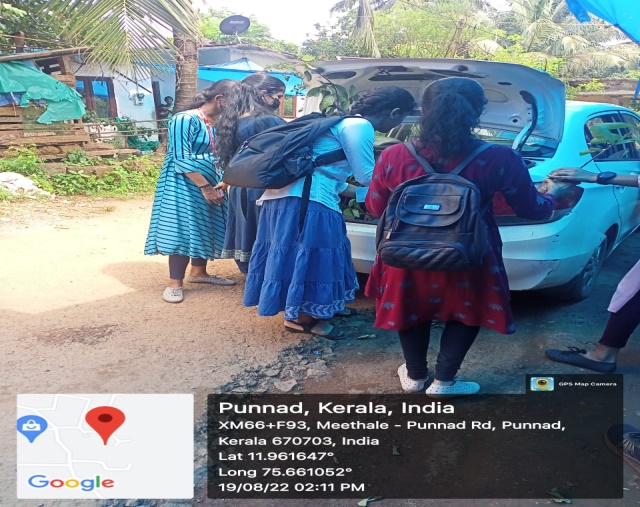 [Speaker Notes: Mxnnxxnx]
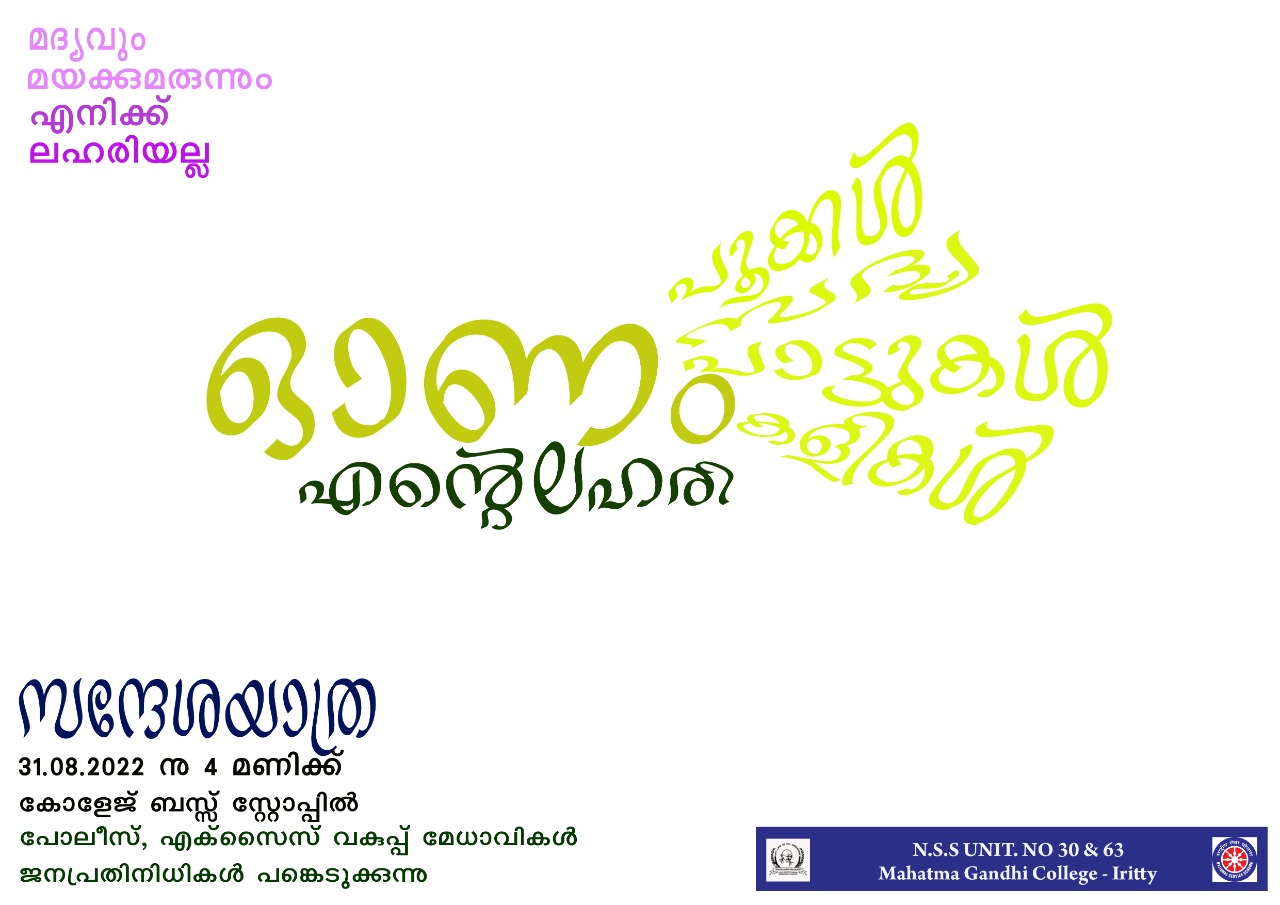 31 August 2022
Awareness Rally
Organised a drug awareness rally from college to college bus stop.
In association with the Excise Department, the volunteers took an anti-drug pledge.
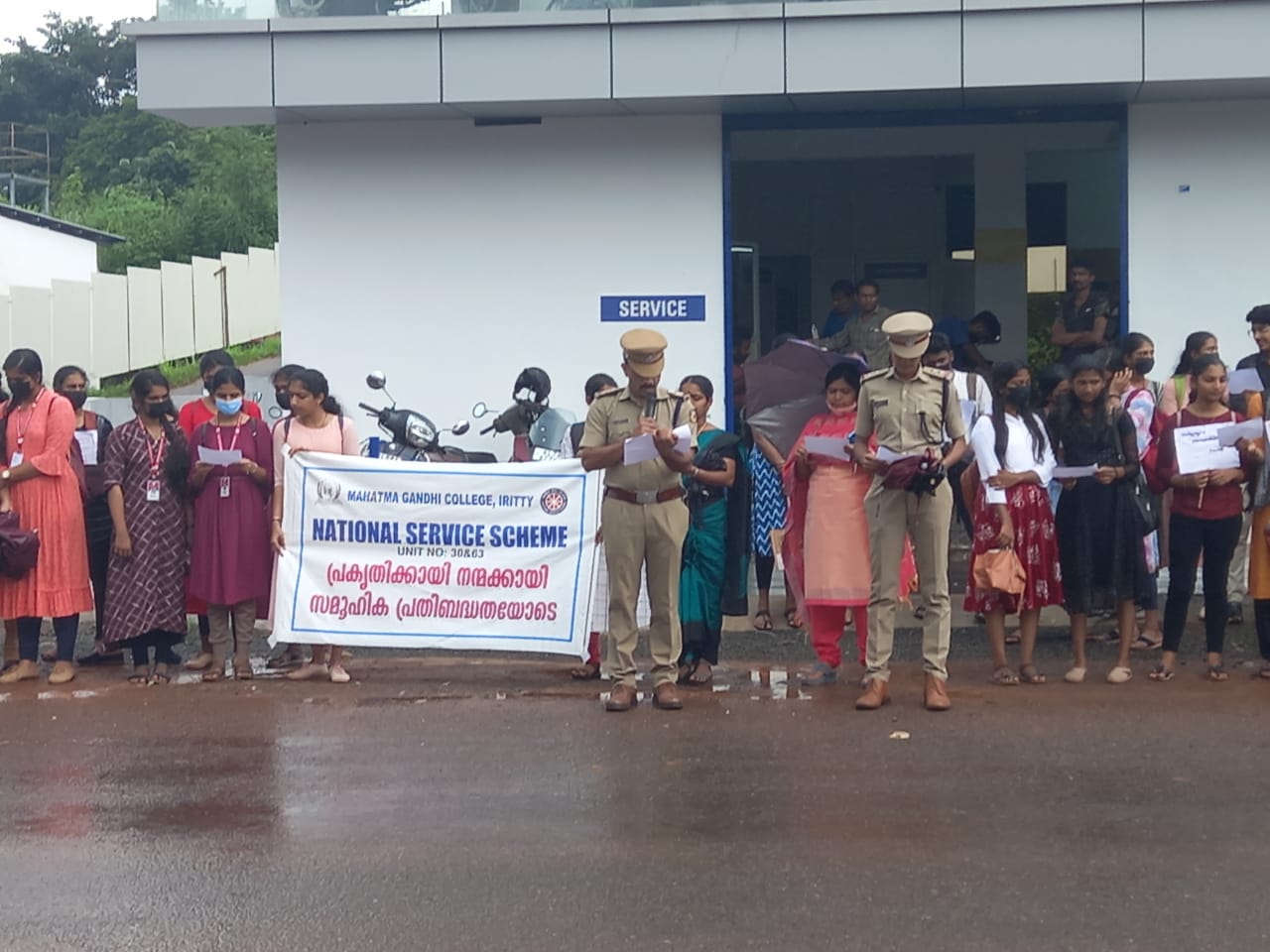 [Speaker Notes: Mxnnxxnx]
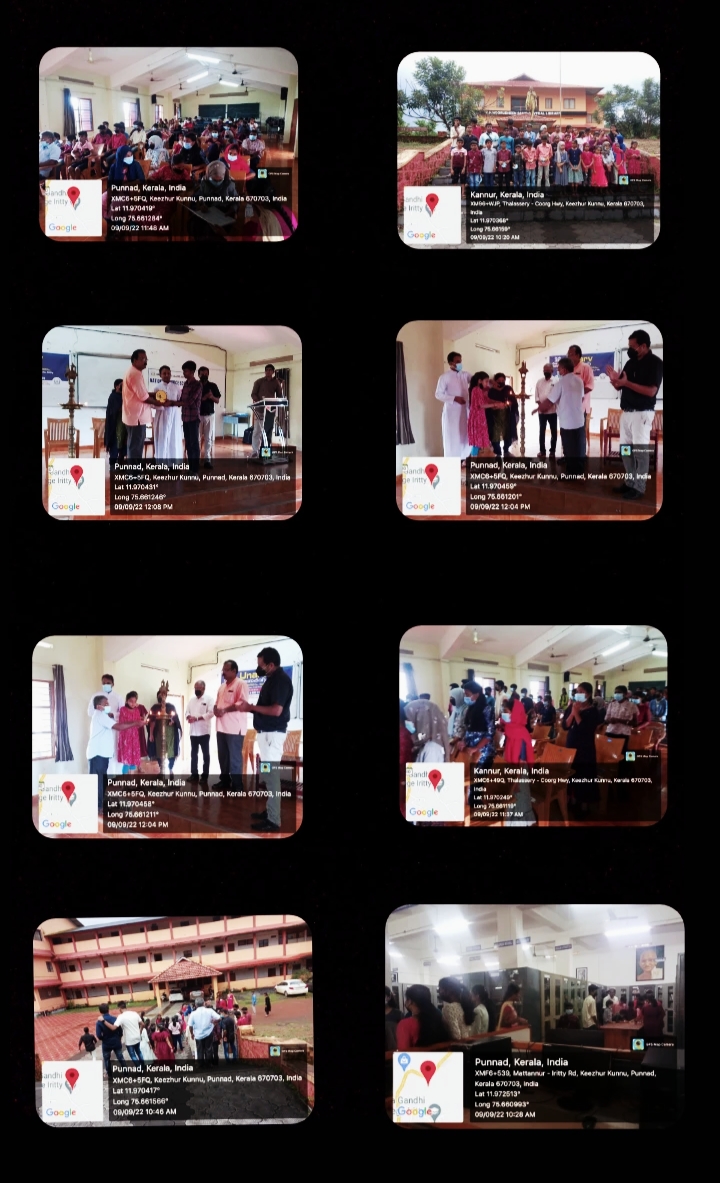 9 September 2022
‘Unarvu’ Programme 
A one-day workshop ‘Unarvu’ was organized in the college to promote the learning activities of the children of inpatients. Around 45 students from class IV to Plus Two participated in the program under the leadership of Samaritan Trust-Nellikunnu.
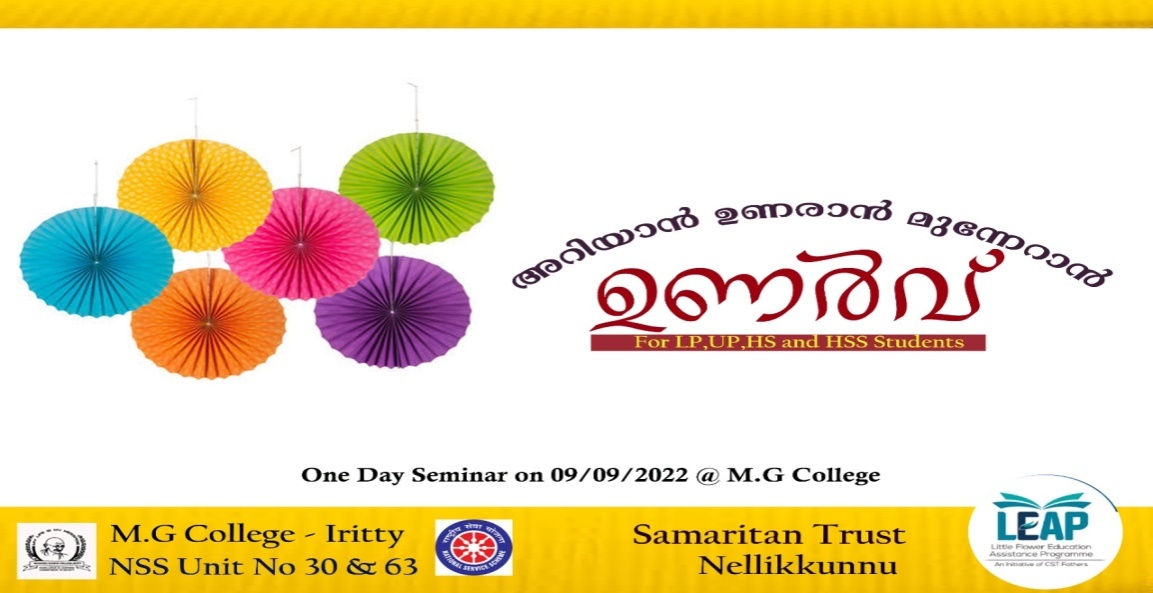 [Speaker Notes: Mxnnxxnx]
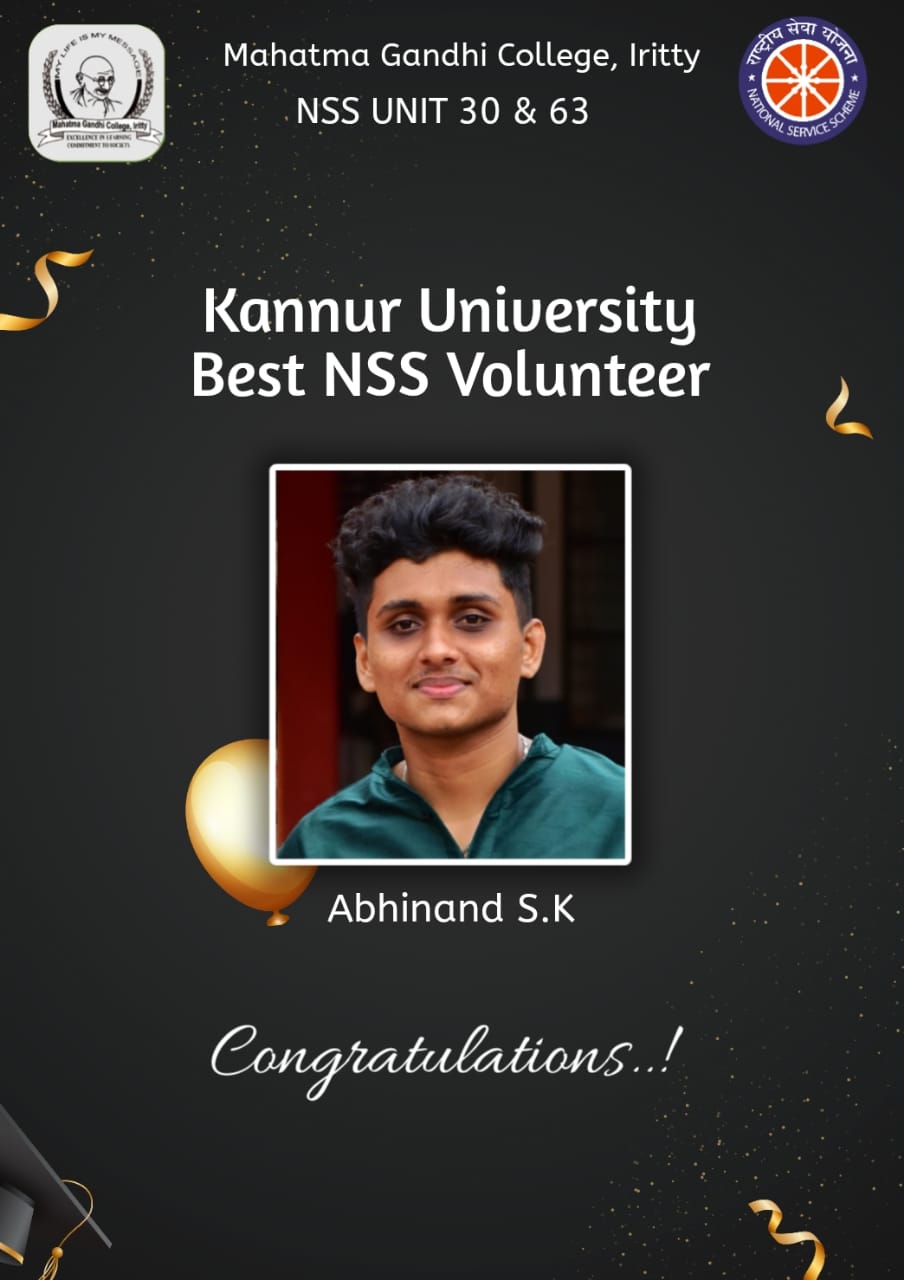 15 September 2022
Our volunteer Abhinand SK was selected as the best volunteer of Kannur University
[Speaker Notes: Mxnnxxnx]
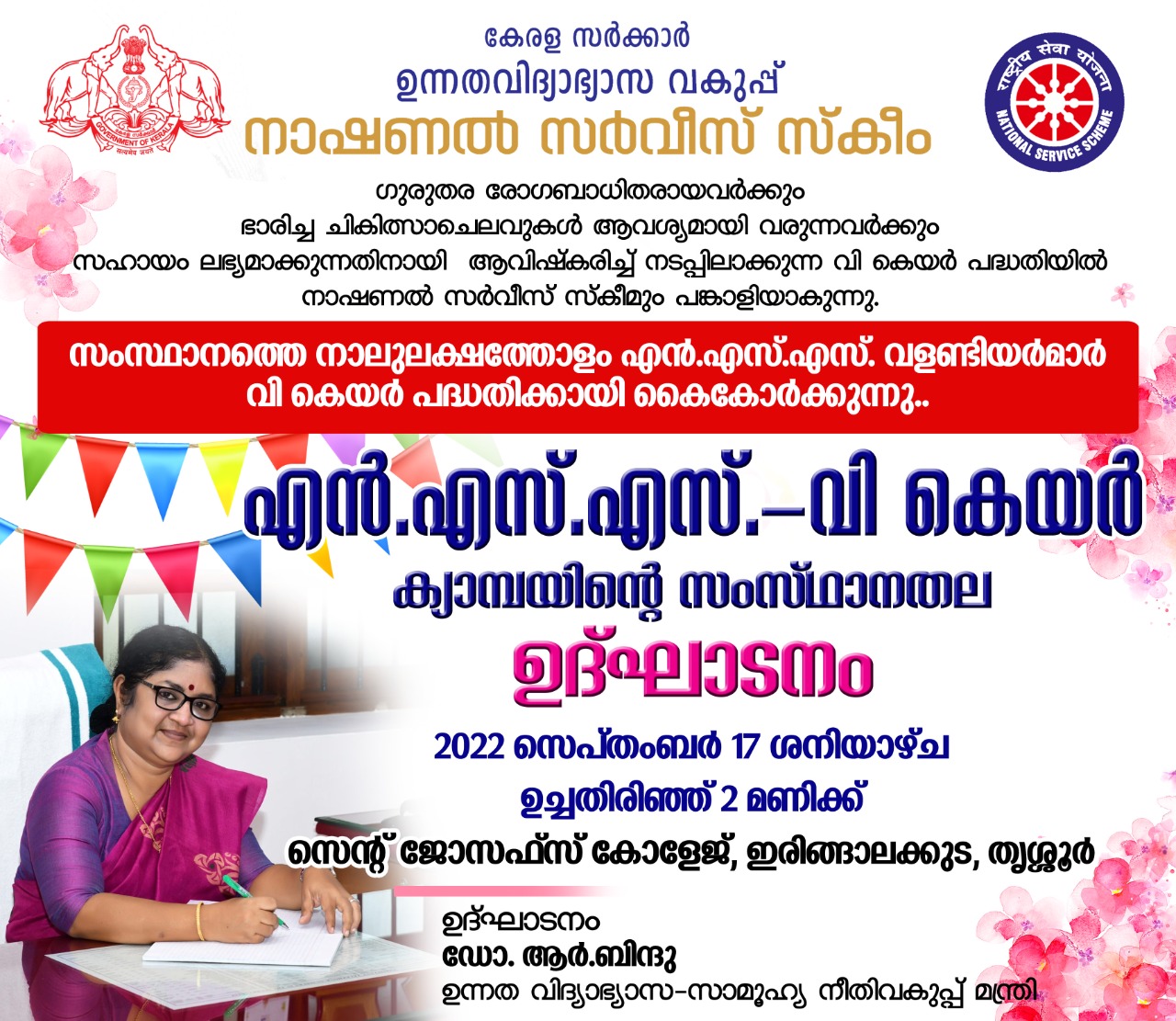 16 September 2022
We Care 
Contribution to ‘we care’ programme by volunteers handovered to DSS
insta post
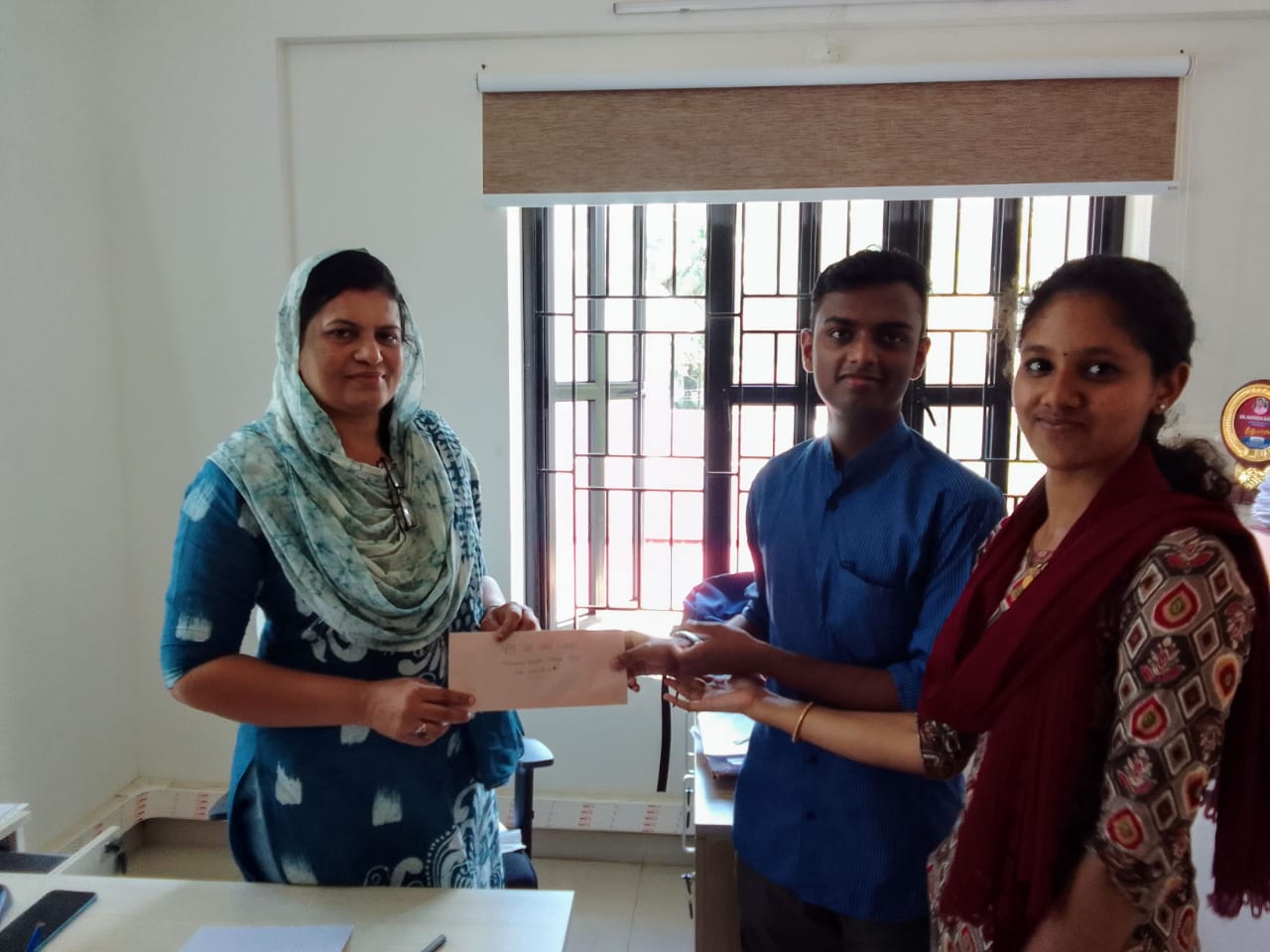 [Speaker Notes: Mxnnxxnx]
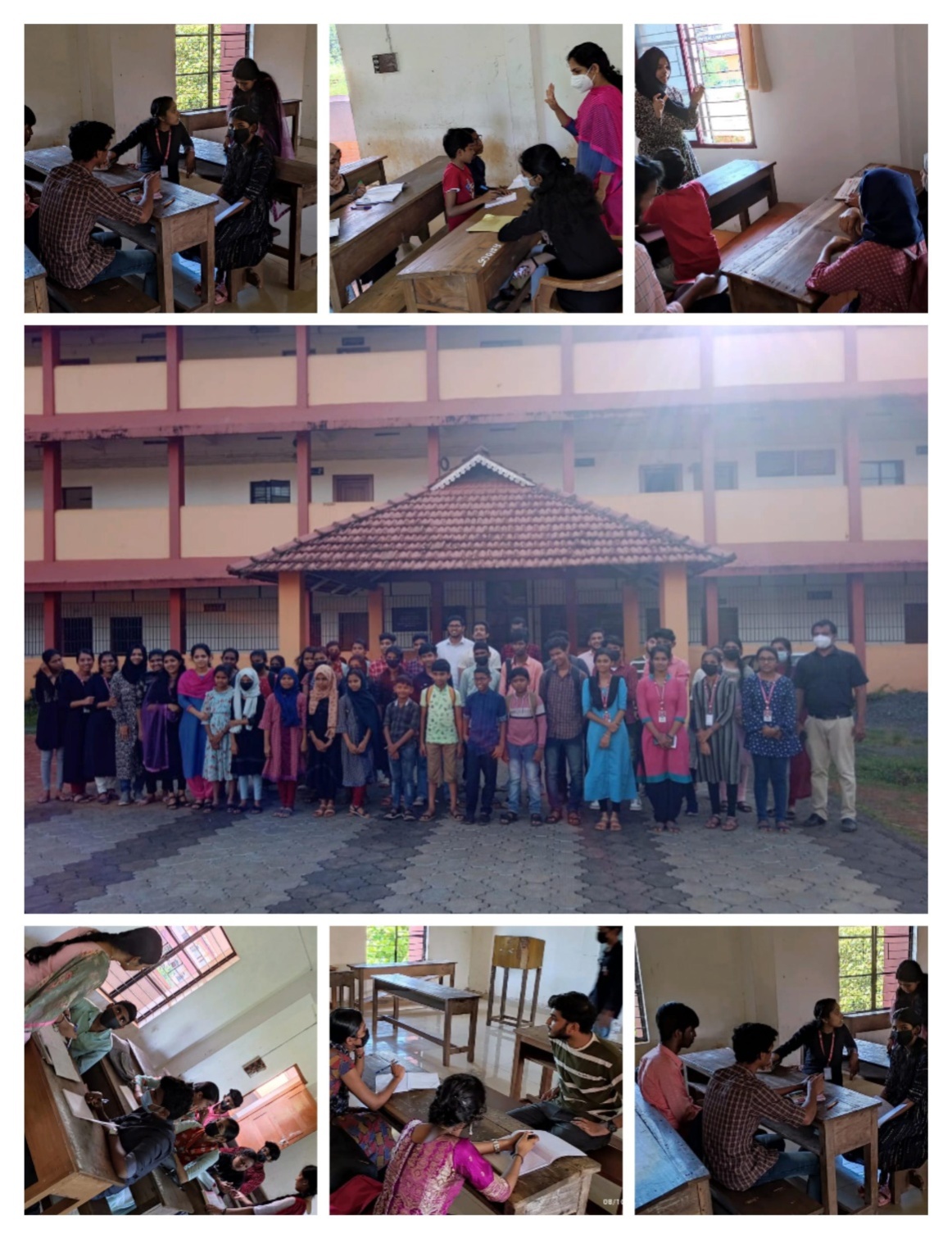 8 October 2022
‘Lalitham Ganitham’
Under the auspices of NSS units, a tuition program called ‘Lalitham Ganitham’ was organized to coordinate the learning activities of children of inpatients with the help of Mathematics PG Department.
Instagram Link of post
[Speaker Notes: Mxnnxxnx]
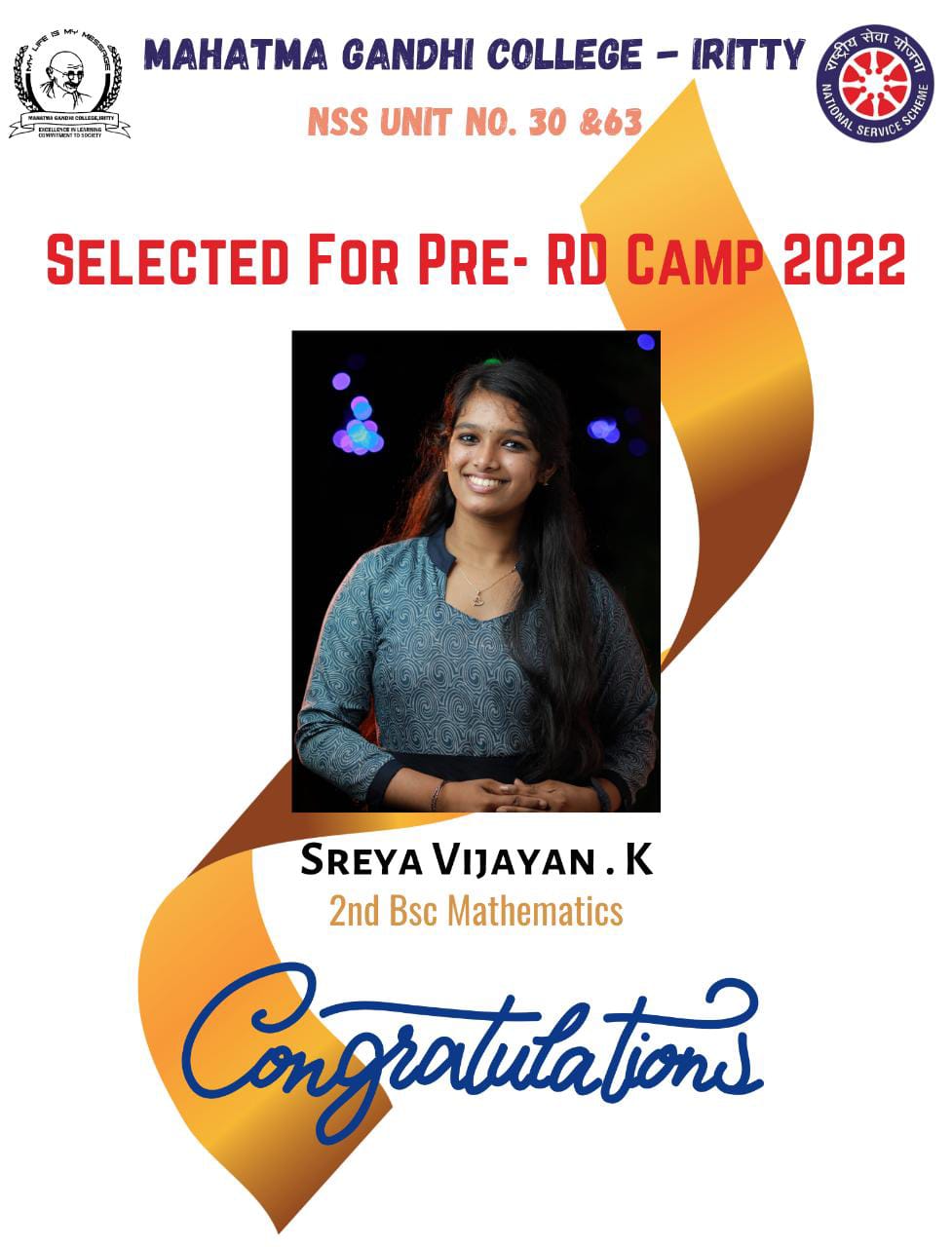 24 October 2022
Our Volunteer Sreya Vijayan K was selected to attend the Pre – RD CAMP 2022
Instagram Post
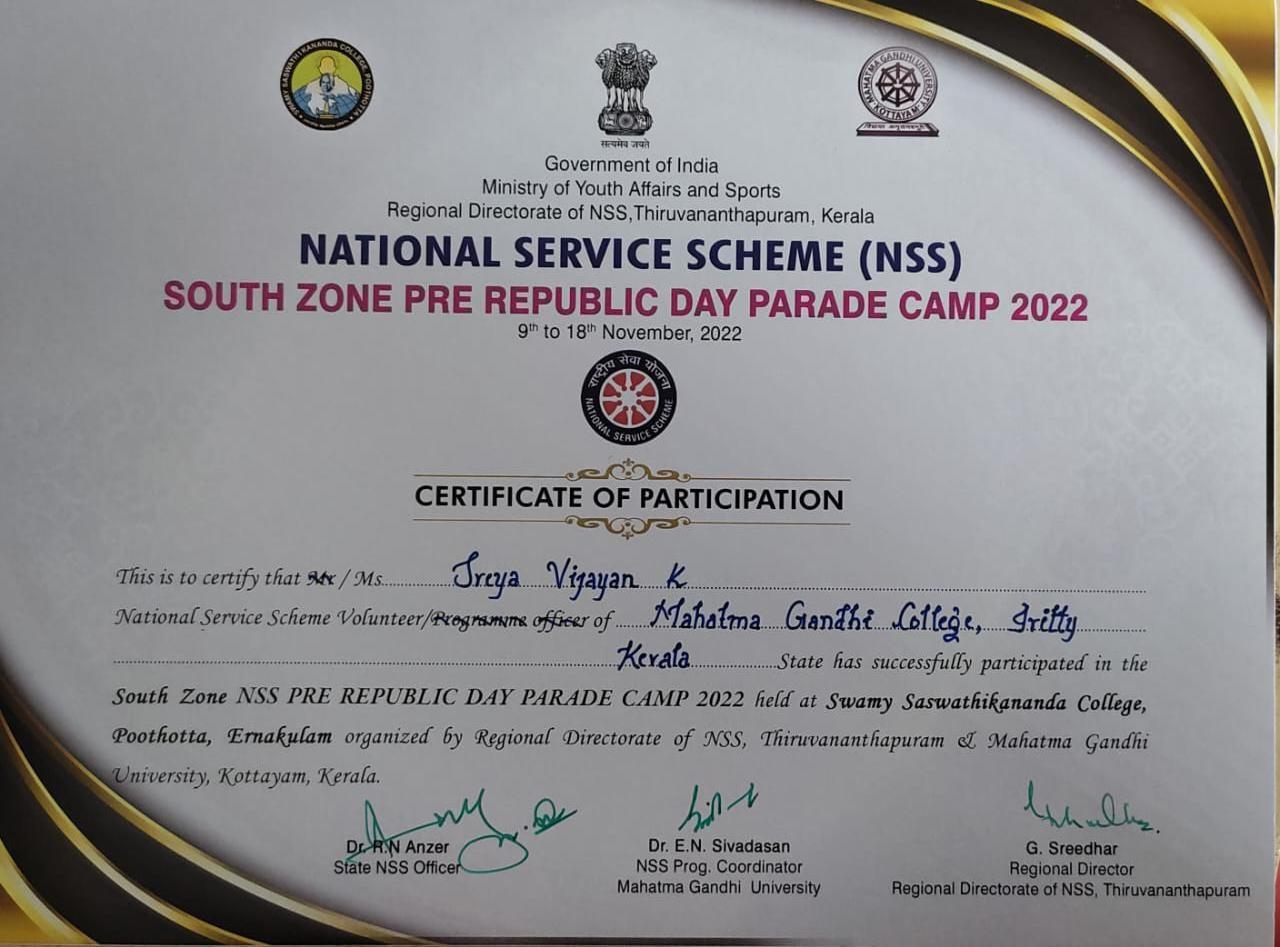 [Speaker Notes: Mxnnxxnx]
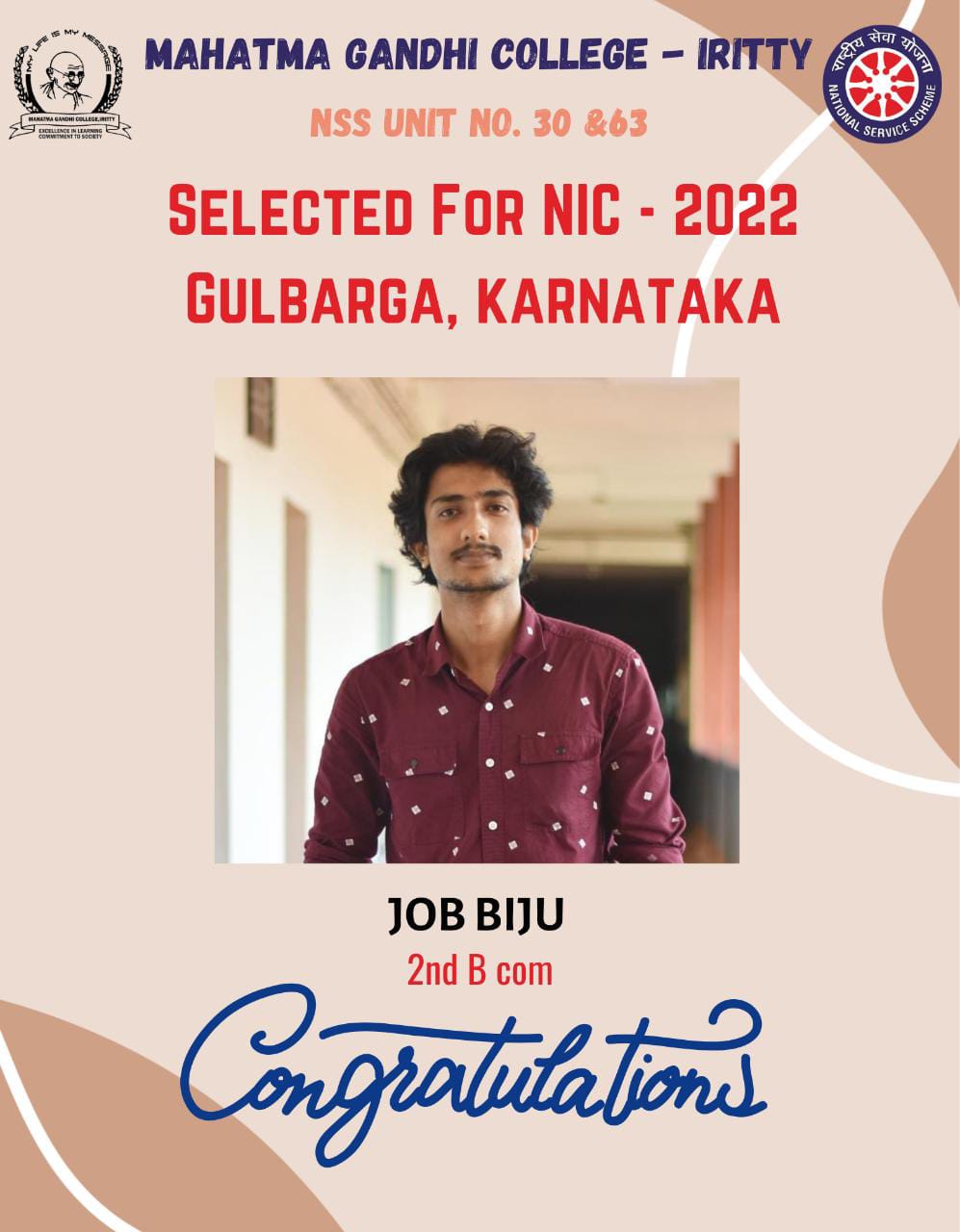 4 November 2022
Our volunteer Job Biju selected to attend NIC 2022  Gulbarga, Karnataka
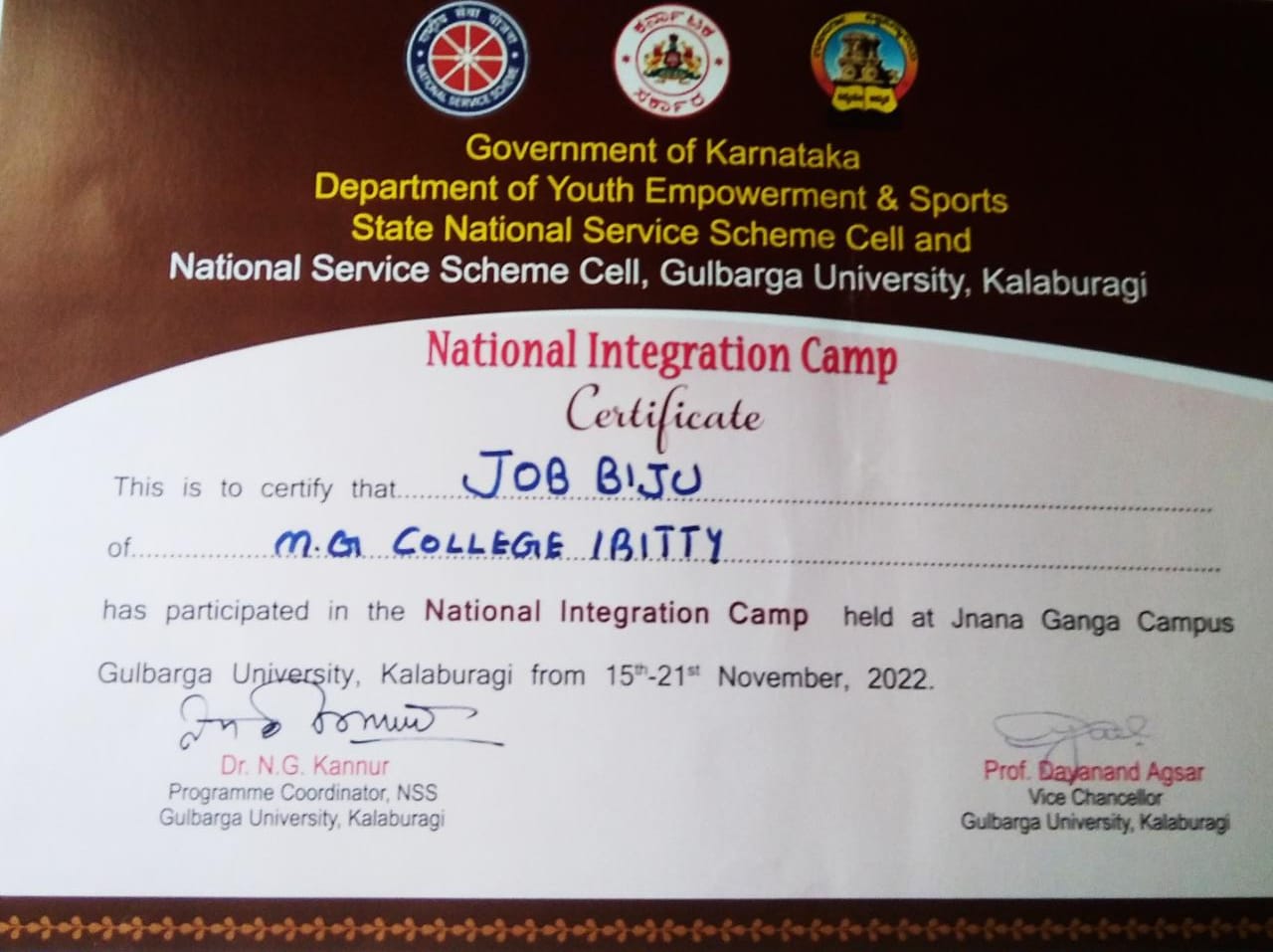 [Speaker Notes: Mxnnxxnx]
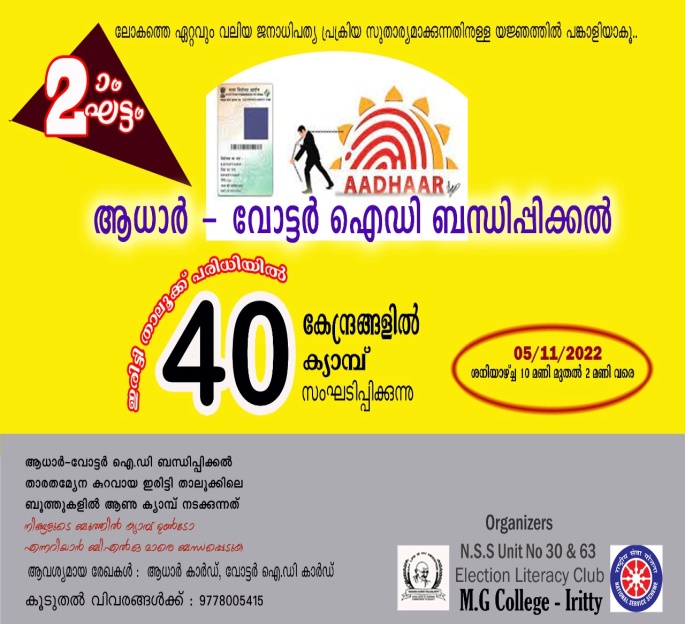 5 November 2022
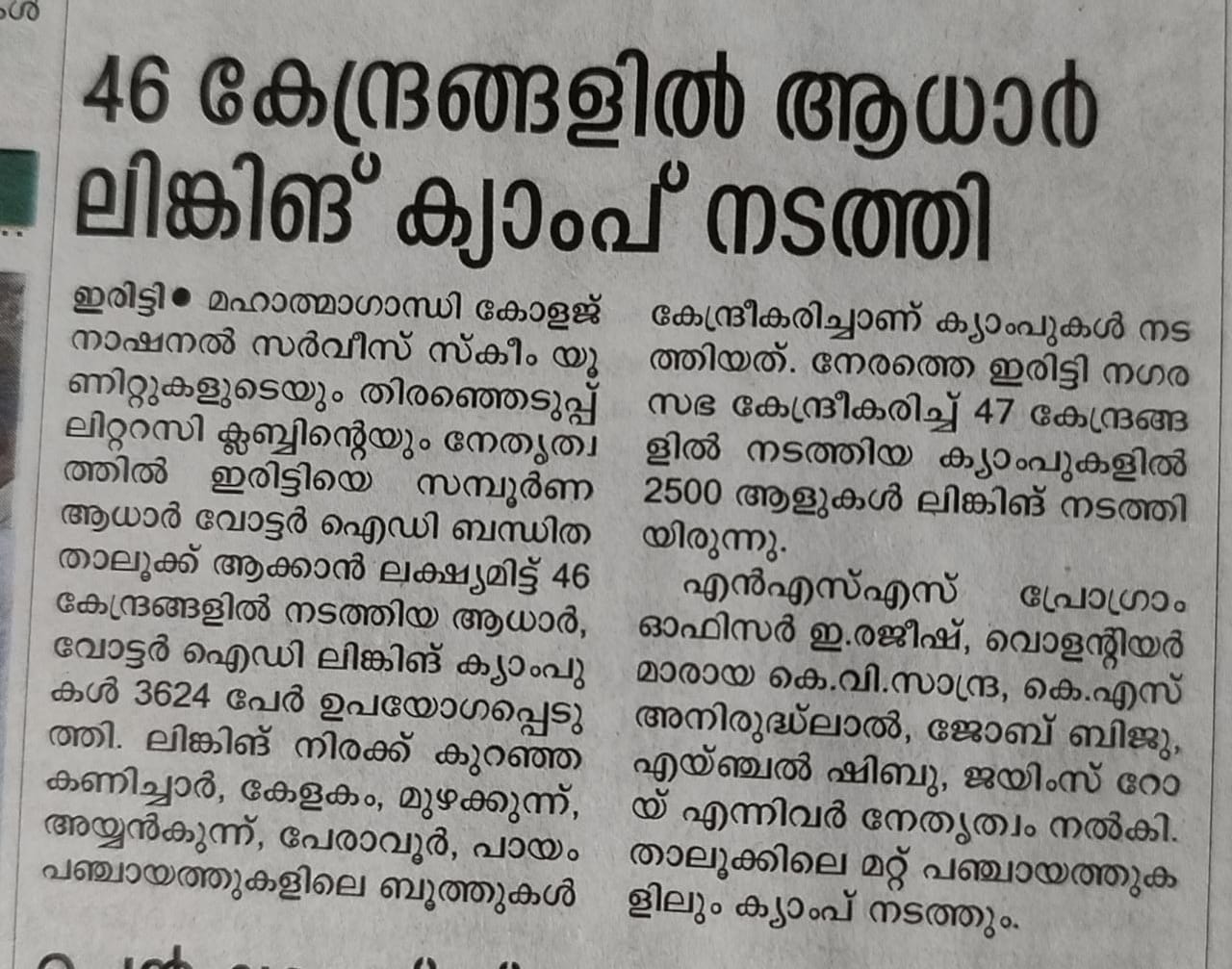 Aadhar Voter ID Linking Camp
Organised second phase of Aadhar voter ID linking camp at Iritty Thaluk limit with the cooperation of thaluk election department.
Instagram link
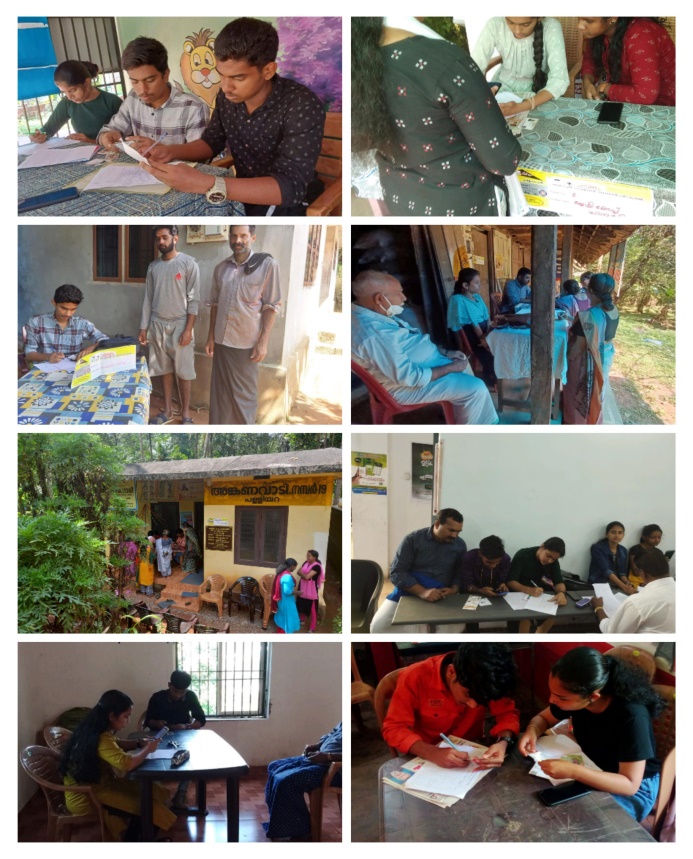 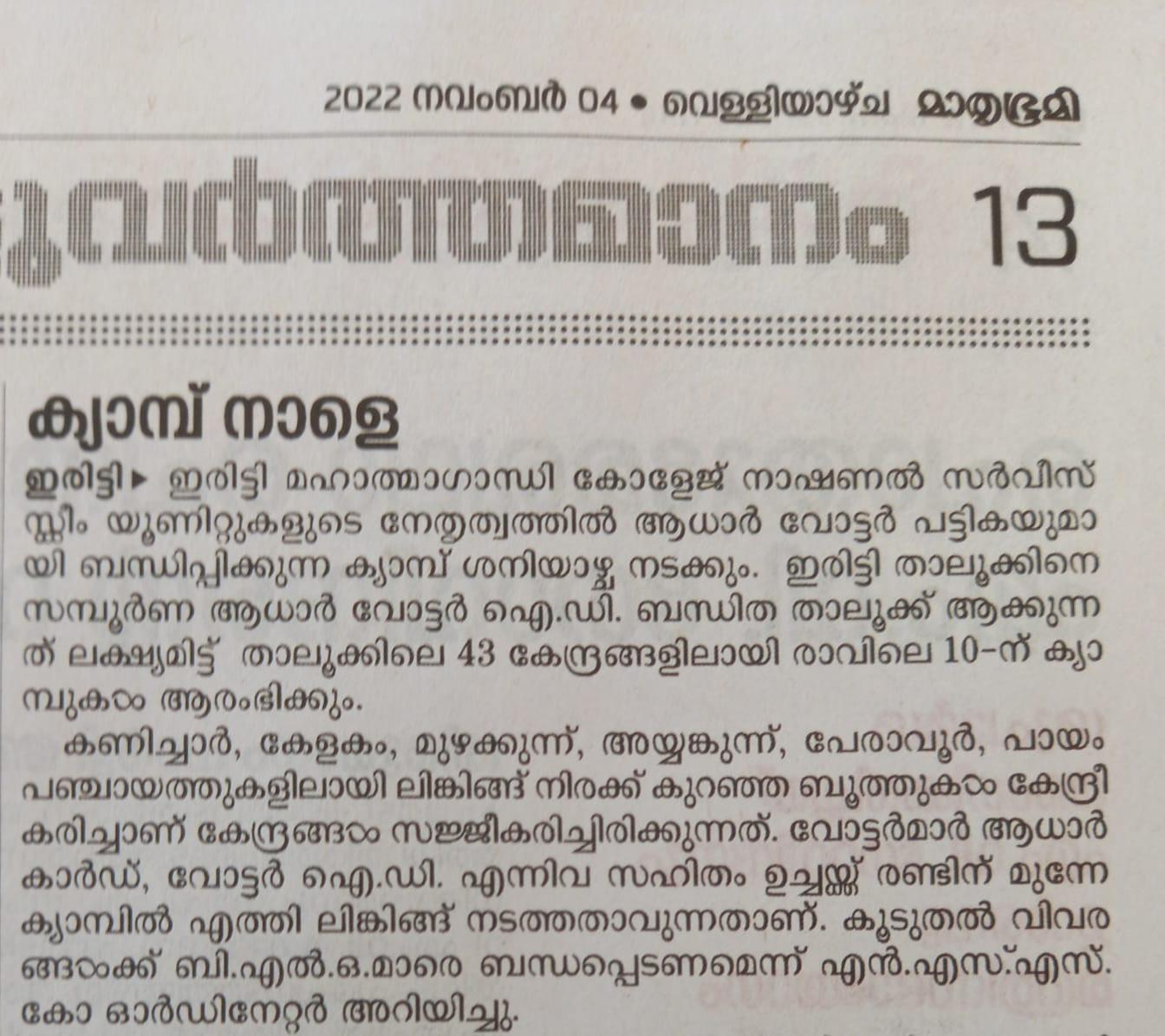 [Speaker Notes: Mxnnxxnx]
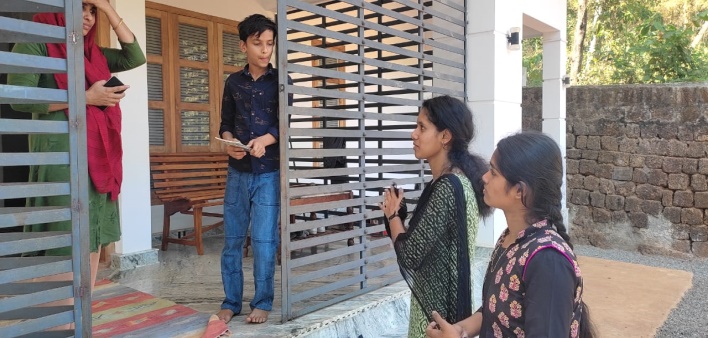 20 January 2023
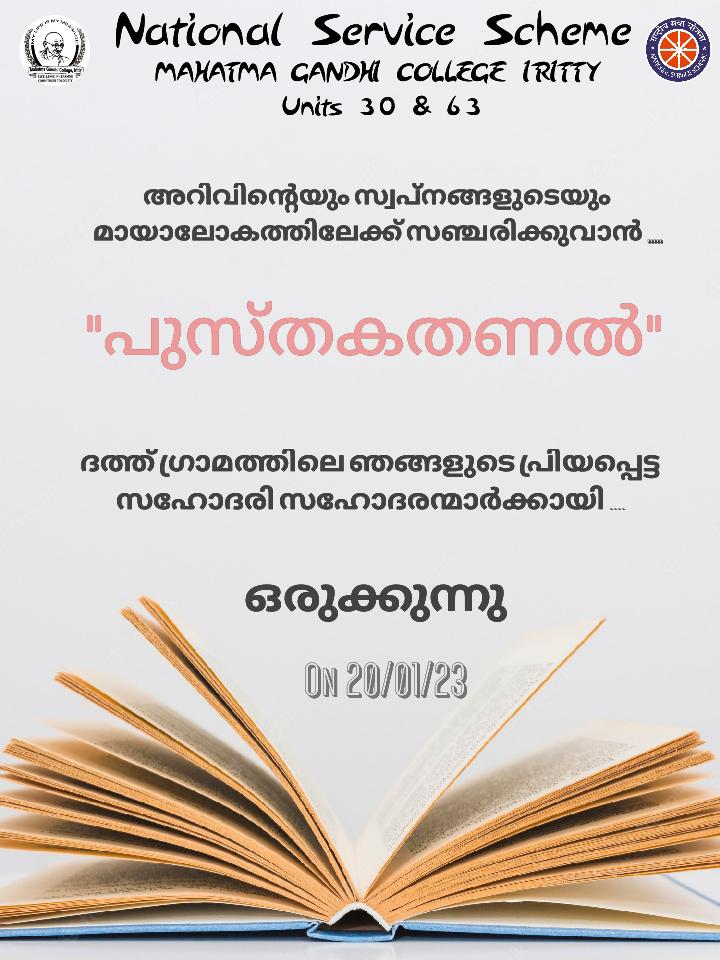 `Pusthakathanal’
Distribution of  books in the adopted village 
Insta post link
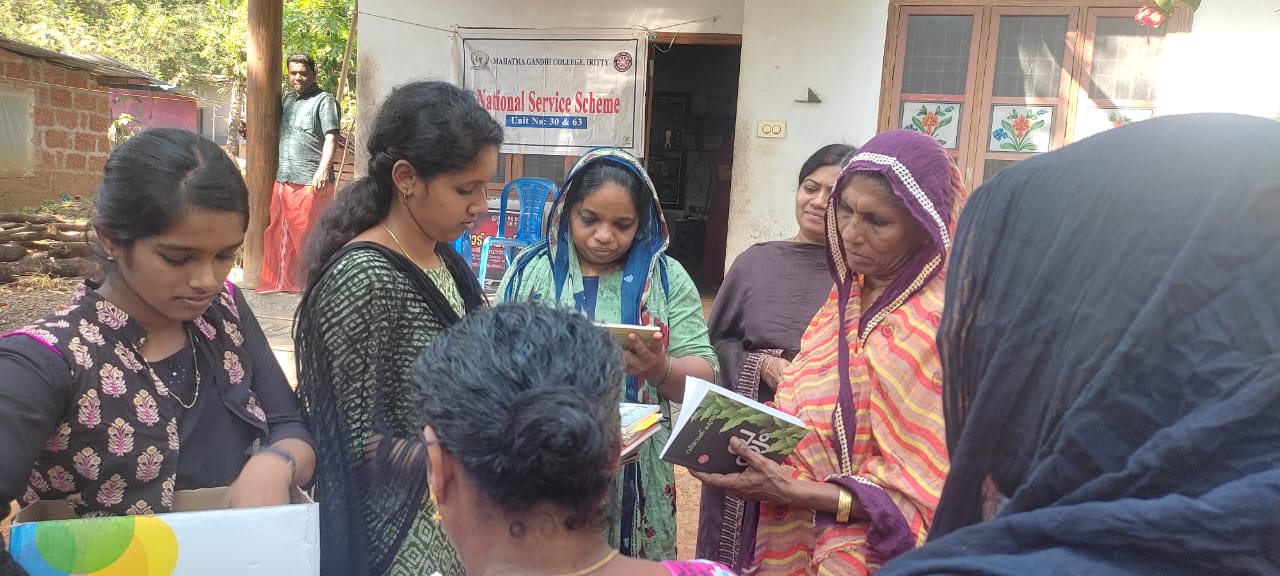 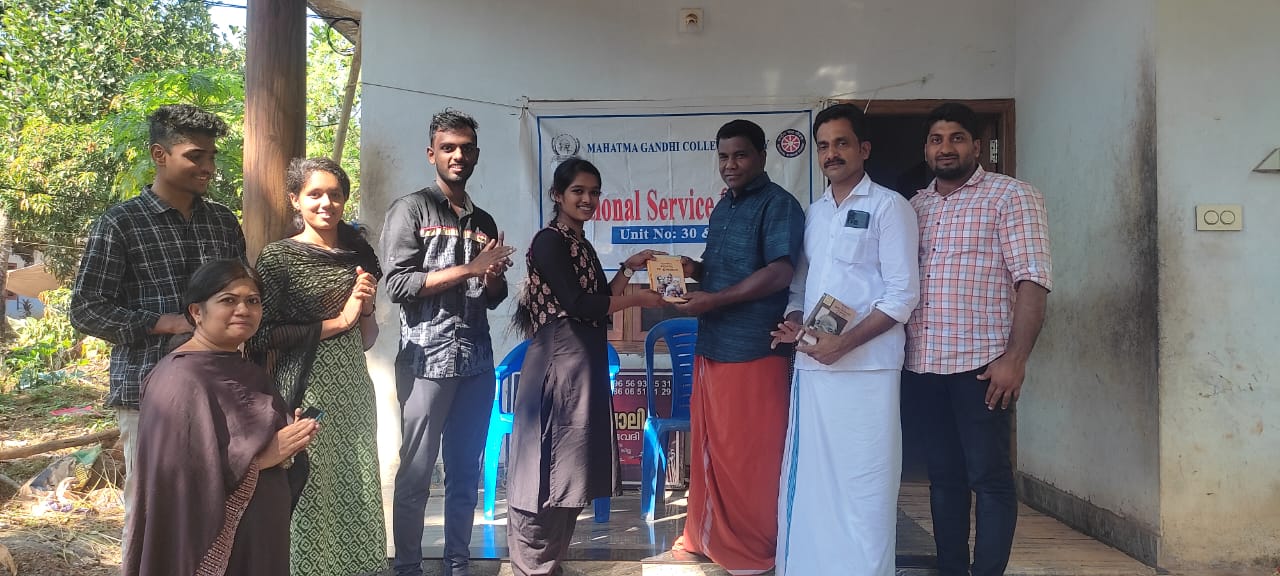 [Speaker Notes: Mxnnxxnx]
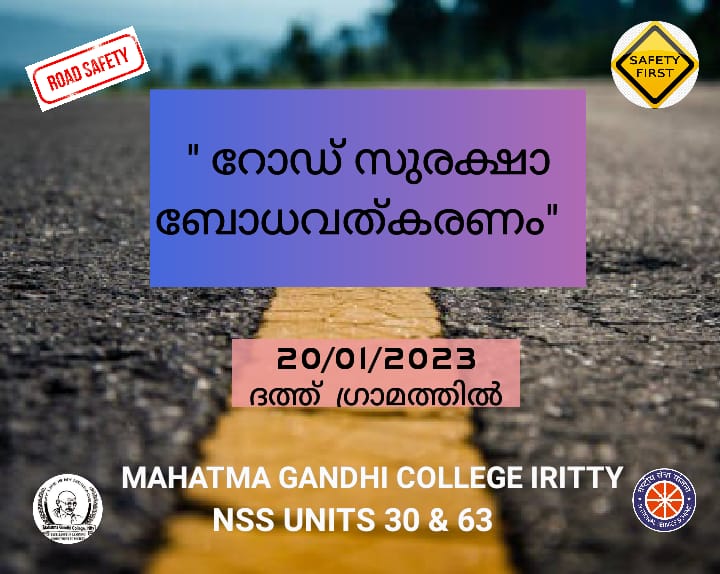 20 January 2023
Road safety awareness done by volunteers in the adopted village
Insta link
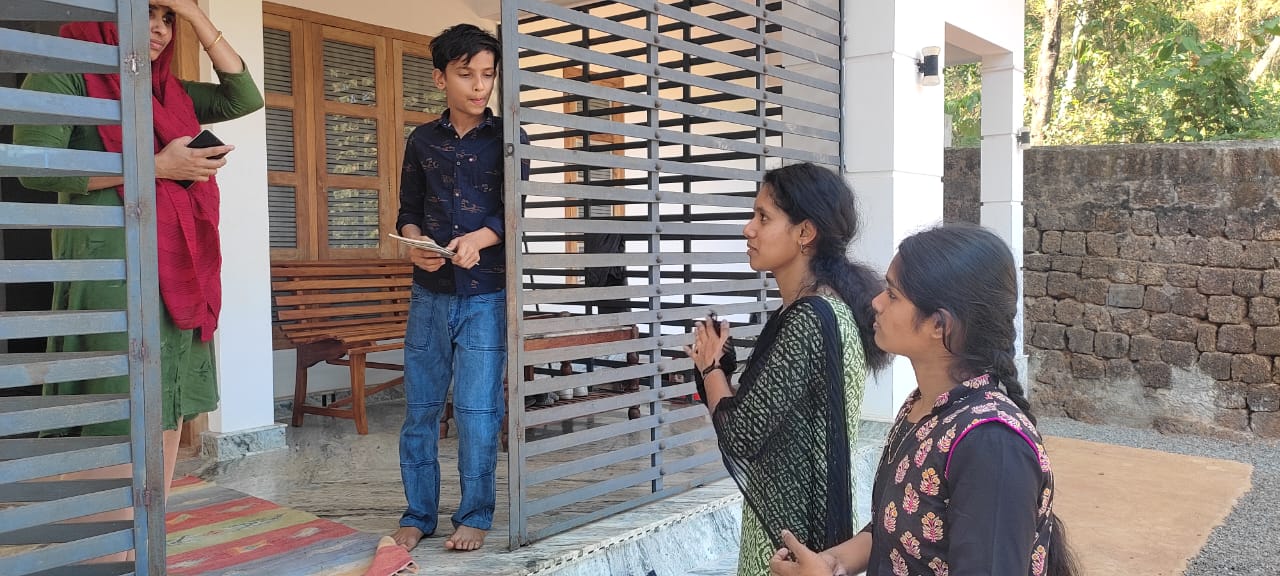 [Speaker Notes: Mxnnxxnx]
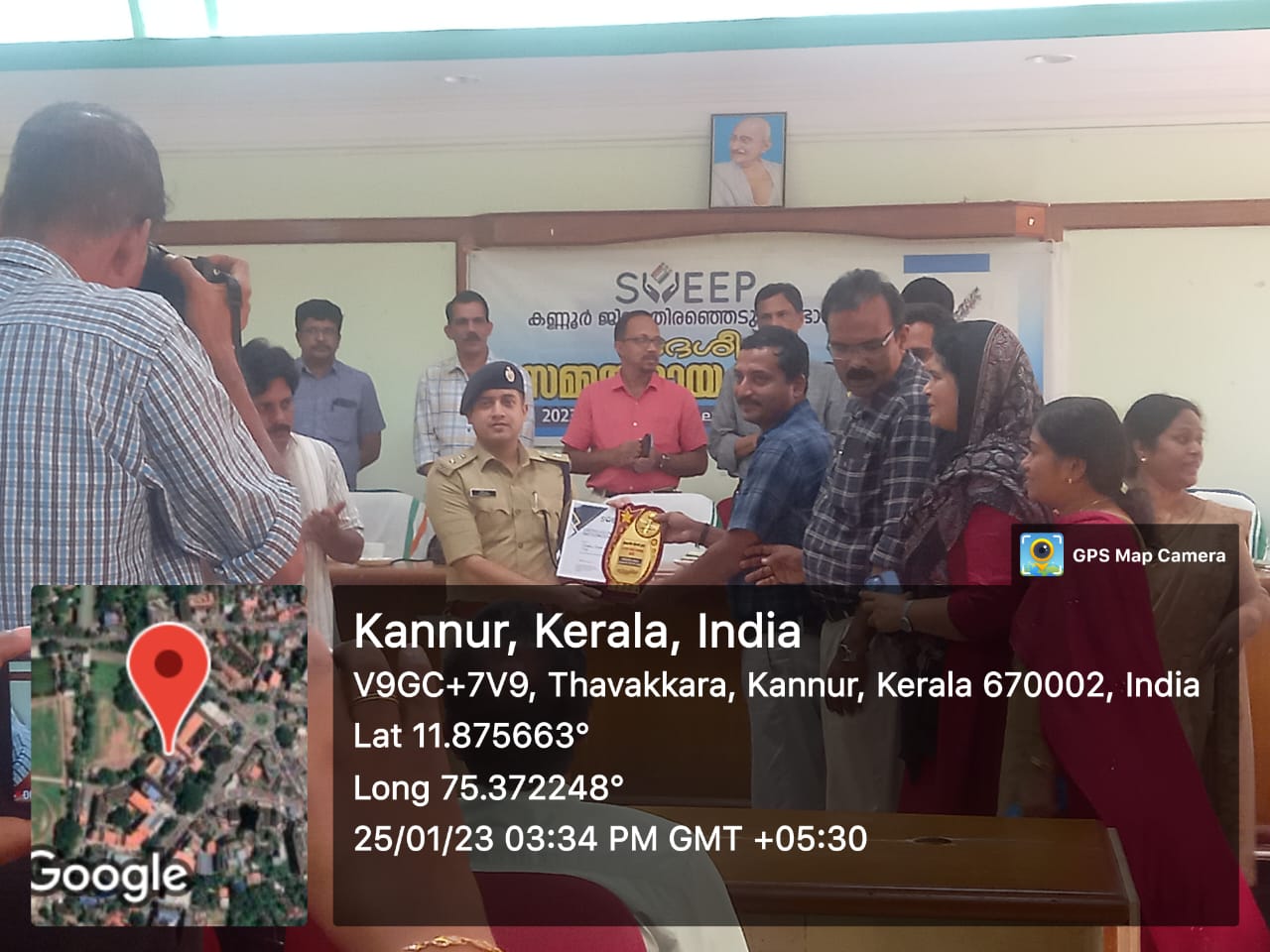 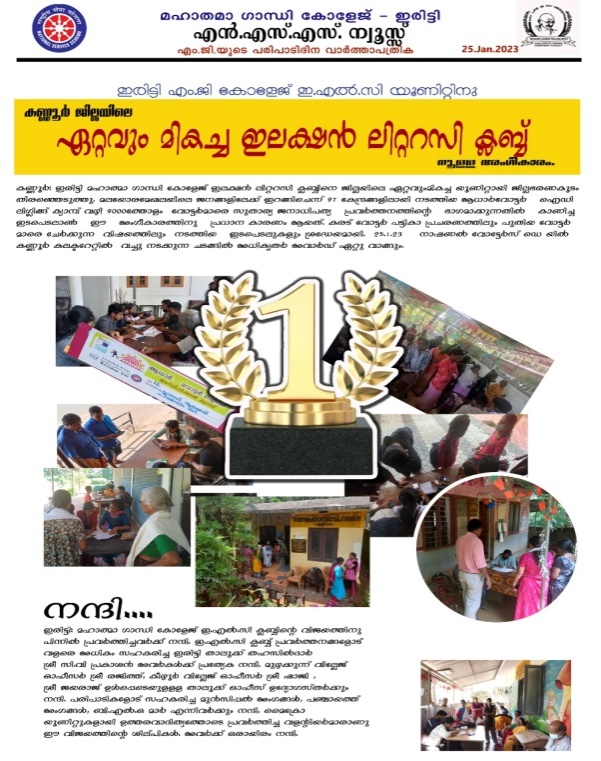 25 January 2023
Received best ELC unit award from collectrate
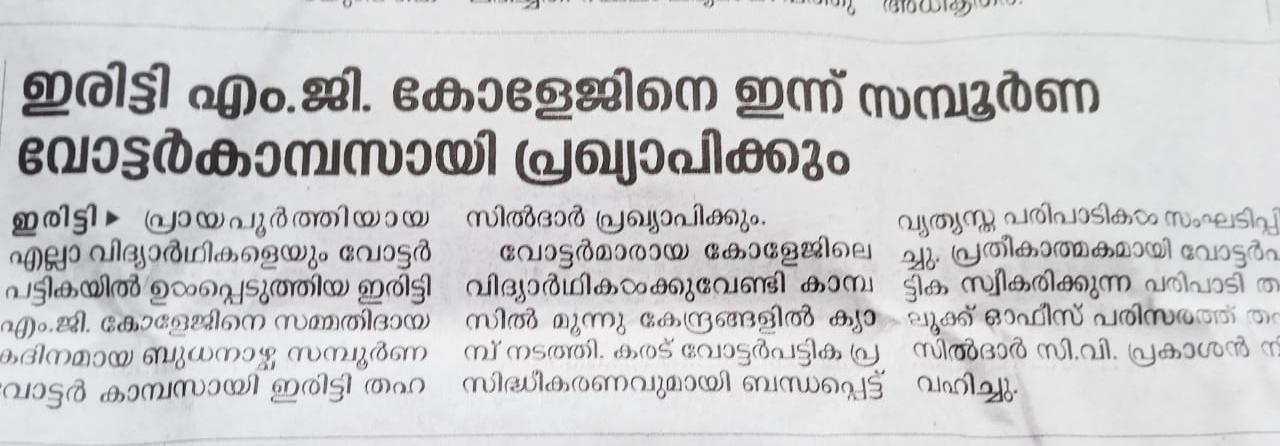 [Speaker Notes: Mxnnxxnx]
25 January 2023
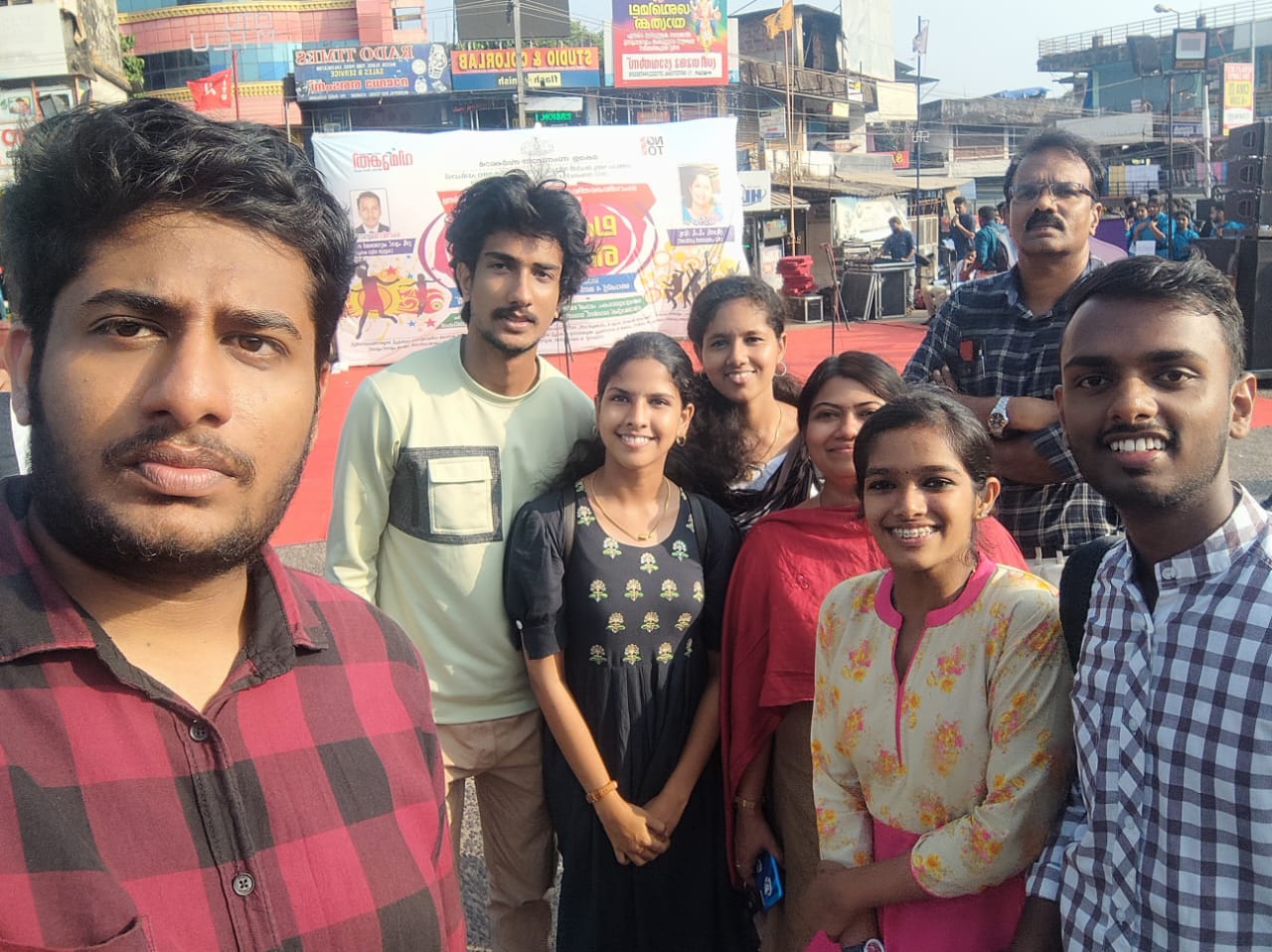 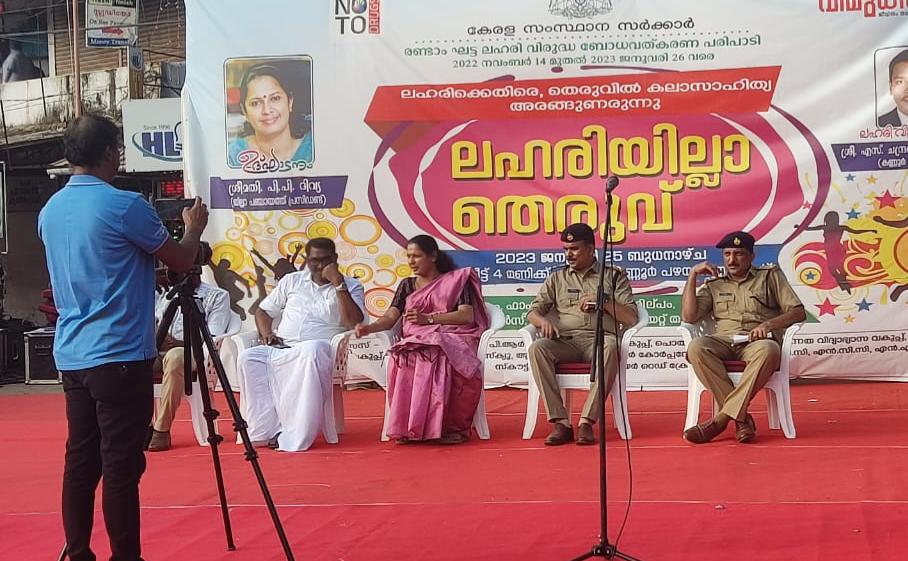 The NSS volunteers of Iritty MG College participated in the anti-drug awareness program conducted at Kannur old bus stand as part of  Vimukthi mission of the Kerala state government and participated in flashmob competition
Flashmob Video
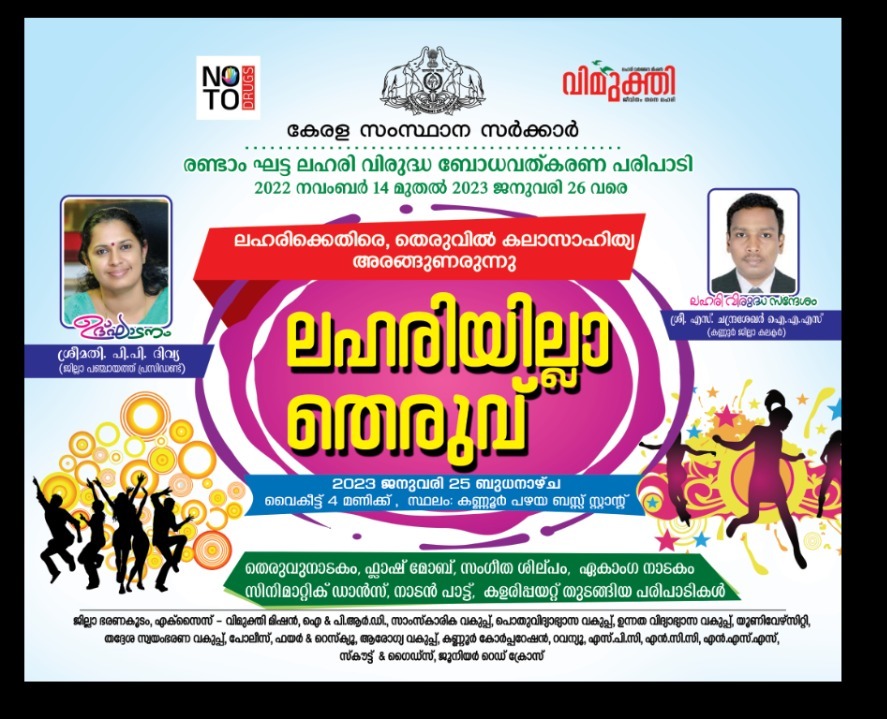 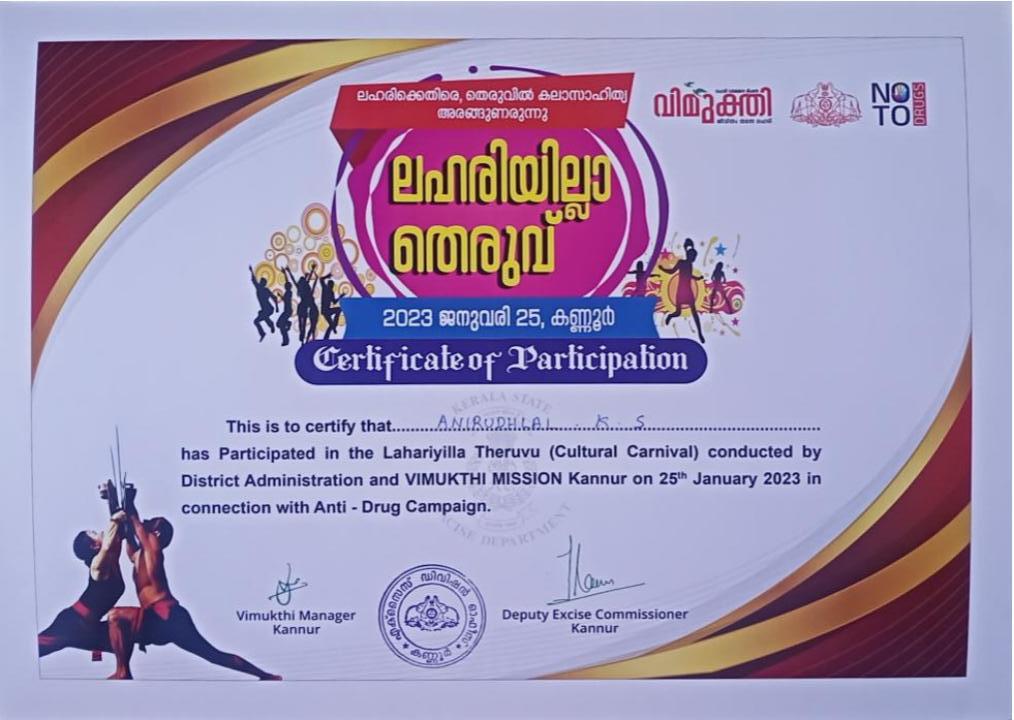 [Speaker Notes: Mxnnxxnx]
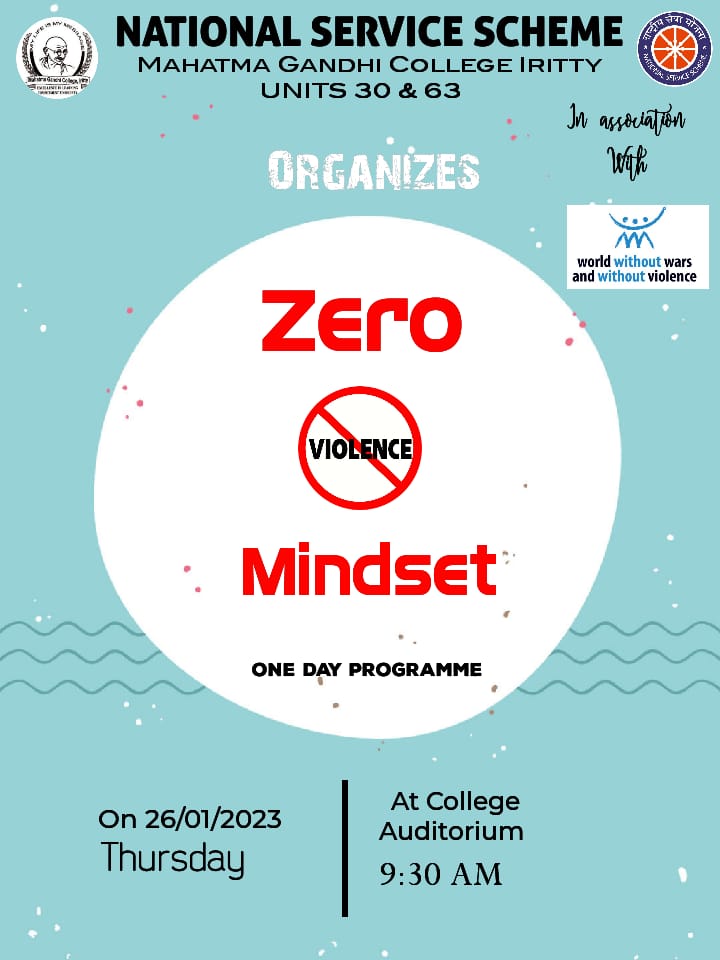 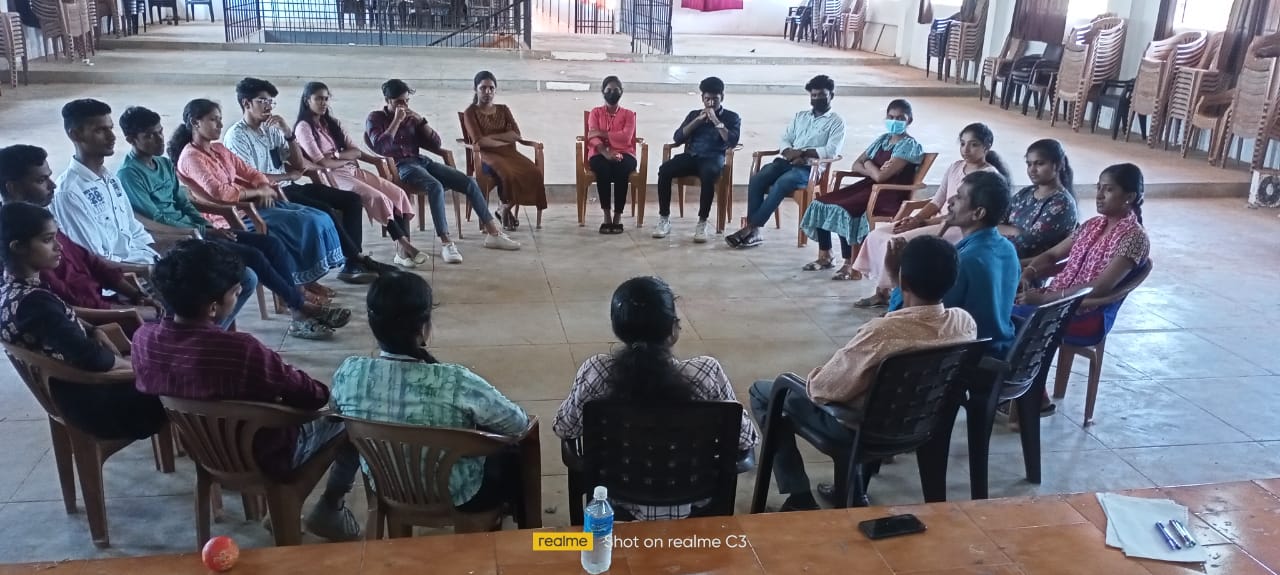 26 January 2023
‘Zero Violence Mindset’
In association with the WWWV,organized a Workshop - Zero Violence Mindset  for the volunteers
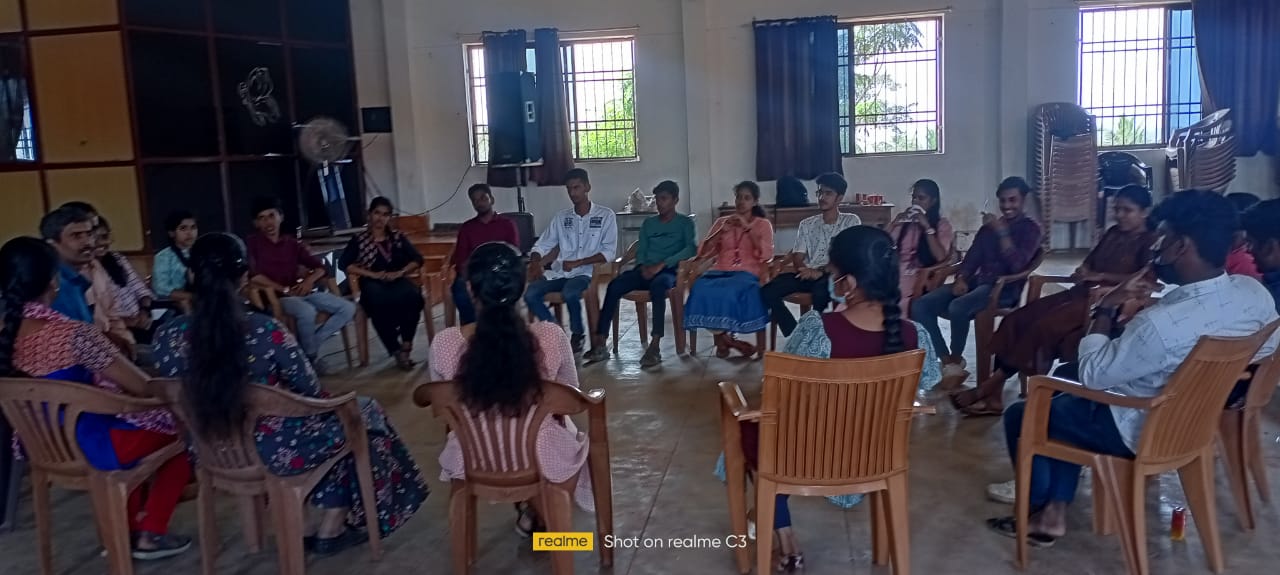 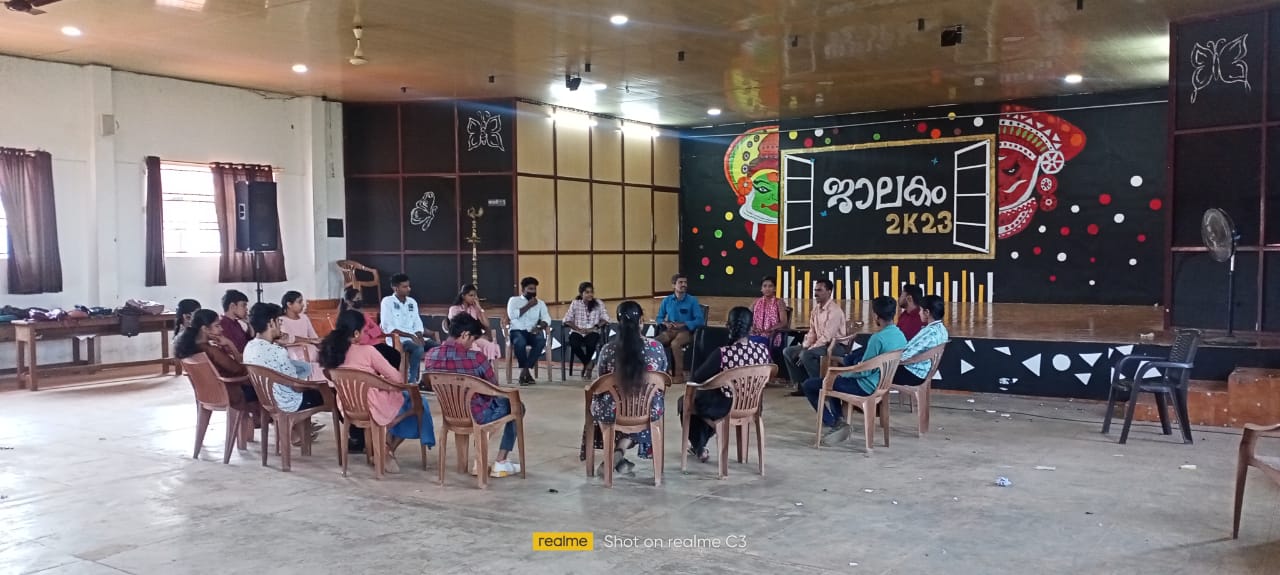 [Speaker Notes: Mxnnxxnx]
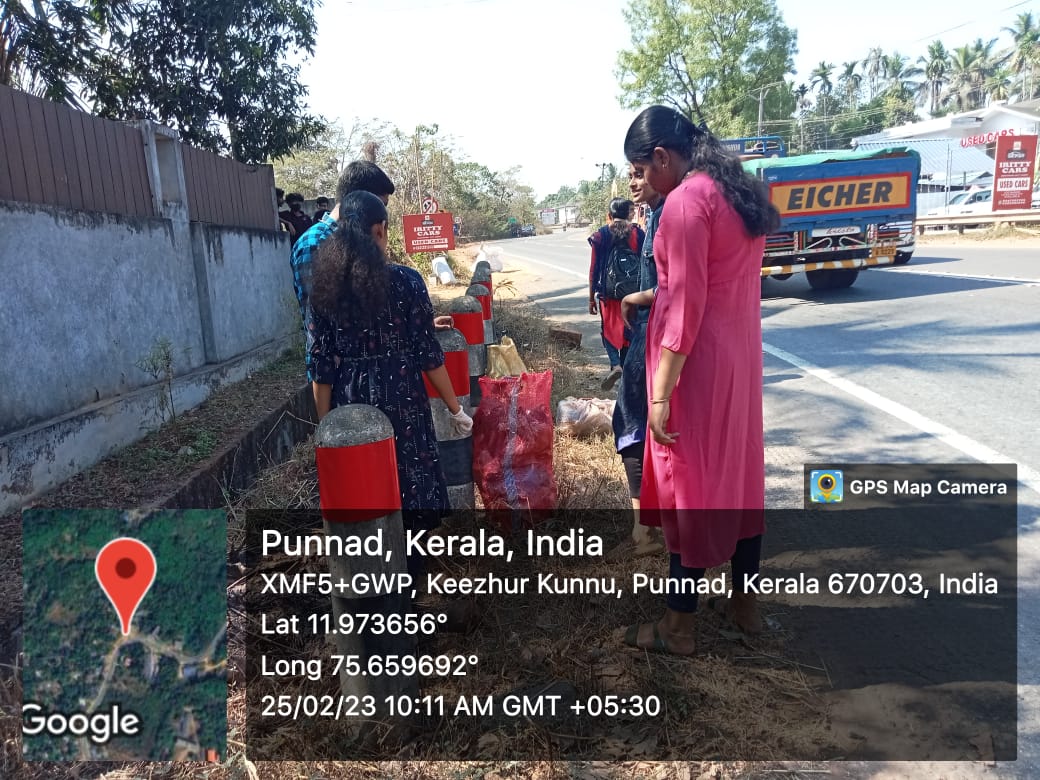 25 February 2023
`Garbage Free District’ Programme 
Volunteers cleaned the roadsides near Keezhurkunnu as part of the ‘Garbage-Free District’ programme- part 1
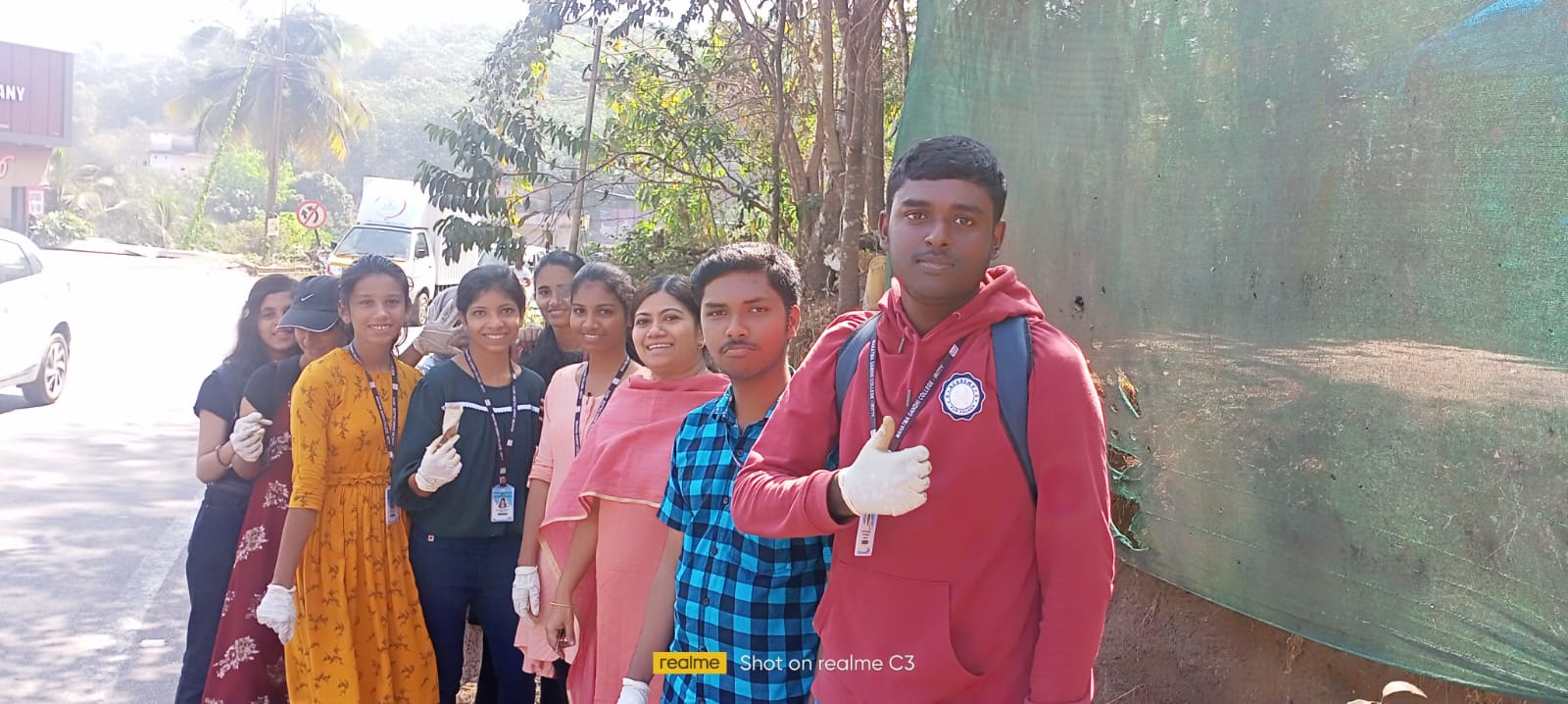 [Speaker Notes: Mxnnxxnx]
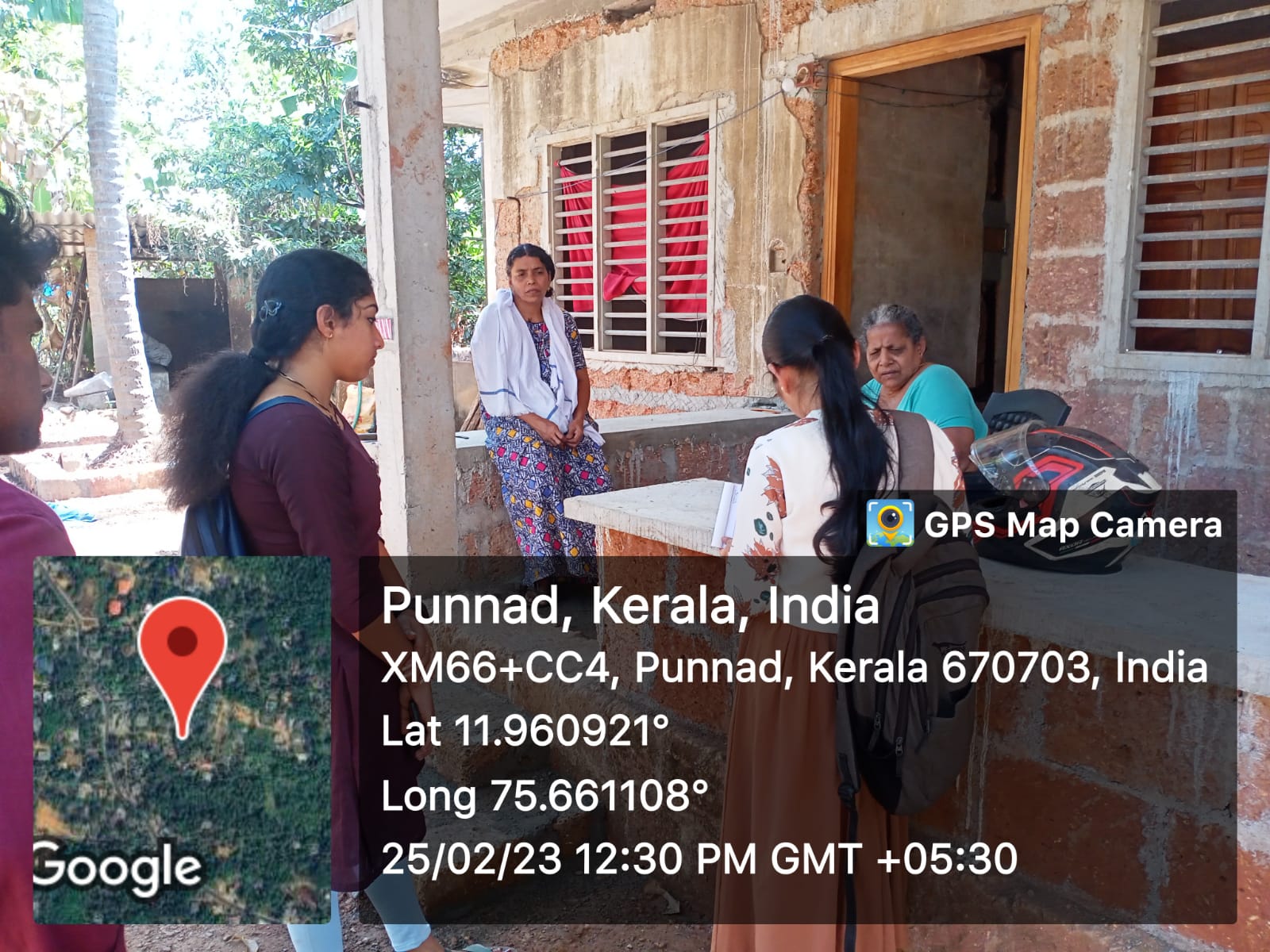 25 February 2023
Survey
Volunteers done biodiversity survey in the adopted village
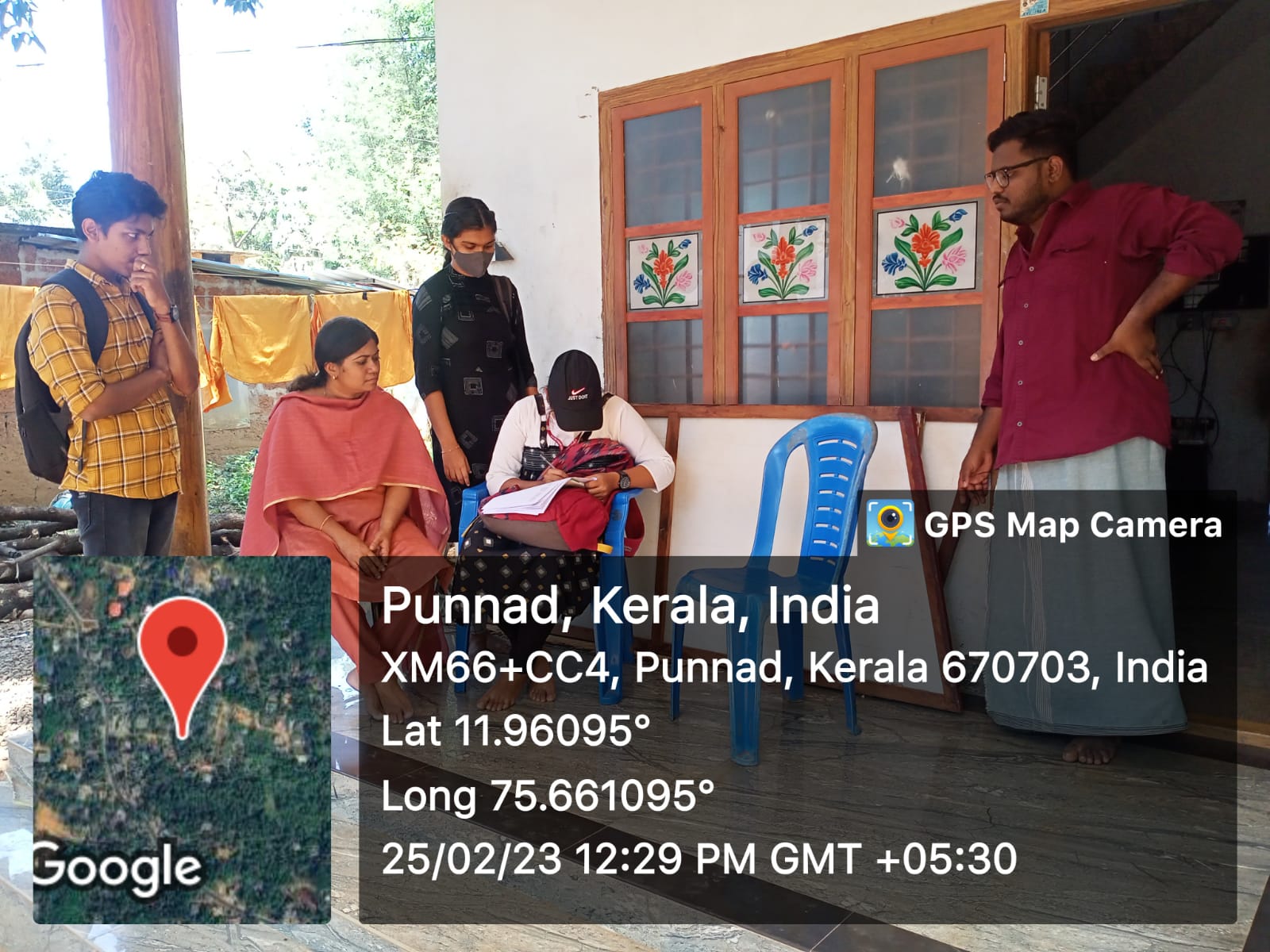 [Speaker Notes: Mxnnxxnx]
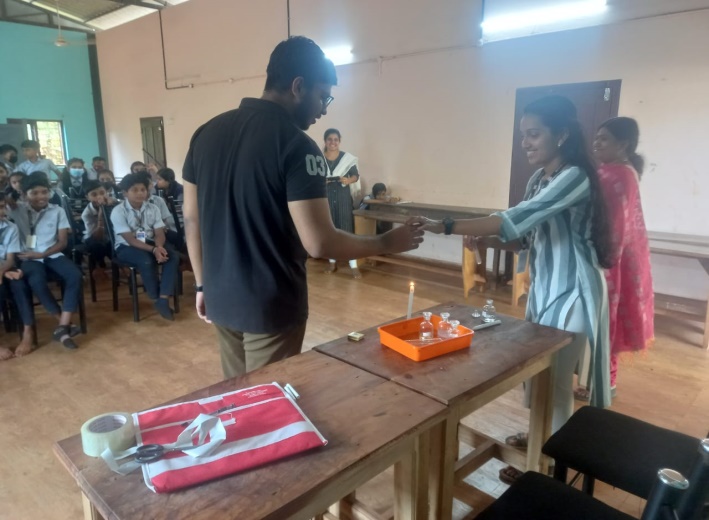 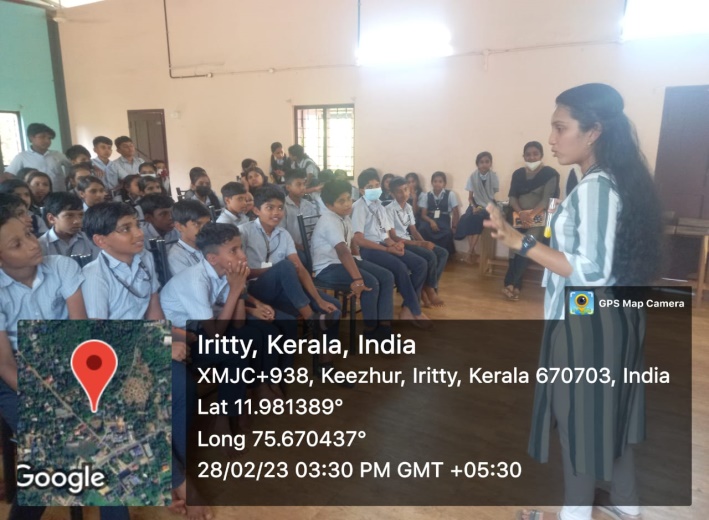 28 February 2023
National Science Day
On the occasion of National Science Day, volunteers done different experiments for the children of nearby school at keezhur to impart science awareness to the students.
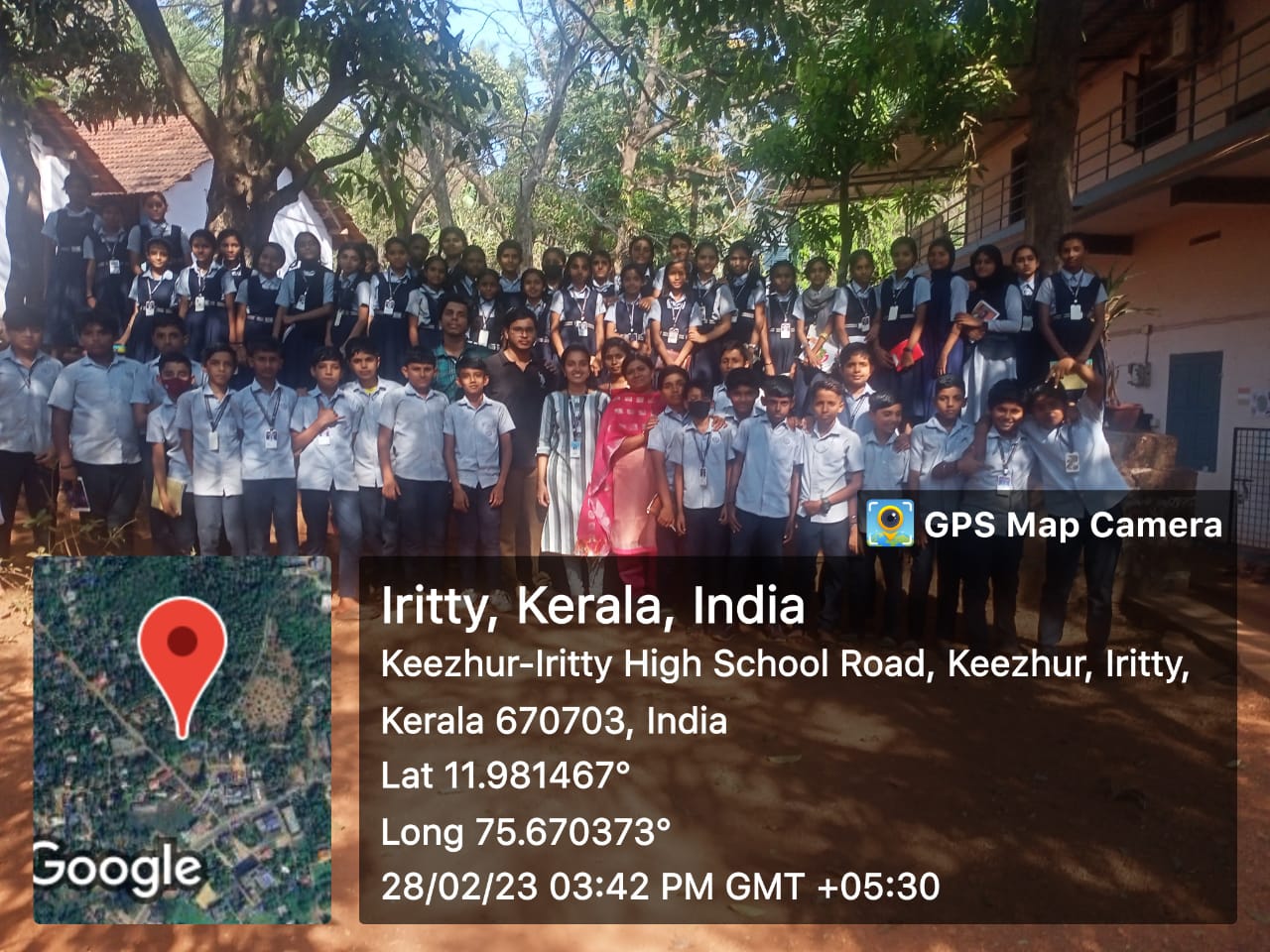 [Speaker Notes: Mxnnxxnx]
17 March 2023
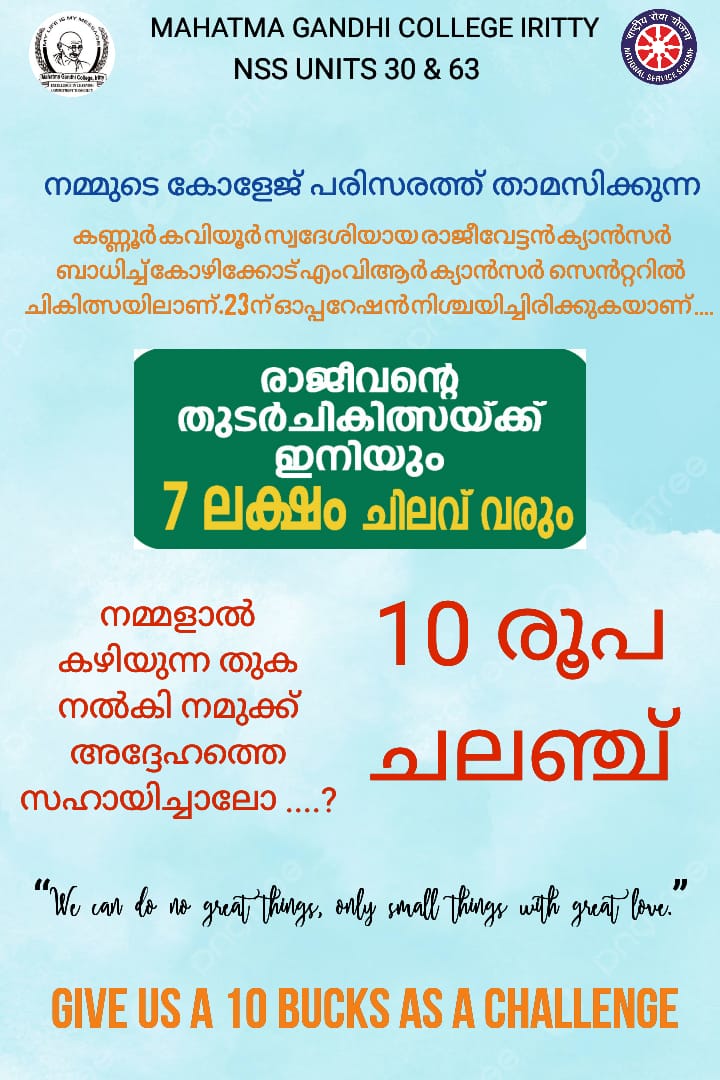 10 Rupees Challenge 
Volunteers collected a fund to help a cancer patient near college
[Speaker Notes: Mxnnxxnx]
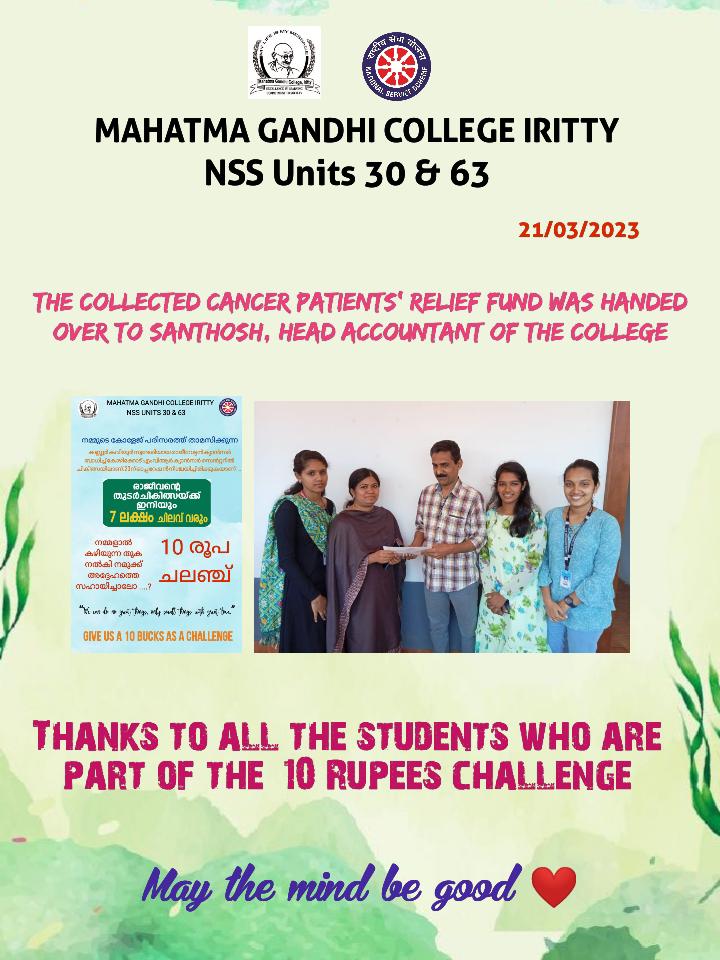 21 March 2023
10 Rupees challenge fund for cancer patient was handed over to College Head Accountant Santhosh.
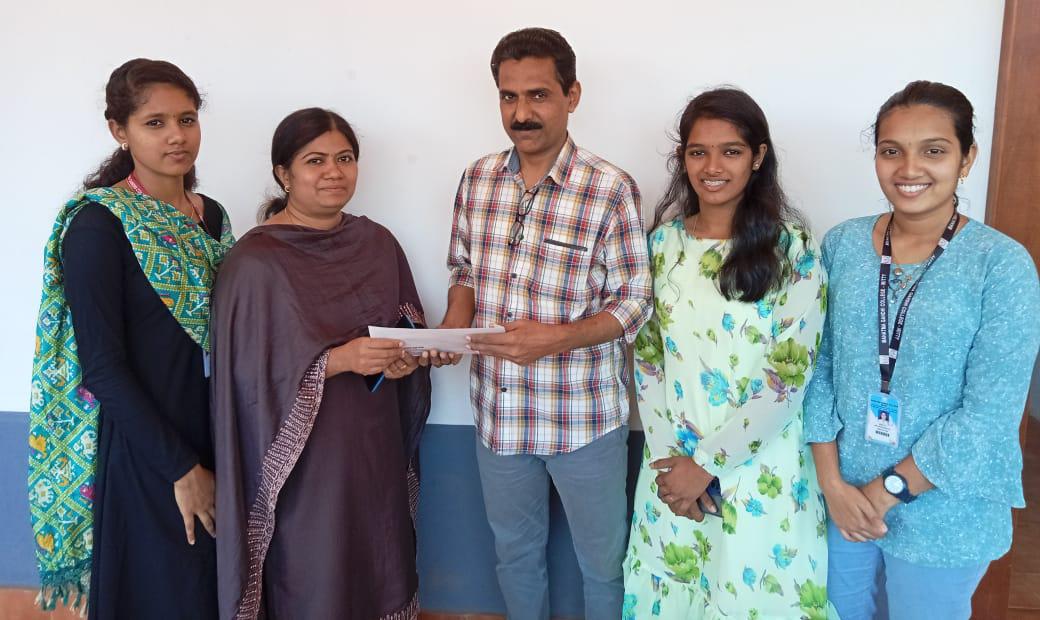 [Speaker Notes: Mxnnxxnx]
24 March 2023
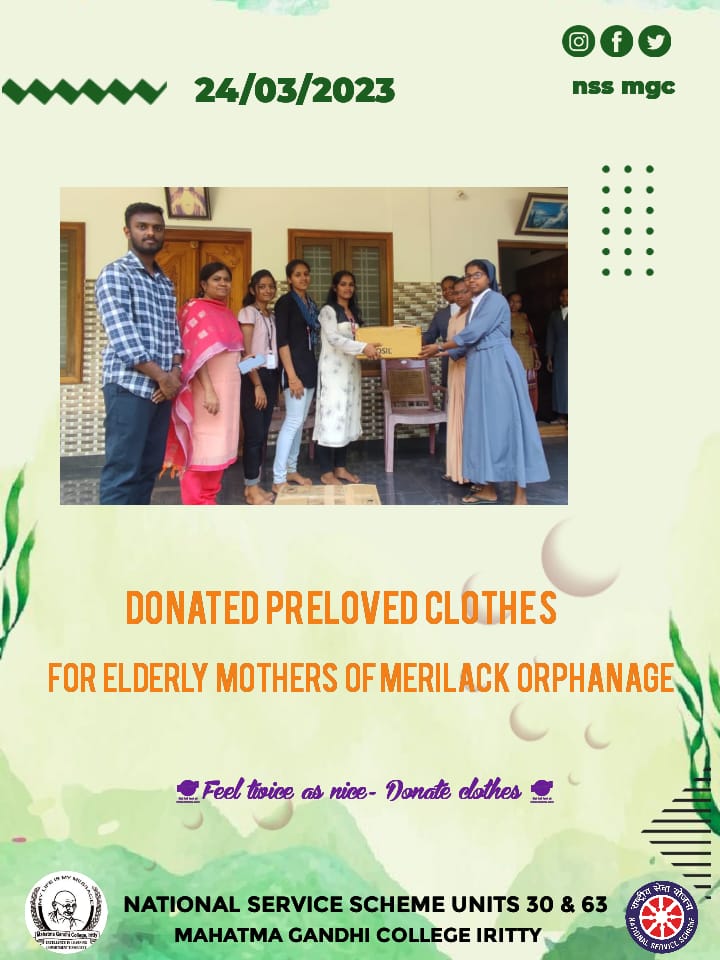 Visited Merilack orphanage and distributed dress collected by volunteers.
[Speaker Notes: Mxnnxxnx]
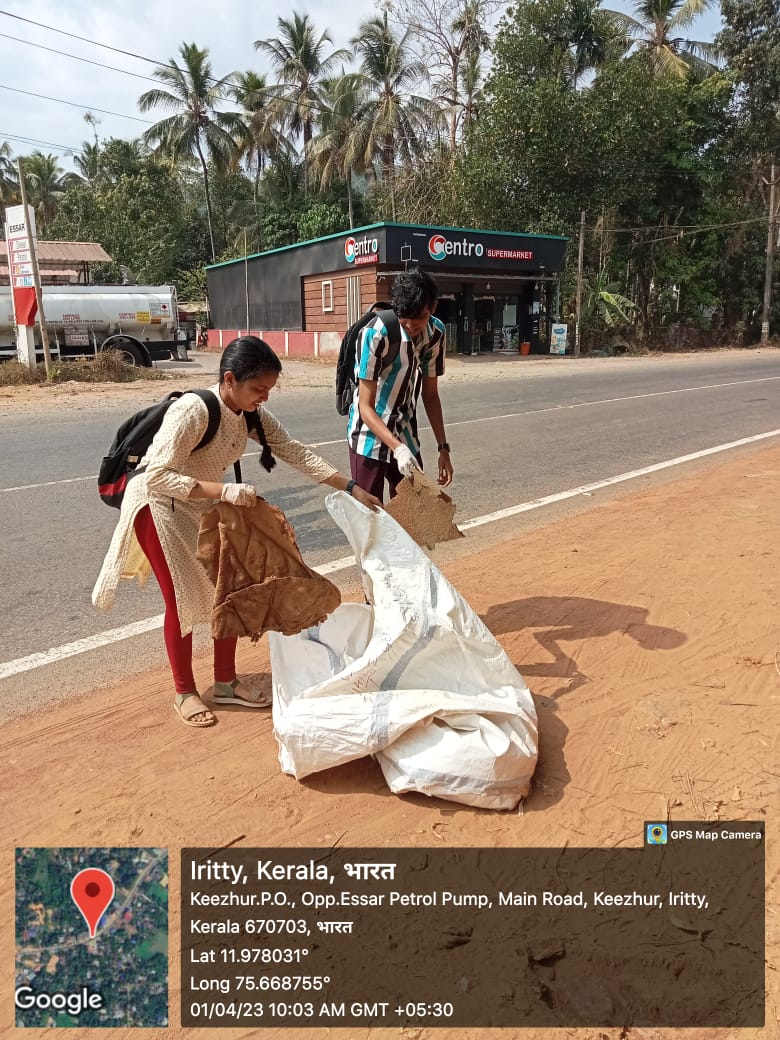 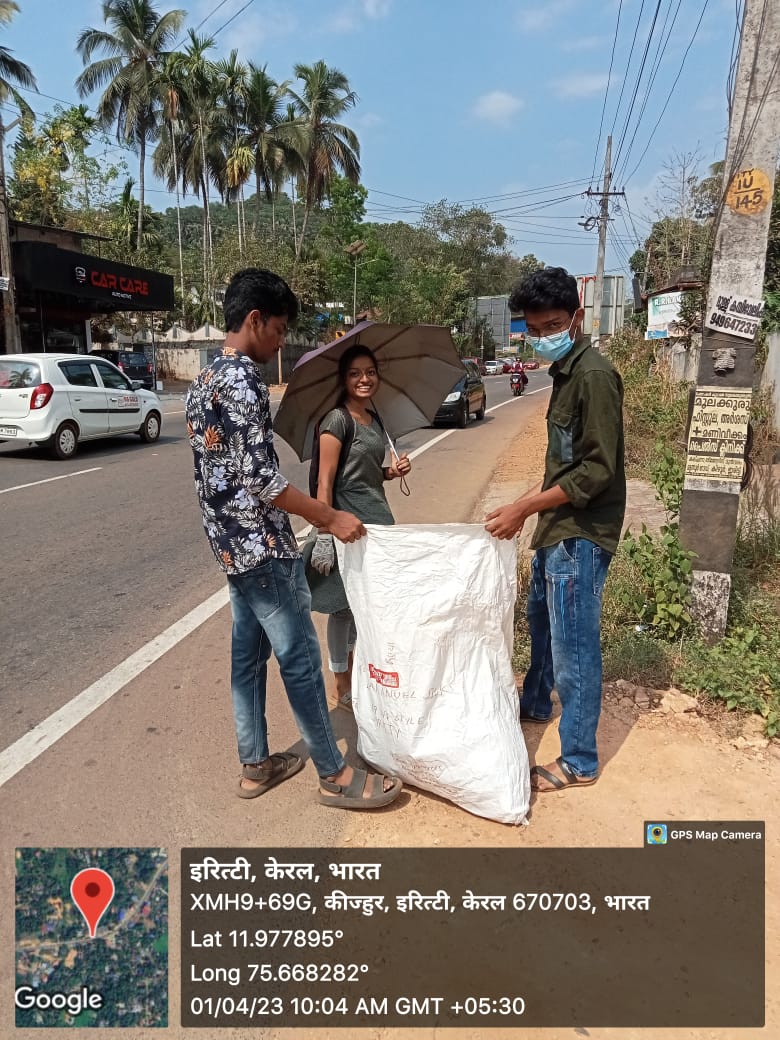 1 April 2023
`Garbage Free District’ Programme
Volunteers cleaned the roadsides near Keezhurkunnu  as part of the ‘Garbage Free District’ Programme – part 2
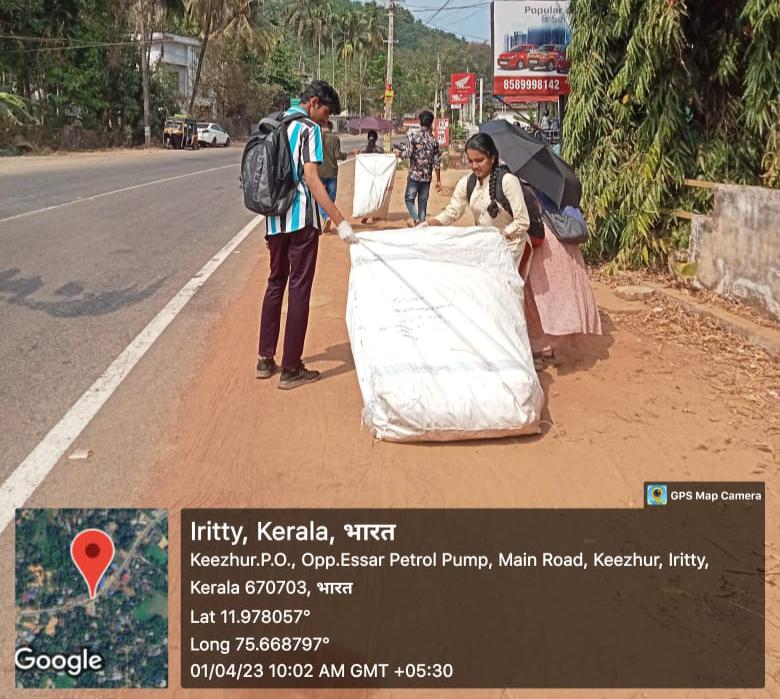 [Speaker Notes: Mxnnxxnx]
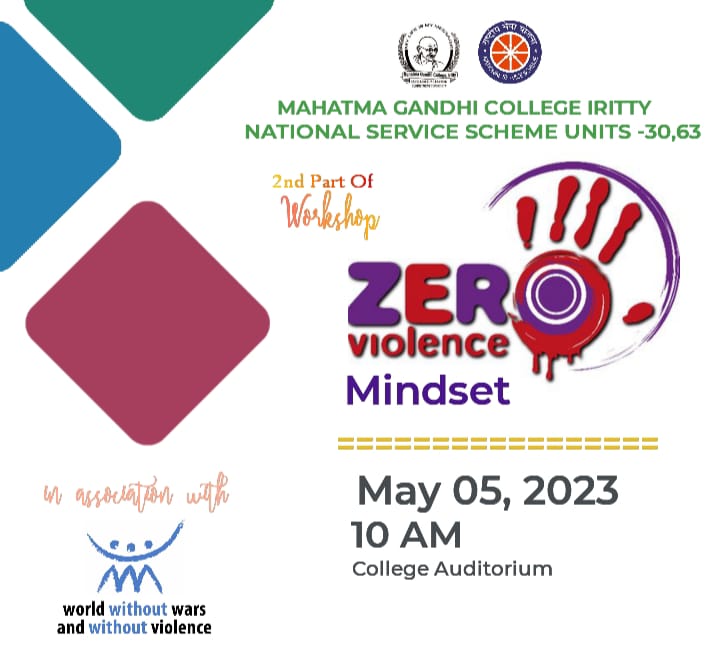 5 May 2023
`Zero Violence Mindset’
Conducted `Zero Violence Mindset’  workshop part 2 in association with WWWV
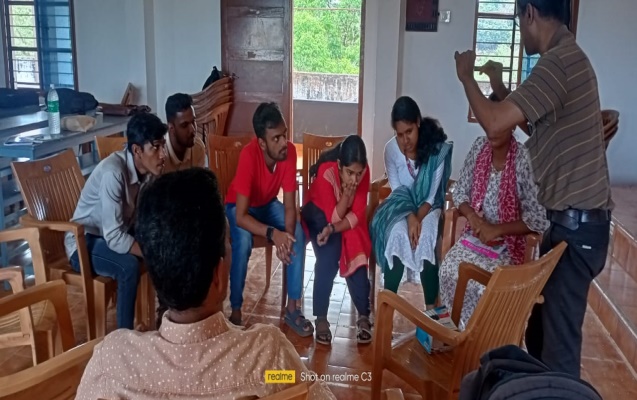 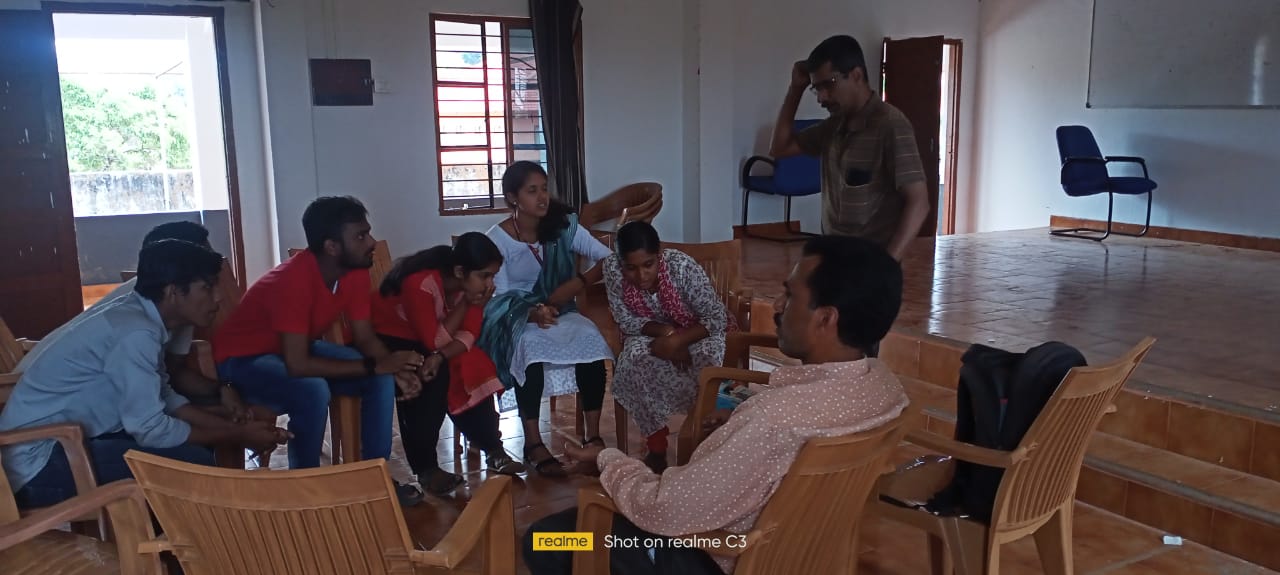 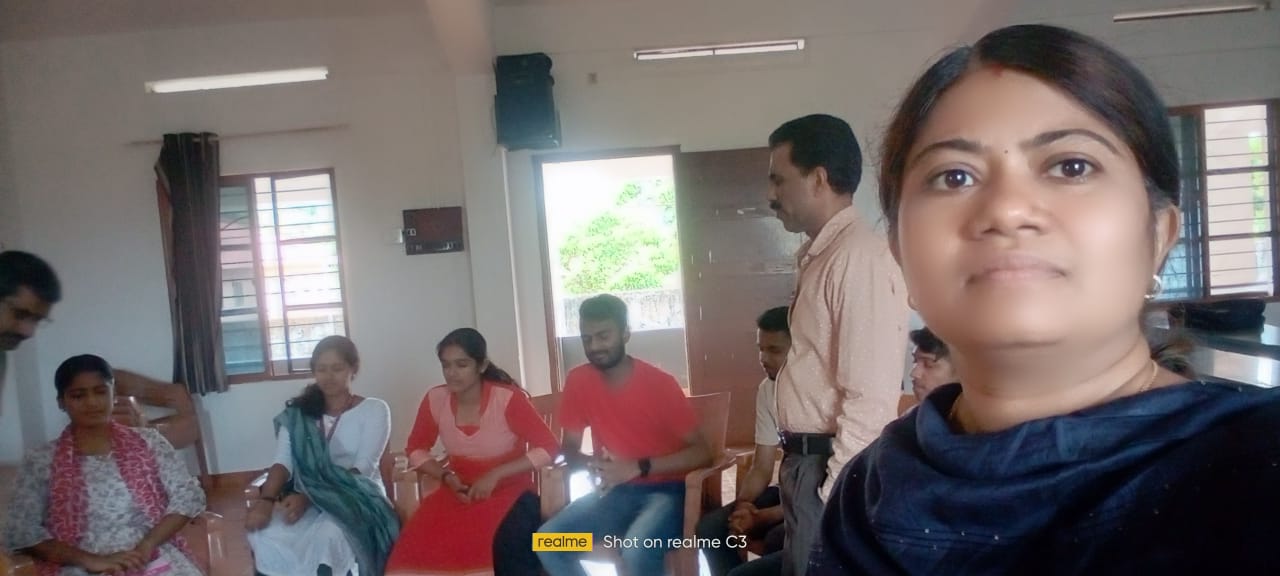 [Speaker Notes: Mxnnxxnx]
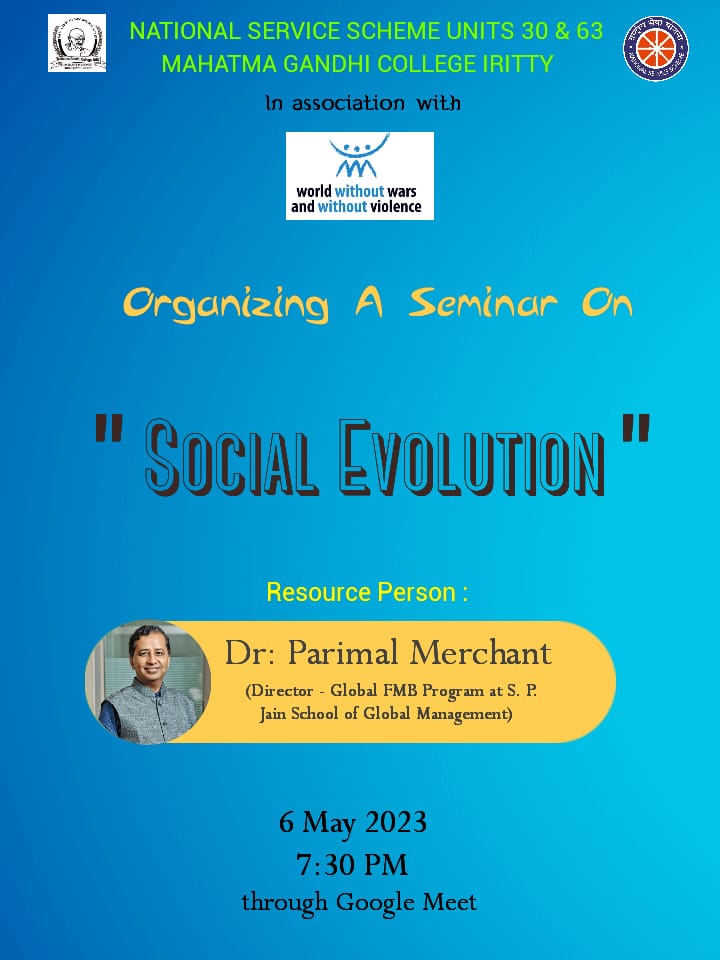 6 May 2023
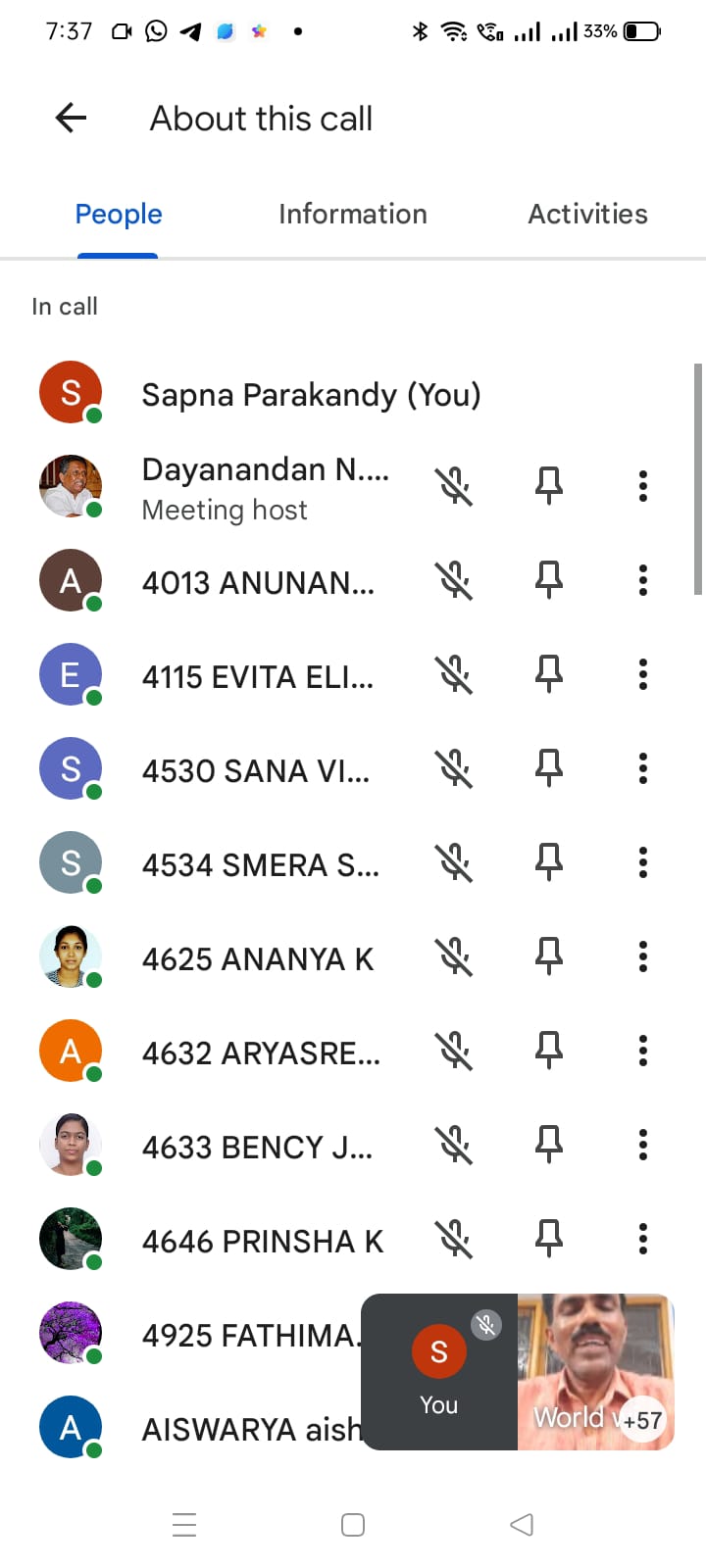 Webinar
Conducted a Webinar on ‘Social Evolution’ in association with WWWV.
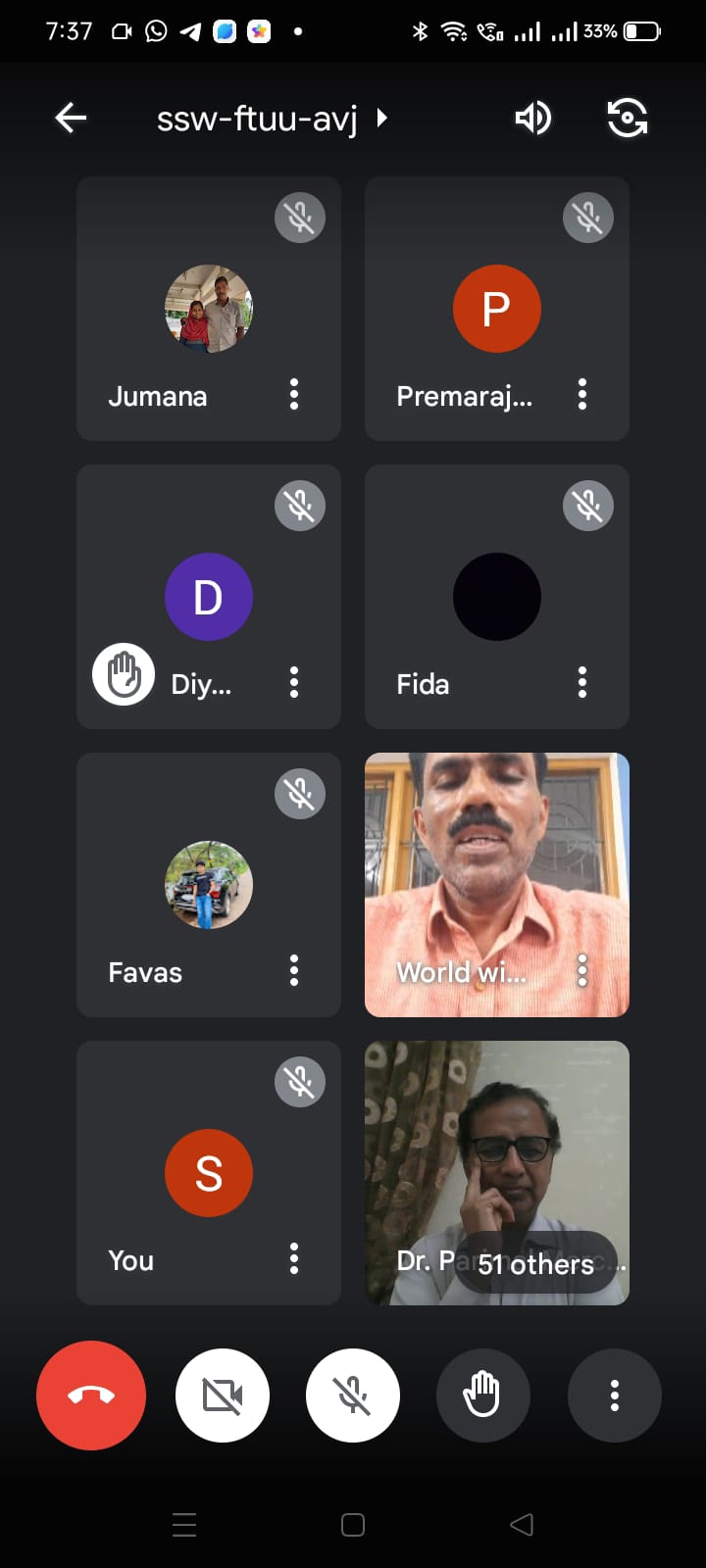 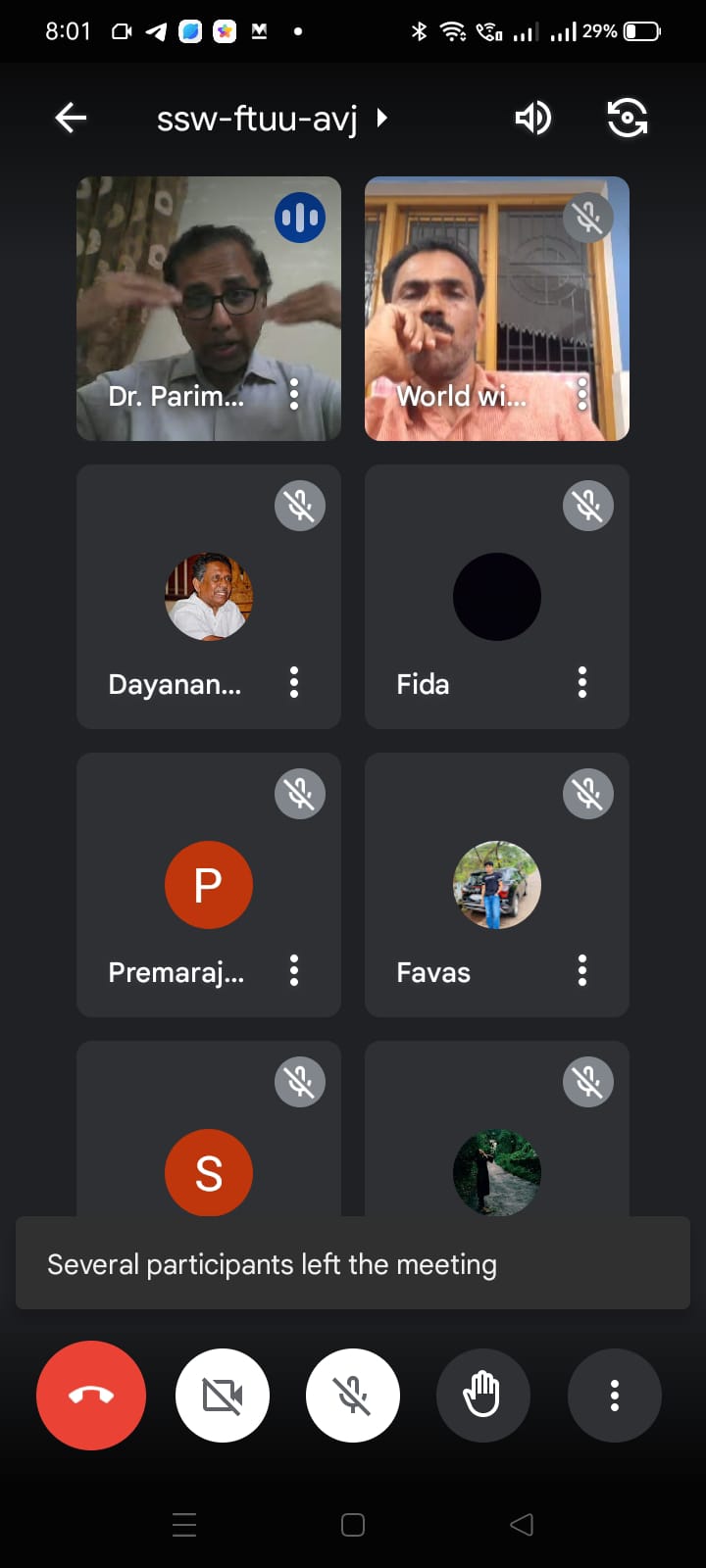 [Speaker Notes: Mxnnxxnx]
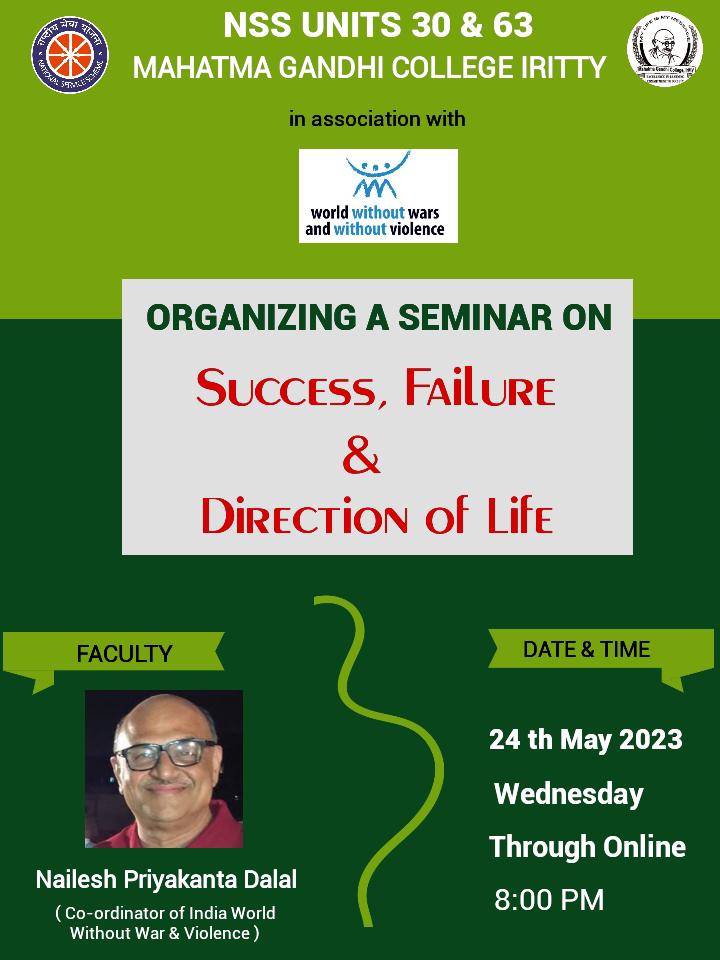 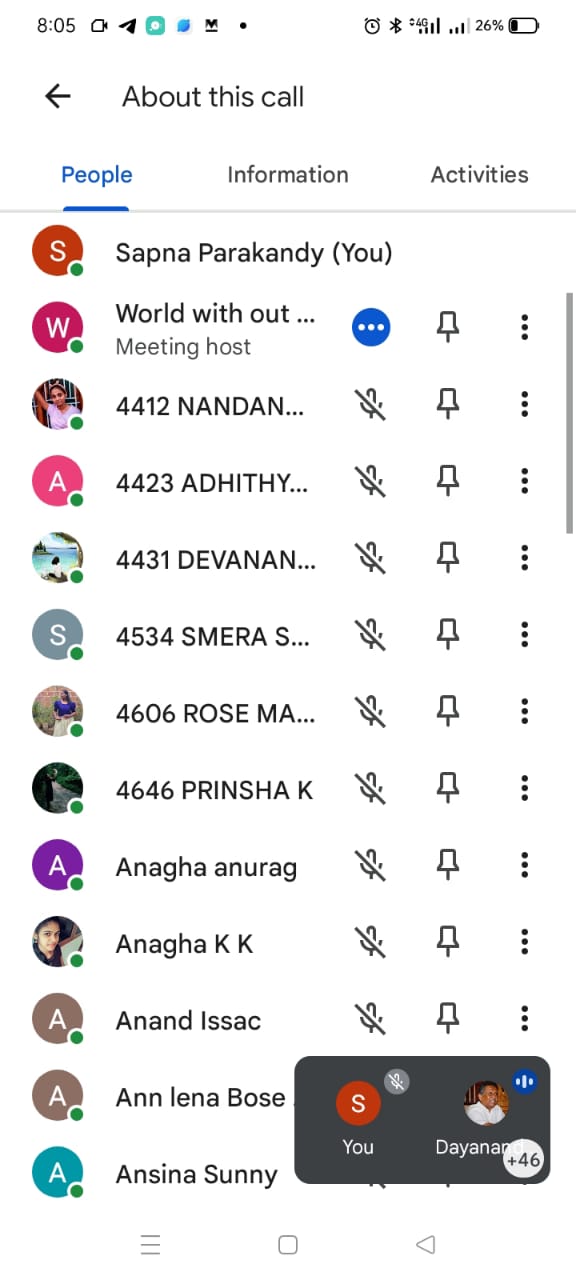 24 May 2023
Webinar
Conducted webinar on `Success,Failure and Direction of Life’ in association with WWWV
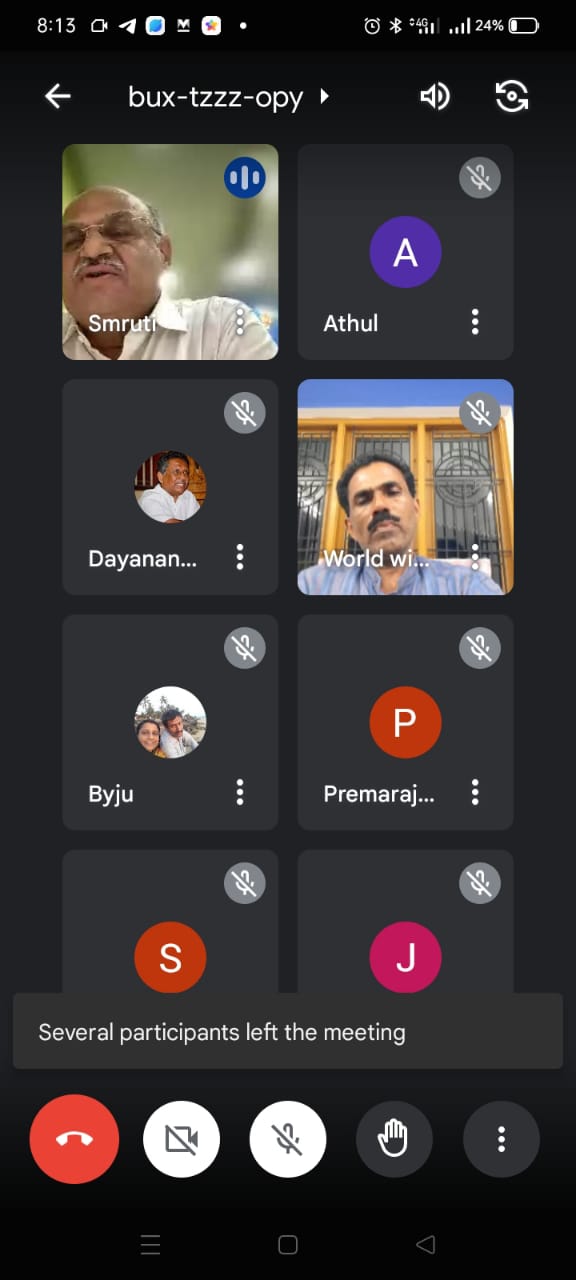 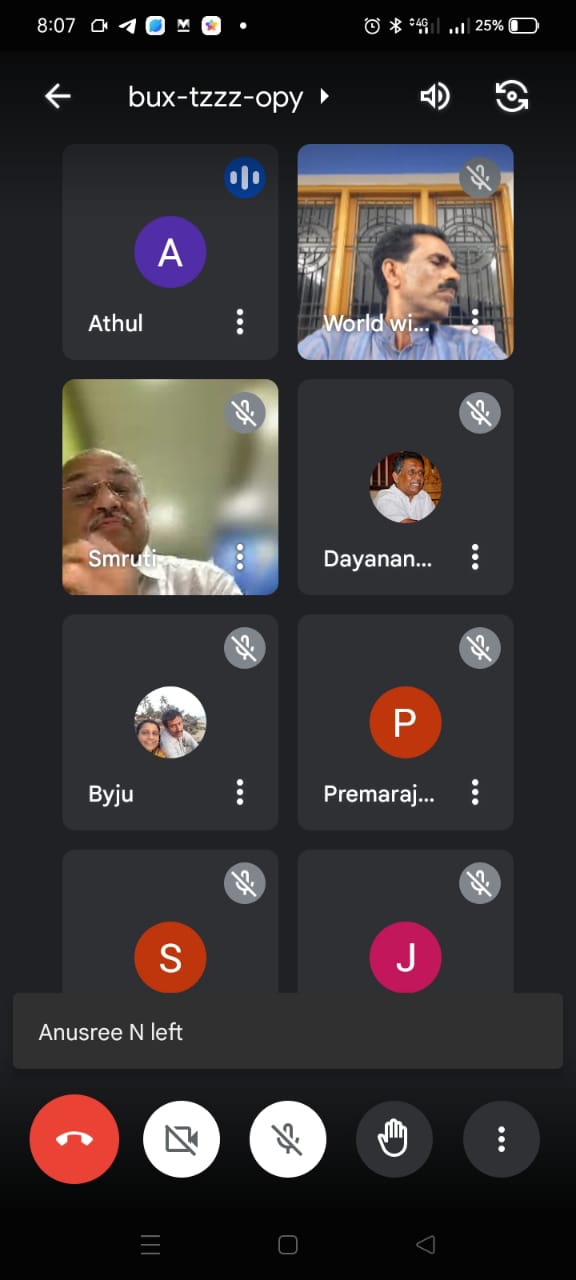 [Speaker Notes: Mxnnxxnx]
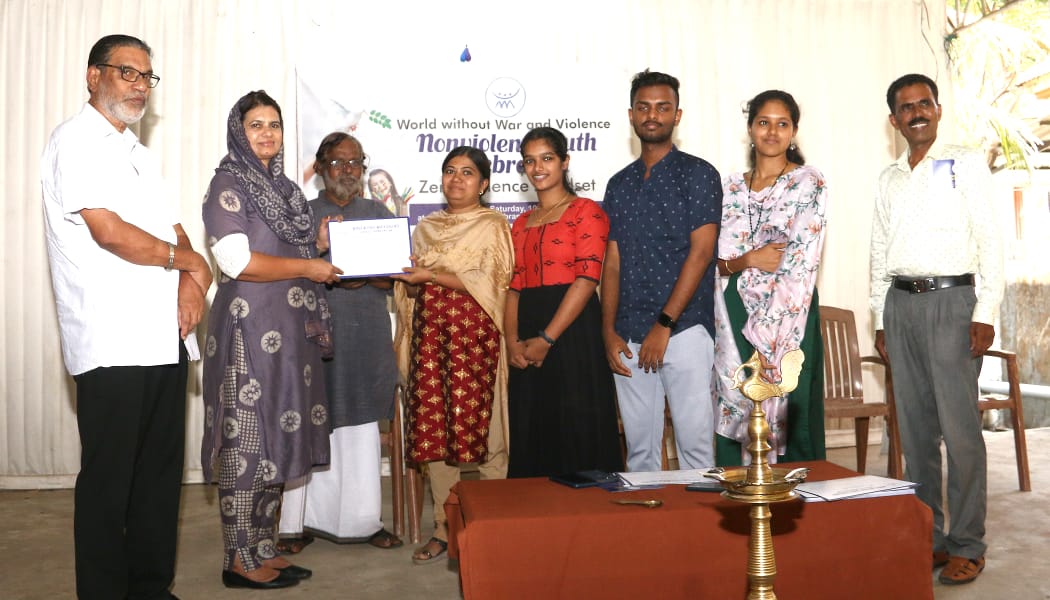 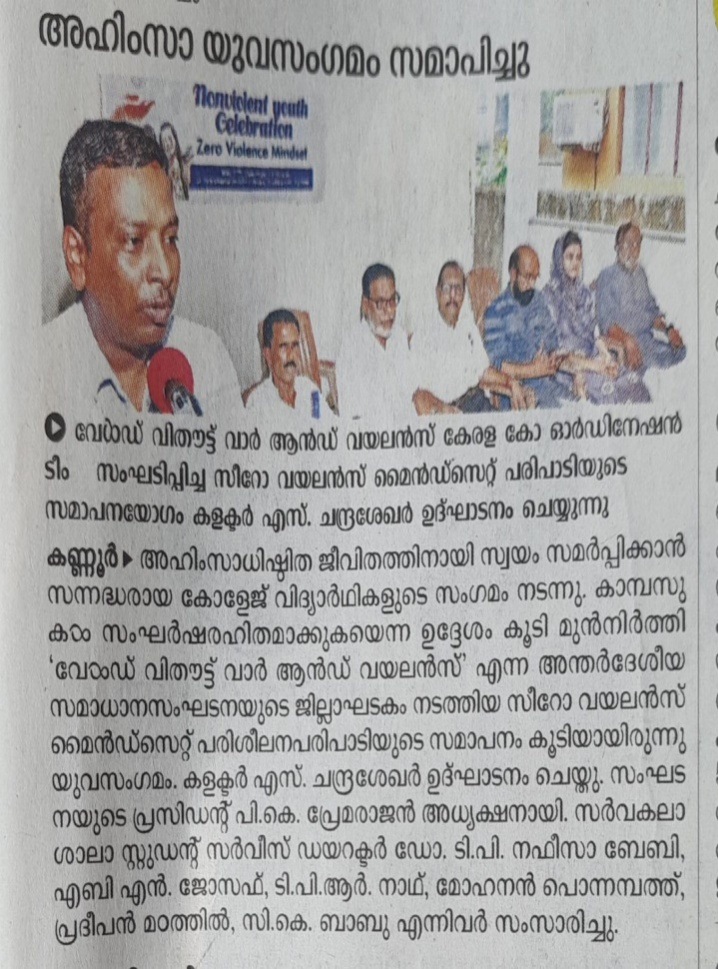 27 May 2023
`Zero Violence Mindset’
Attended the concluding ceremony of ‘Zero Violence Mind Set’ – Course ,inaugurated by Shri Chandrasekhar S. I.A.S (Kannur District Collector) in association with WWWV at Kannur
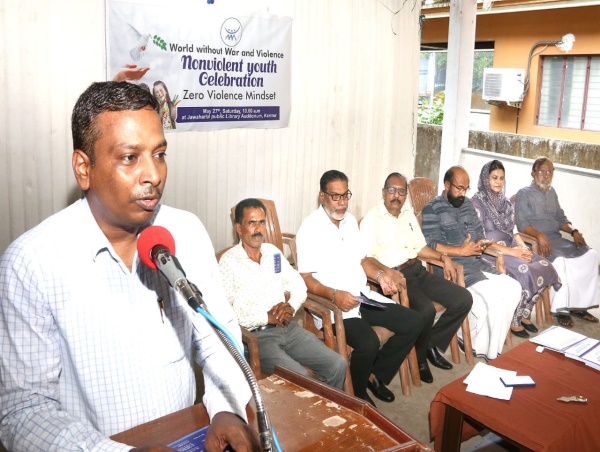 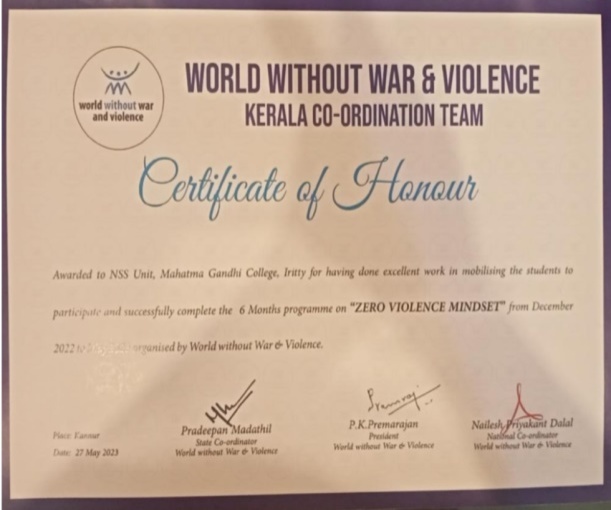 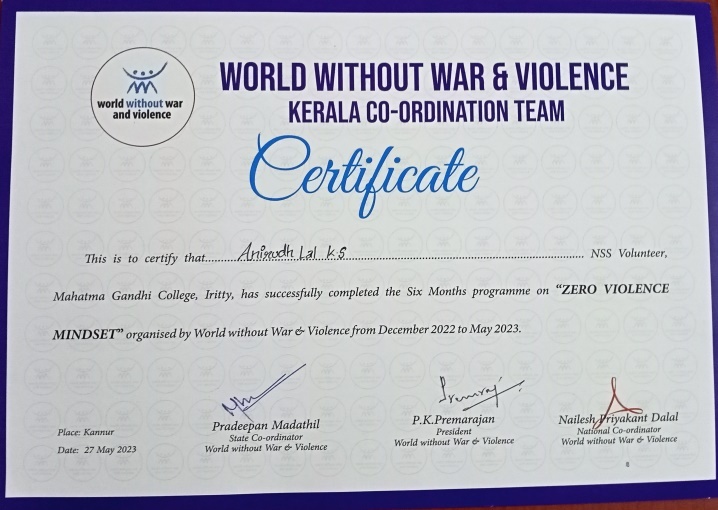 [Speaker Notes: Mxnnxxnx]
zero violence mindset-WWWV(ngo)
agathikalk podichor
Pusthakathanal
Pre-monsoon cleaning
Garbage free district
Dress distribution to old age home
Donation to cancer patient
Science day
Biodiversity survey
Antidrug awareness 
Voter id -adhar linking camps
Free tuition-unarv
Free tution-lalitham ganitham
We care programme
Ditribution of fruit saplings in adopted village